Kiertotalous
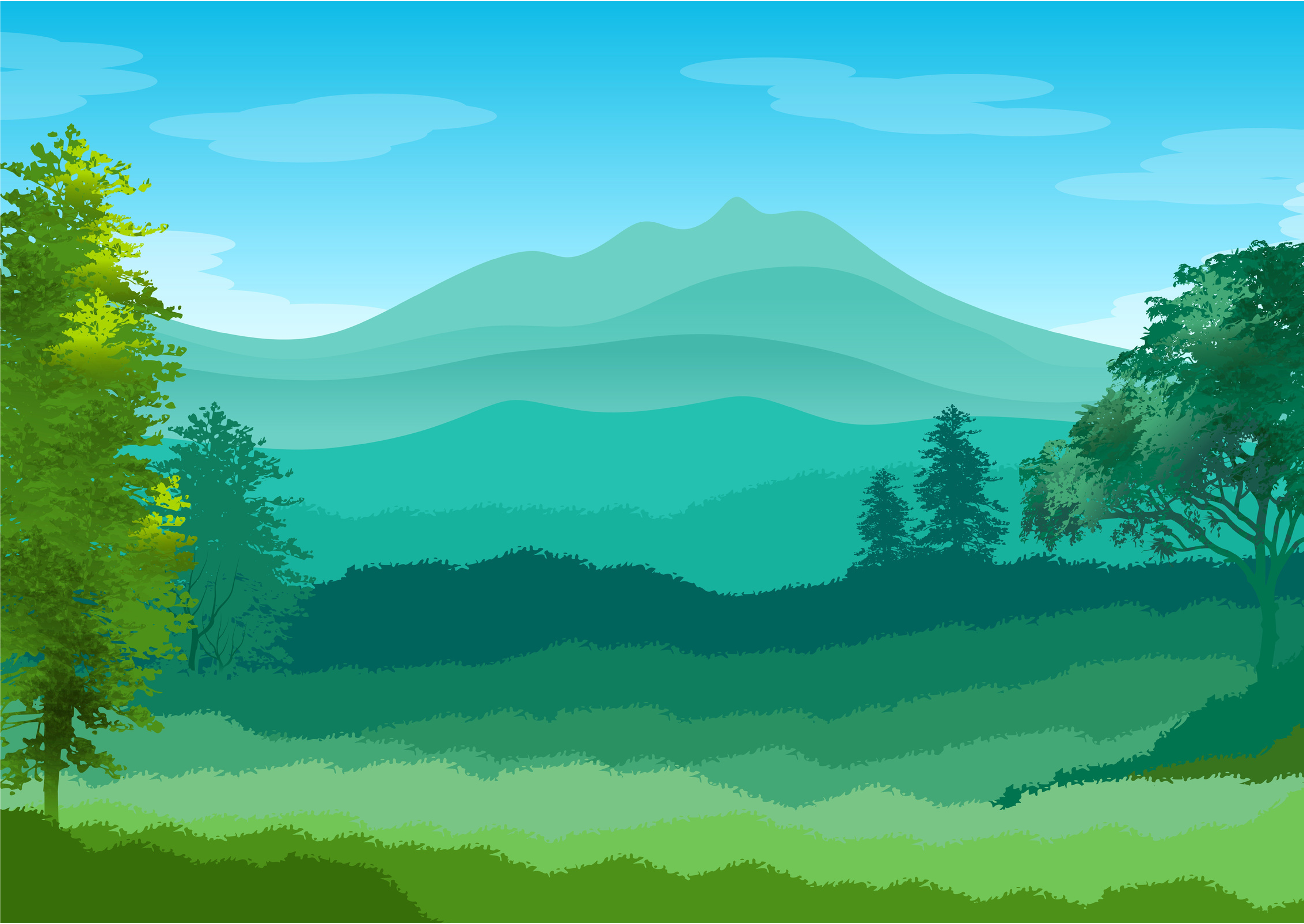 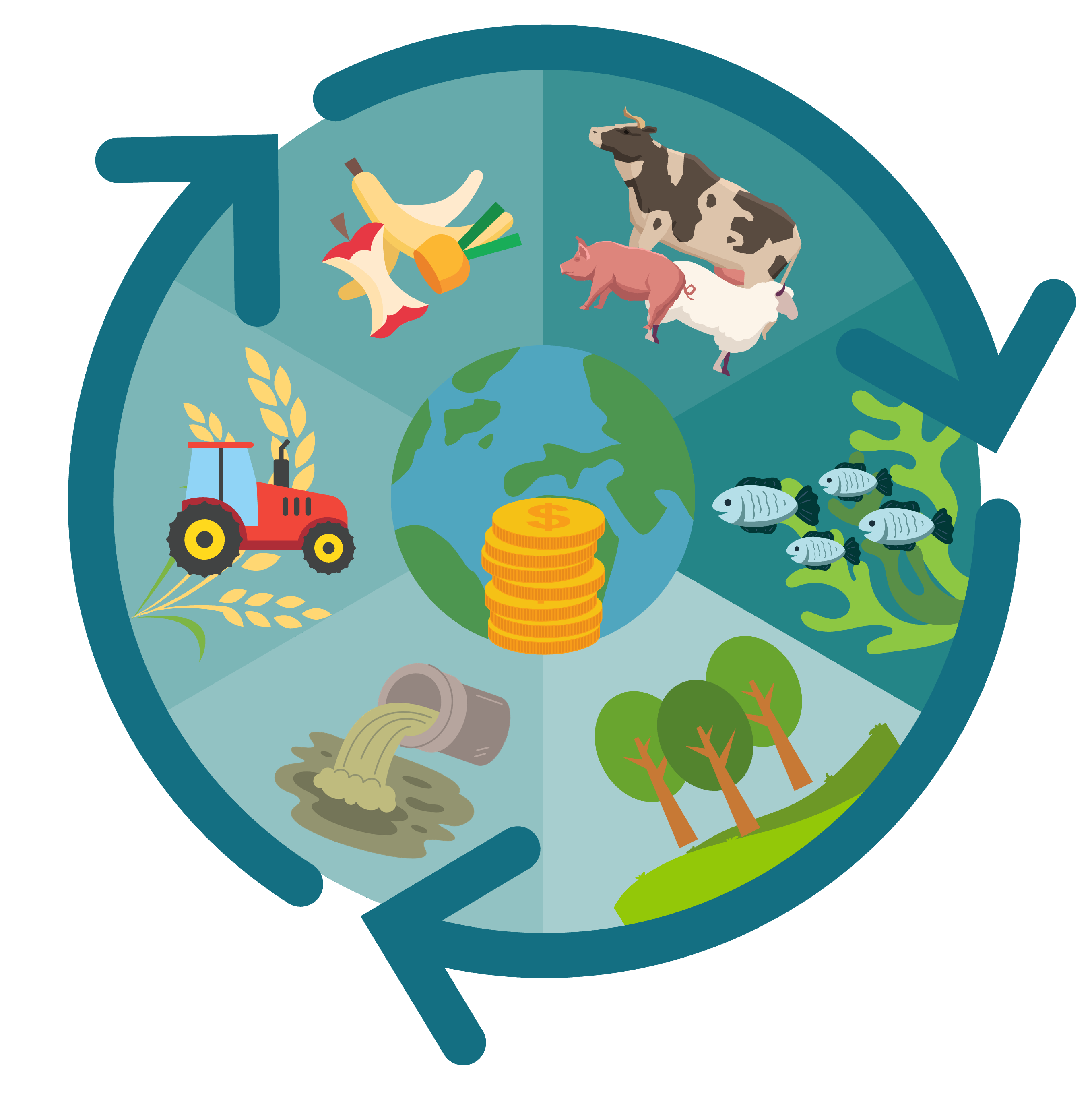 BIOØKONOMI
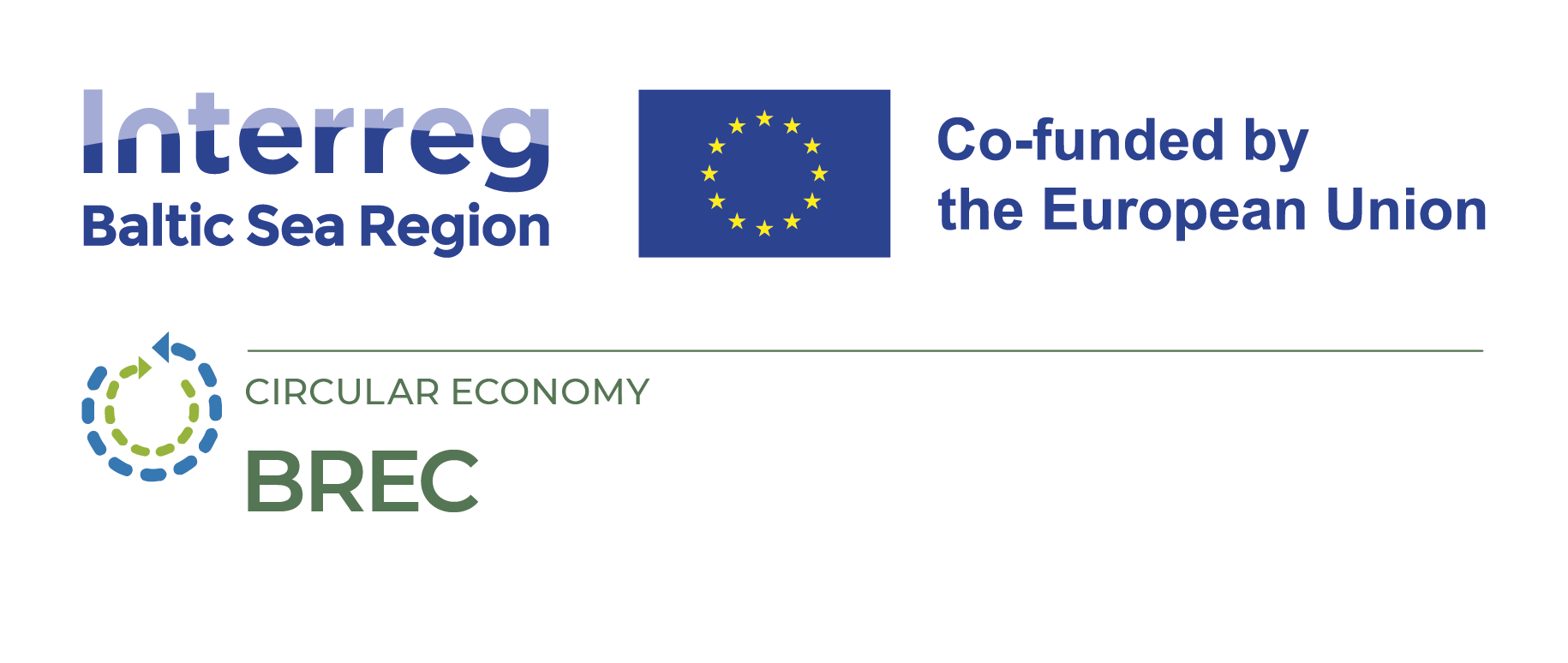 Oppimistavoitteet
Mitä biokaasu ja orgaaninen jäte on
Kuinka biomassaa voidaan muuttaa energiaksi
Lineaarisen ja kiertävän  biotalouden ero
BIOØKONOMI
Biokaasun ja orgaanisten jätteiden käyttökohteet
Kuinka ravinteita voidaan kierrättää
Mitä sinulle tulee mieleen kuullessasi termin “Kiertävä biotalous”
BIOØKONOMI
[Speaker Notes: Biotalous on talousmalli missä käytettävy materiaali, kemikaali ja energia ovat peräisin uusiutuvista biopohjaisista raaka-aineista. Kiertotaloudessa resurssit pysyvät talouden kierrossa mukana eivätkä päädy kierron ulkopuolelle jätteeksi. Kirjoita keskelle talulua “Biotalous”. Ohjeista oppilaita keksimään erillaisia konsepteja, prosesseja tai toimintoja jotka liittyvät biotalouteen. Kirjoita oppilaiden vastauksia termin ympärille muodostaen sanapilven sen ympärille. Linkissä on video, joka selittää termiä oppilaille ja sitä voidaan käyttää alkuun tutustuttamaan termi luokalle. Videon pyöriessä voit yliviivata oppilaiden keksimiä sanoja taululla kun ne ilmenevät videossa. Saitko viivattua ainakin 6 eri sanaa taululta?]
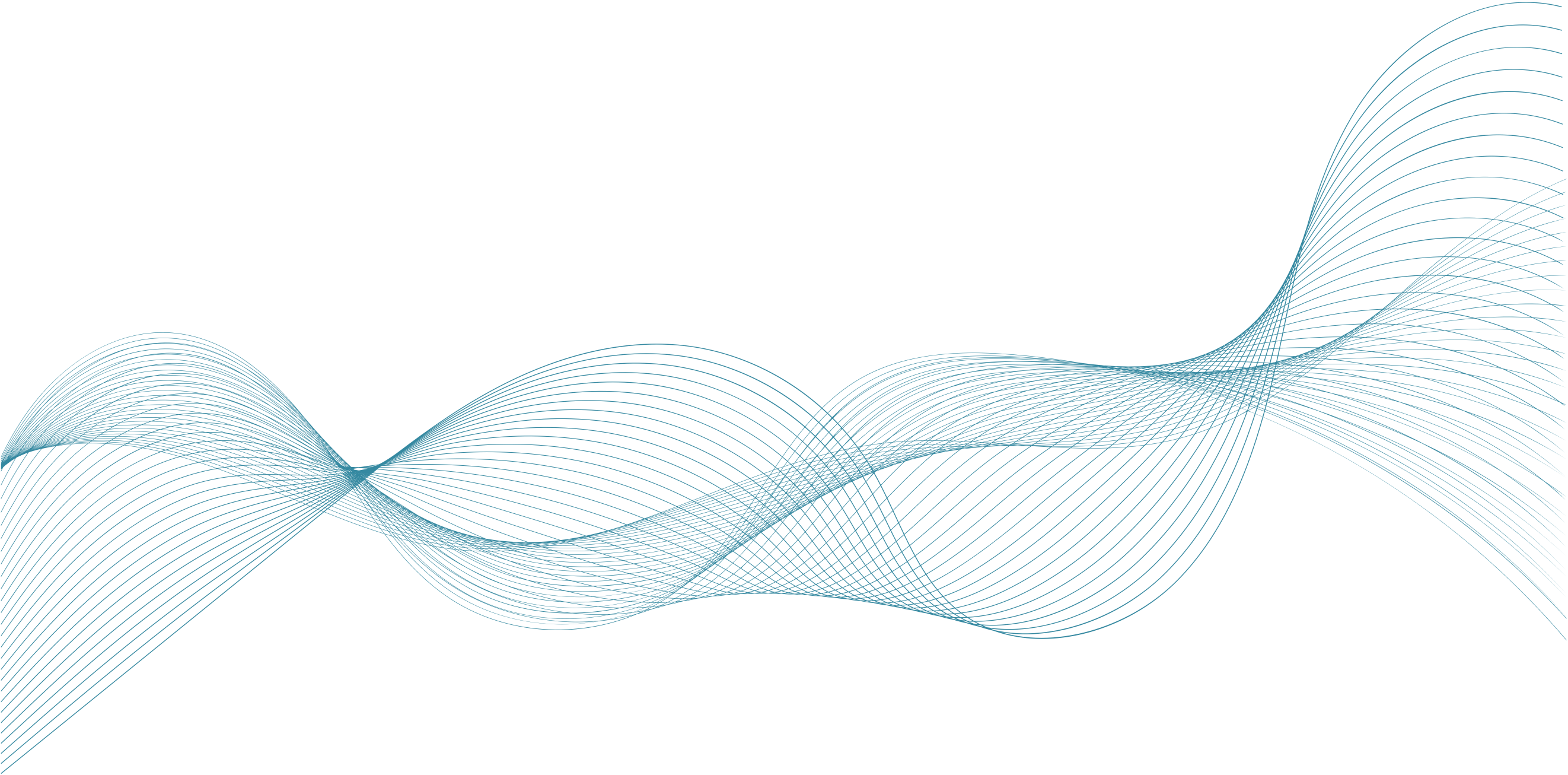 Biomassa
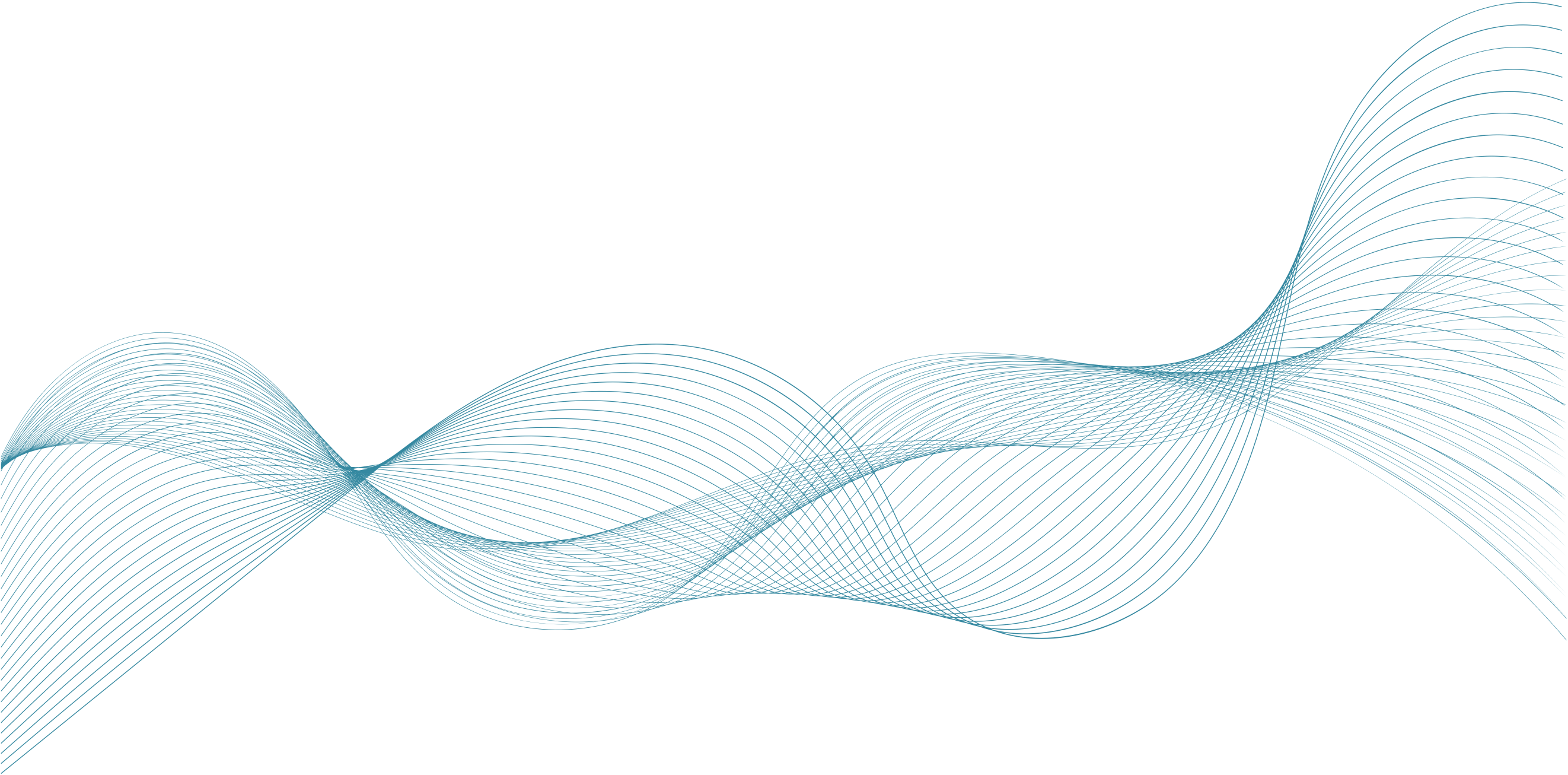 Lineaarinen vs Kiertävä Biotalous
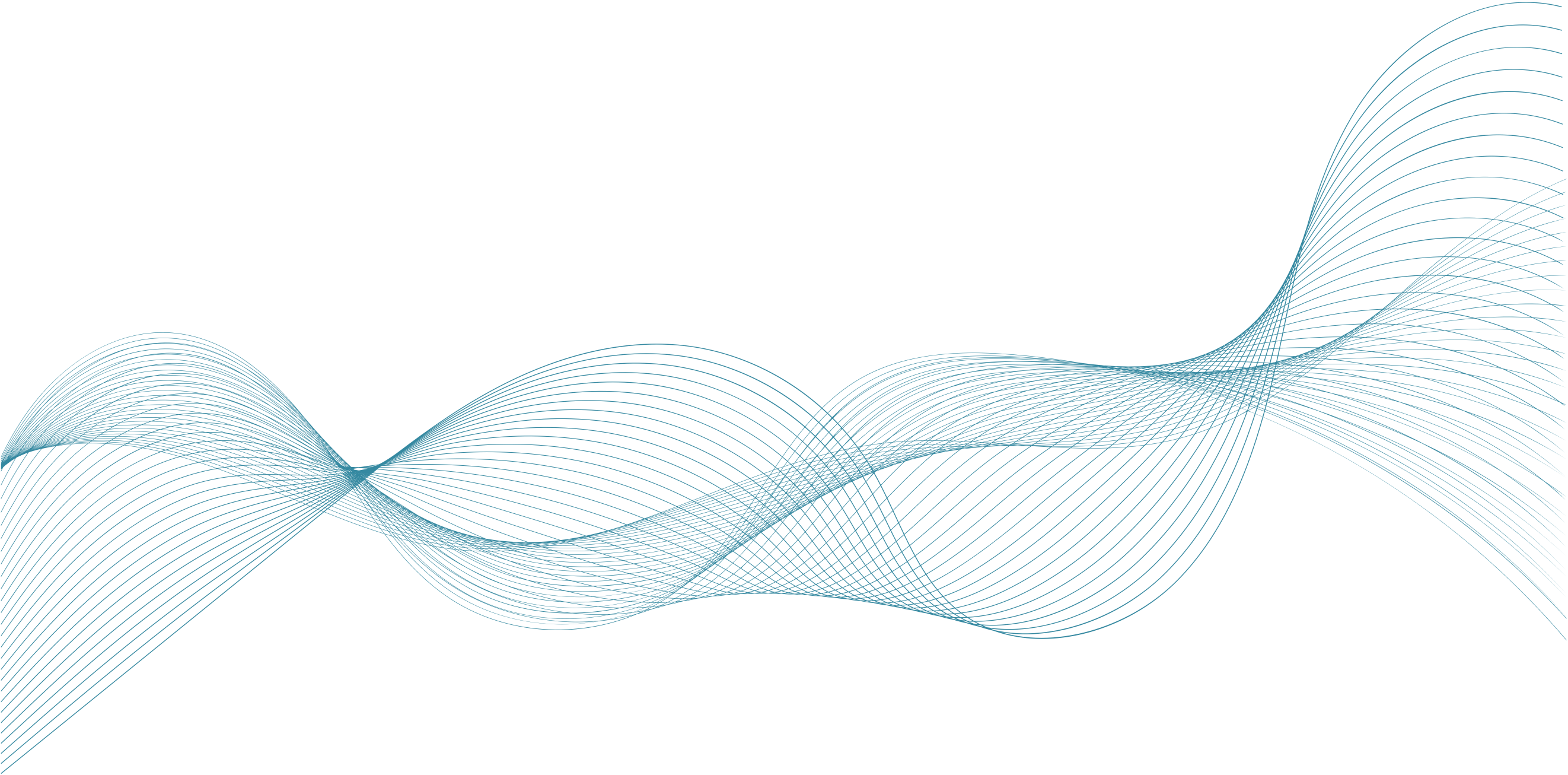 Biomassaa käytetään raaka-aineena tuotteiden, energian ja kemikaalien tuotantoon. Näistä syntyneet sivuvirrat poistetaan käytöstä jätteinä ja siirretään loppusijoituspaikkaan
Biomassa, tuote ja niiden sisältämät ravinteet käytetään, kerätään ja kierrätetään uusiokäyttöön muodostaen suljetun materiaalikierron.
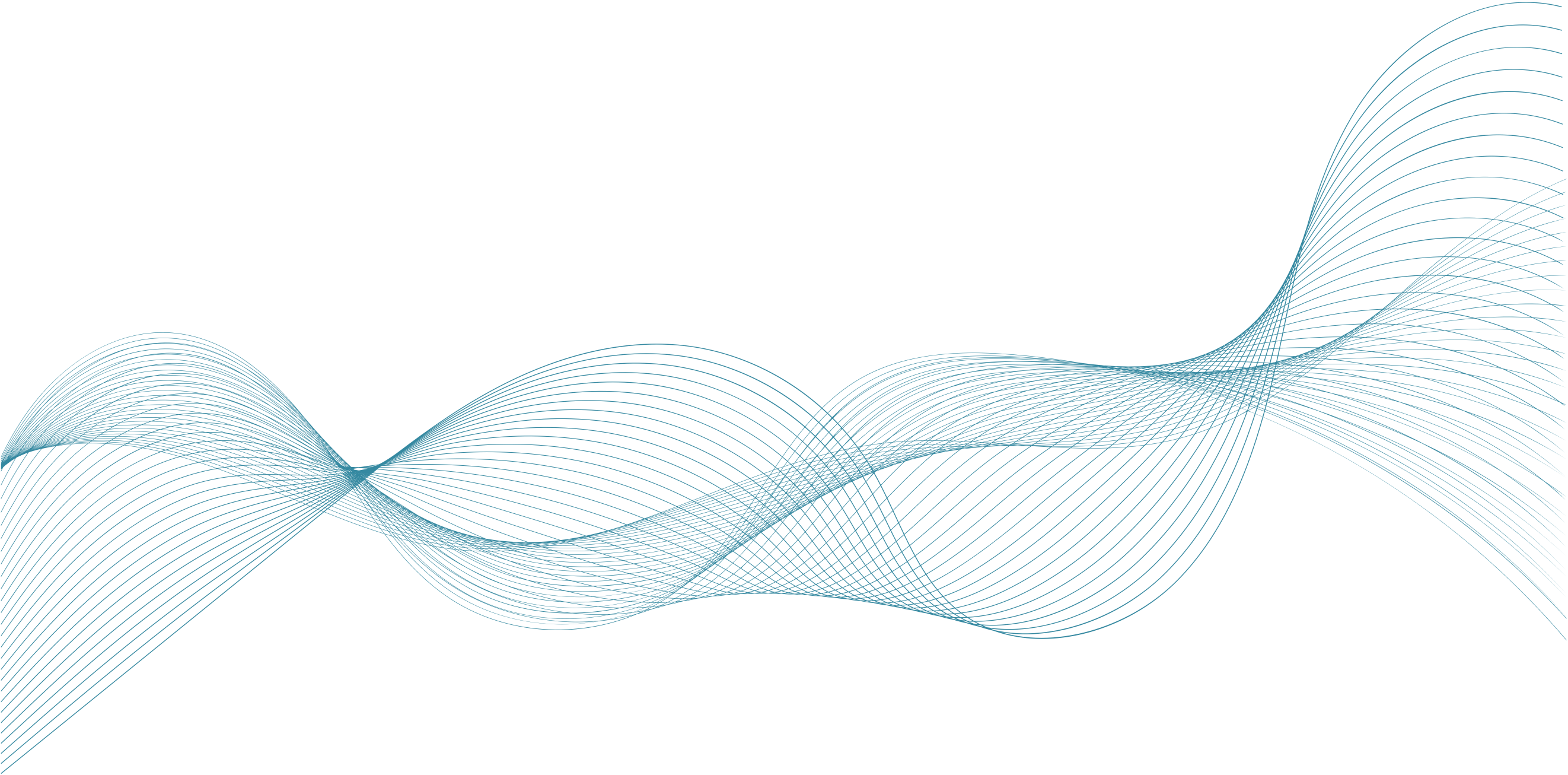 Pääperiaatteet:
Resurssitehokkuus: Tähdätään siihen että kaikki kerätään ja kierrätetään. Kasvijäänteet hyödynnetään raaka-aineina ja ravinteiden kierrätyksellä säilytetään viljelysmaa rikkaana.
Biodiversiteetti: Monimuotoistettu viljely parantaa viljelysmaan sietokykyä ja ekosysteemin kestävyyttä.
Jätteen vähentäminen: Kiertotaloudellinen viljely vähentää jätteen muodostumista jokaisessa vaiheessa prosessia
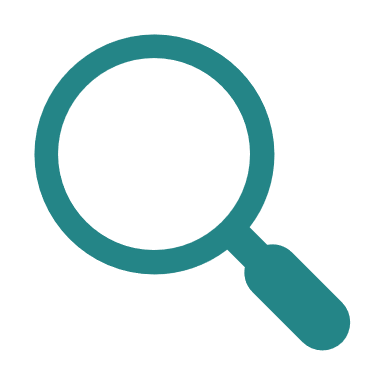 Maanviljely
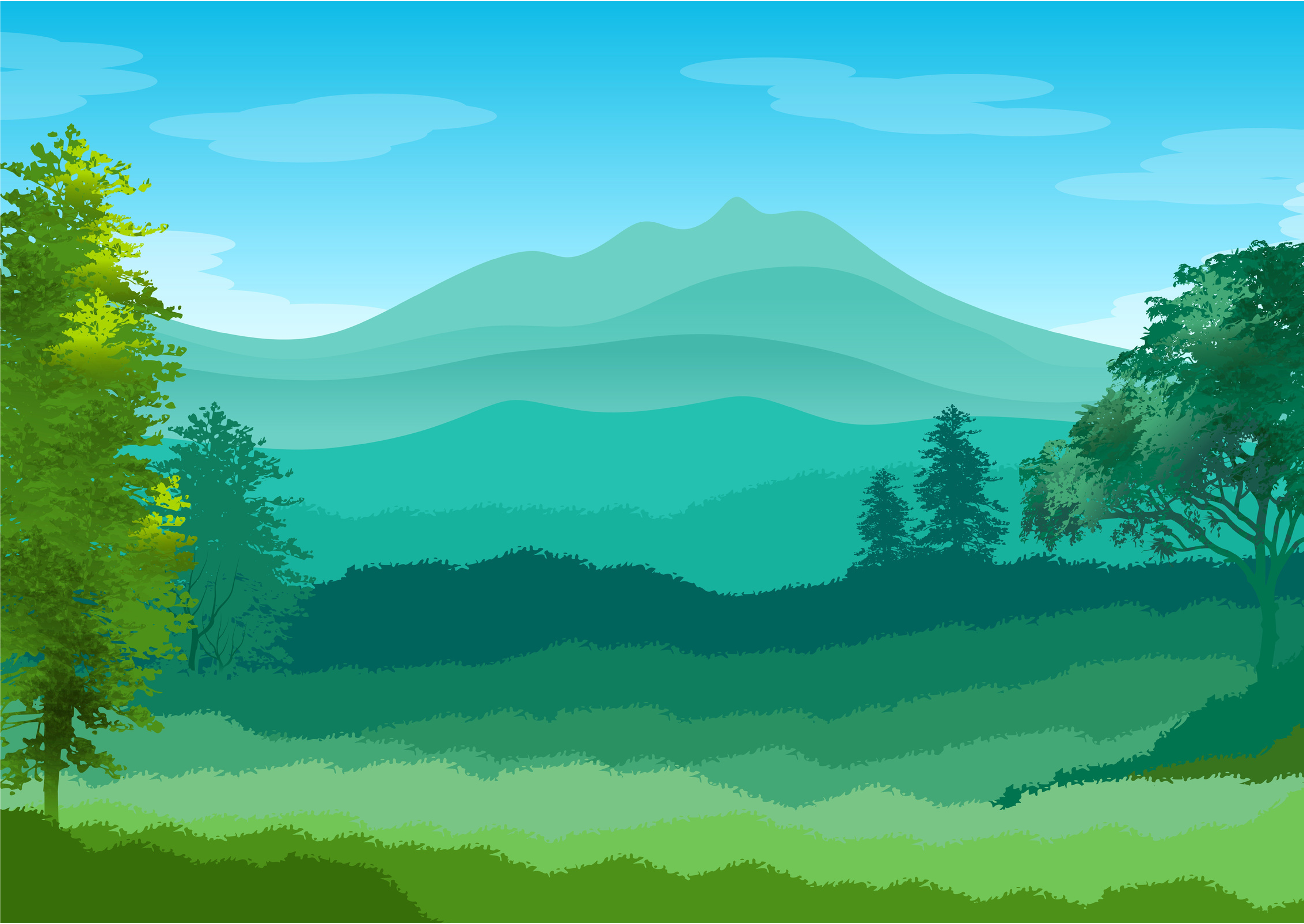 Historiallisesti kiertävä:
Perinteisesti metsänhoidossa on keskitytty metsän ylläpitoon eli siihen että puunkorjuun jälkeen puut uudelleenistutetaan. Näin varmistettiin kestävä sadonkorjuu ja uudistumisen kierto metsissä.
Kiertotalouden tavoitteena on säilyttää metsien terveys, biodiversiteetti ja niiden luomat ekosysteemipalvelut
Uusi alue: Metsänhoidon optimisointi laajempaa resurssien käyttöä ja pienempää jätteiden käyttöä varten
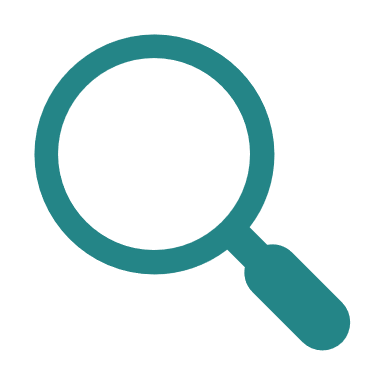 Metsänhoito
Hyödyntämättömät meren luonnonvarat:
Rannikkovedet kätkevät sisäänsä ravintoketjun alapään, eli primääristen tuottajien, luonnonvara aarreaitan.
Nämä organismit omaavat supervoiman: Meriveden suodatus, jonka ansiota nämä organismit kasvavat hyvin ravinnerikkaiksi
Korkealaatuisia proteiineja
Omega-3 rasvahappoja
Selluloosa
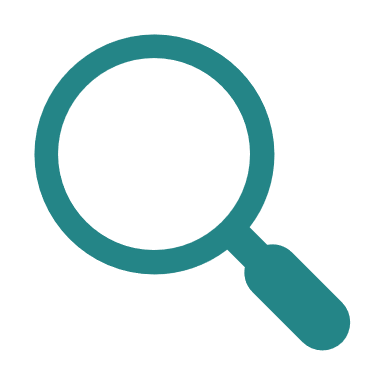 Vesiviljely
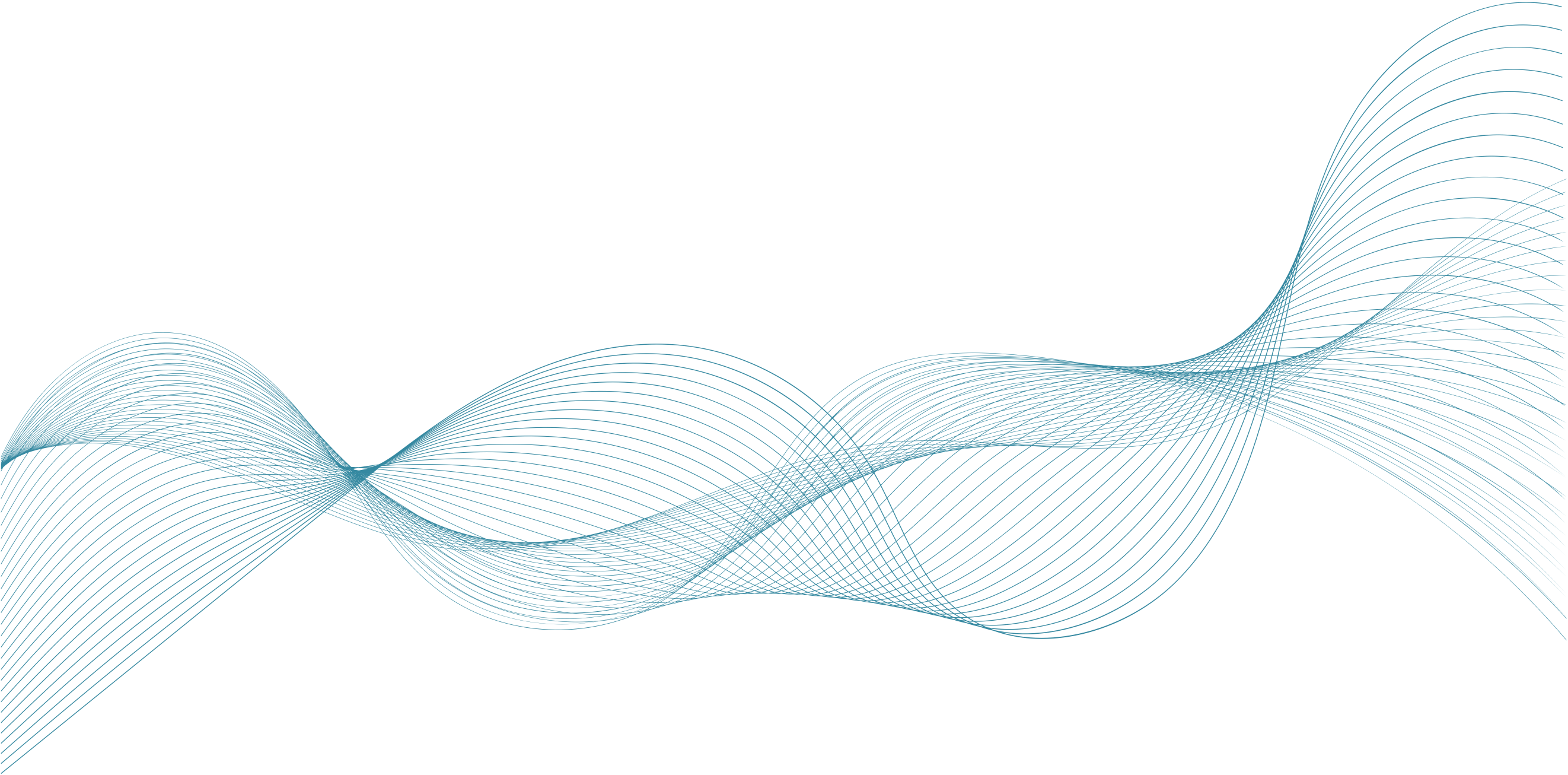 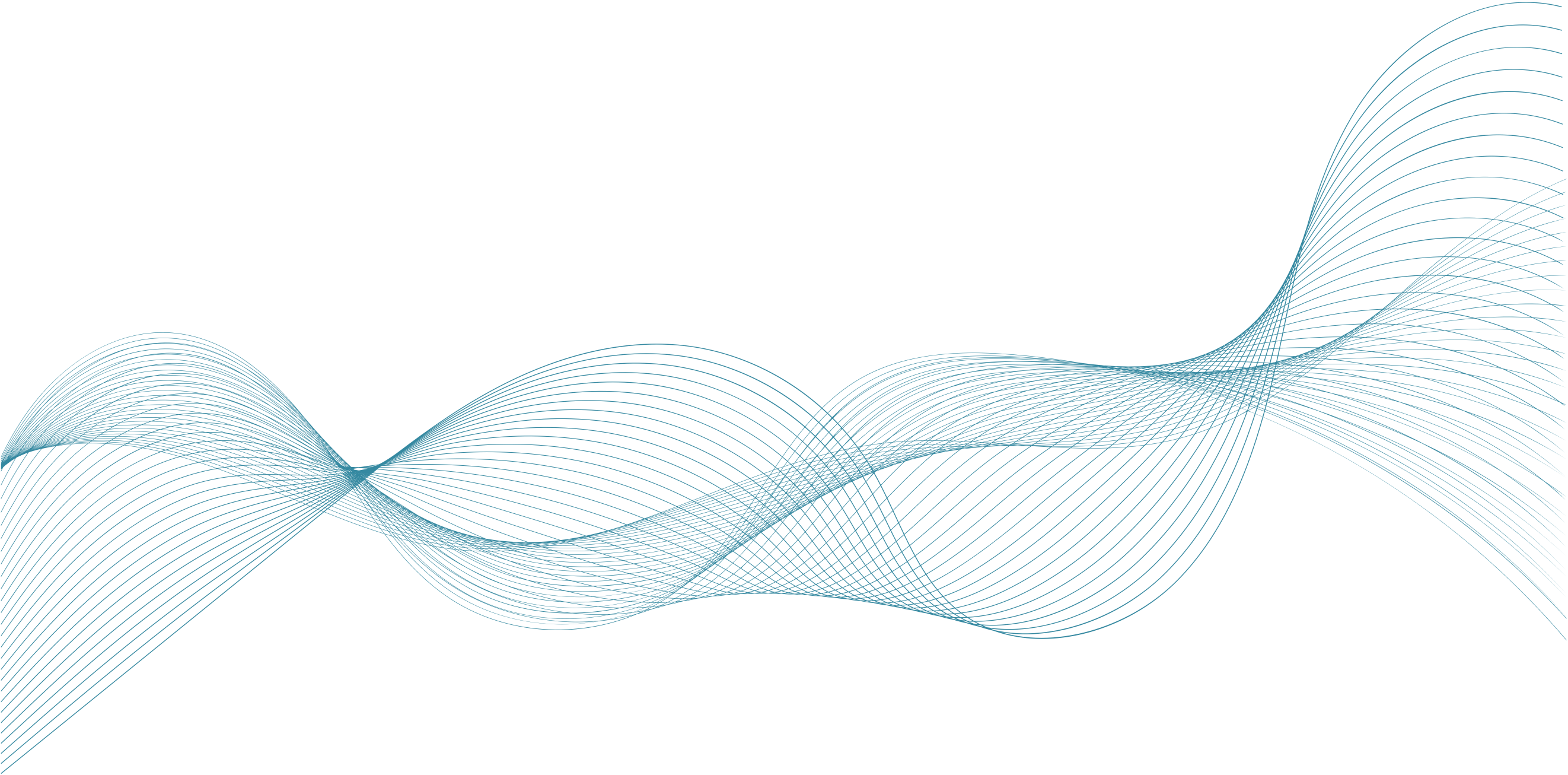 Päivän aiheet
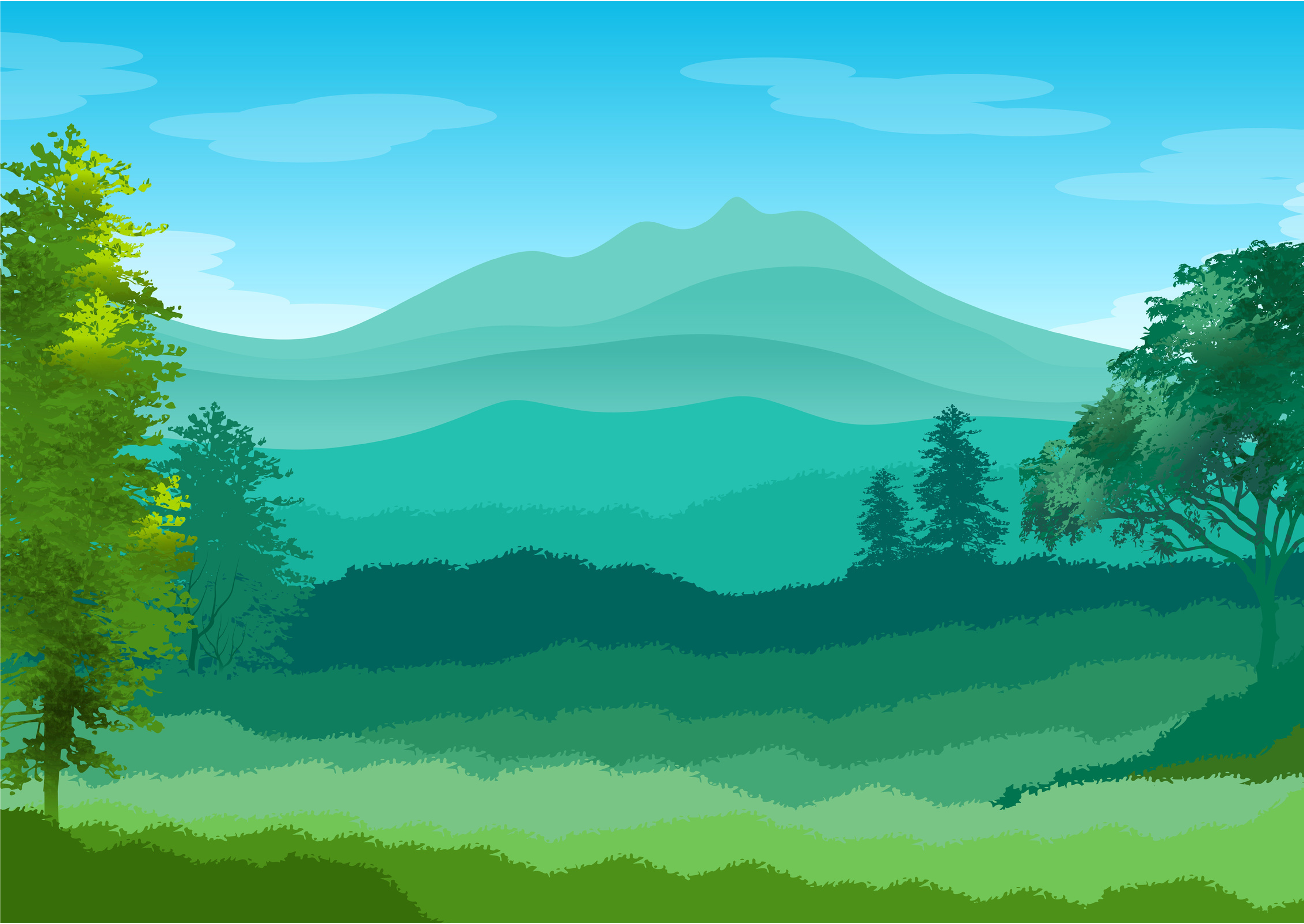 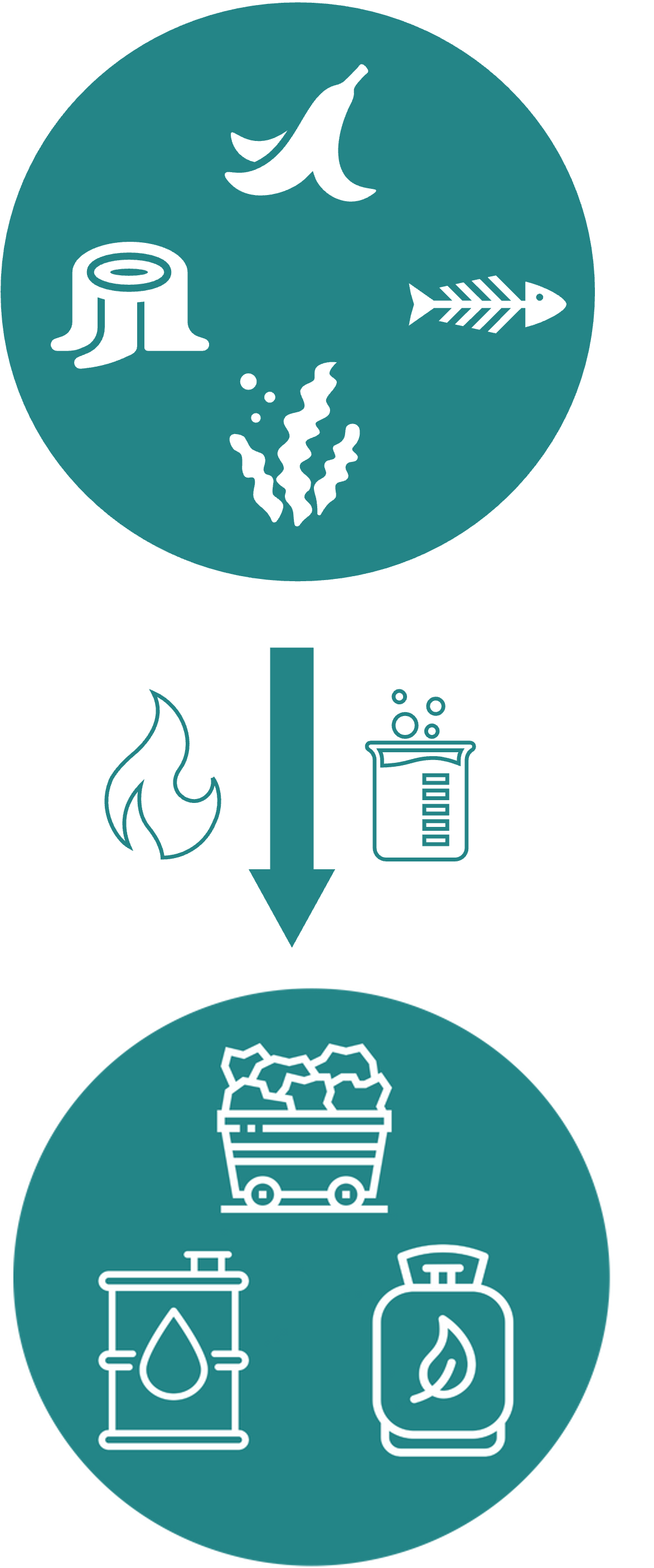 Orgaaninen materiaali Tuotteet ja energia
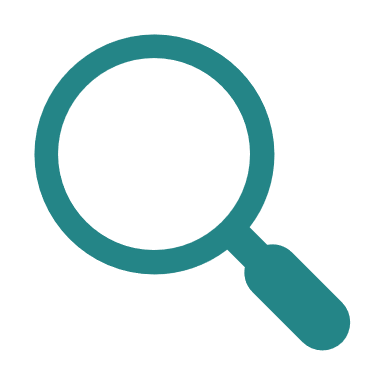 Biojalostus
Kasvi-, levä- ja jätemateriaalin ympäristöystävällinen käyttö
Kemiallinen, terminen ja fysikaalinen prosessointi
Tuotteet: Esim. Biohiili, biomuovit ja vanilliini
Uusiutivat lähteet, alhaisemmat kasvihuonekaasupäästöt ja jätteen synty
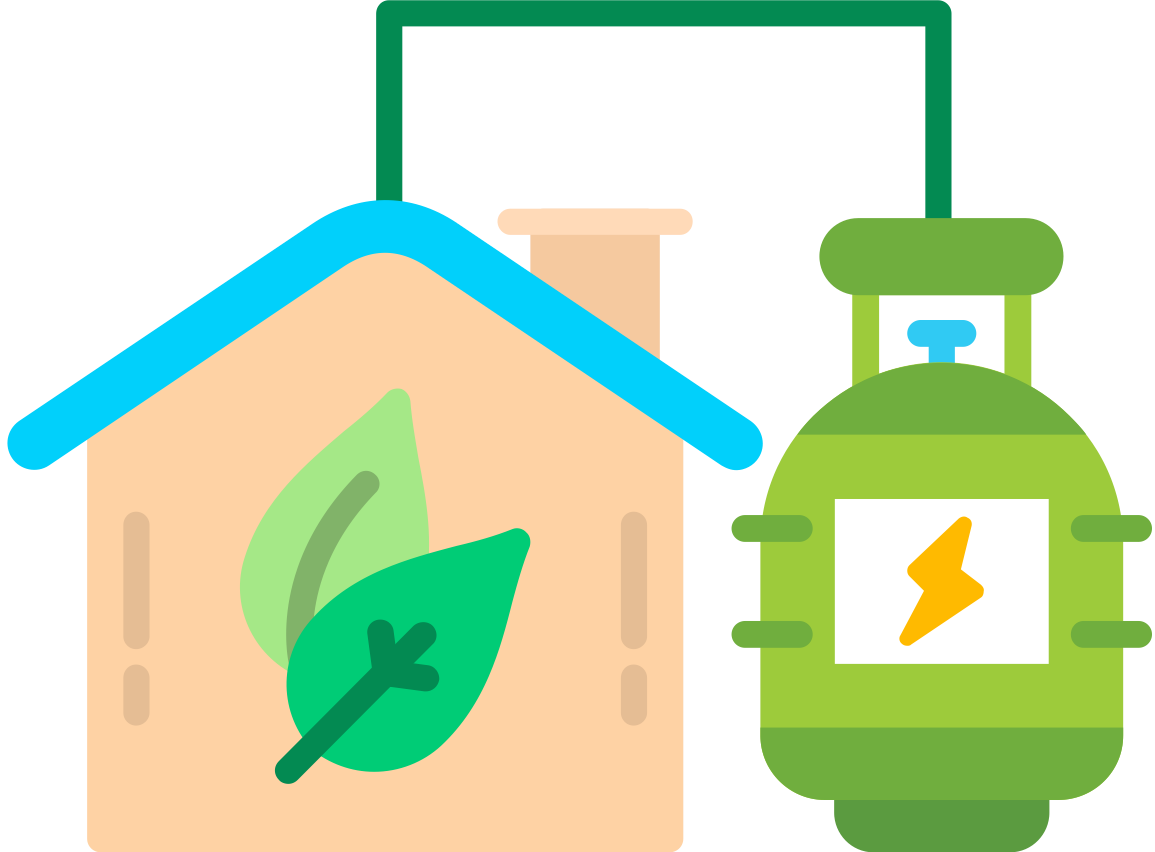 Biokaasu
Uusiutuva energia orgaanisesta materiaalista, kuten ruokajätteestä ja karjanlannasta.
Anaerobinen hajoaminen suljetuissa säiliöissä mikrobien toimesta
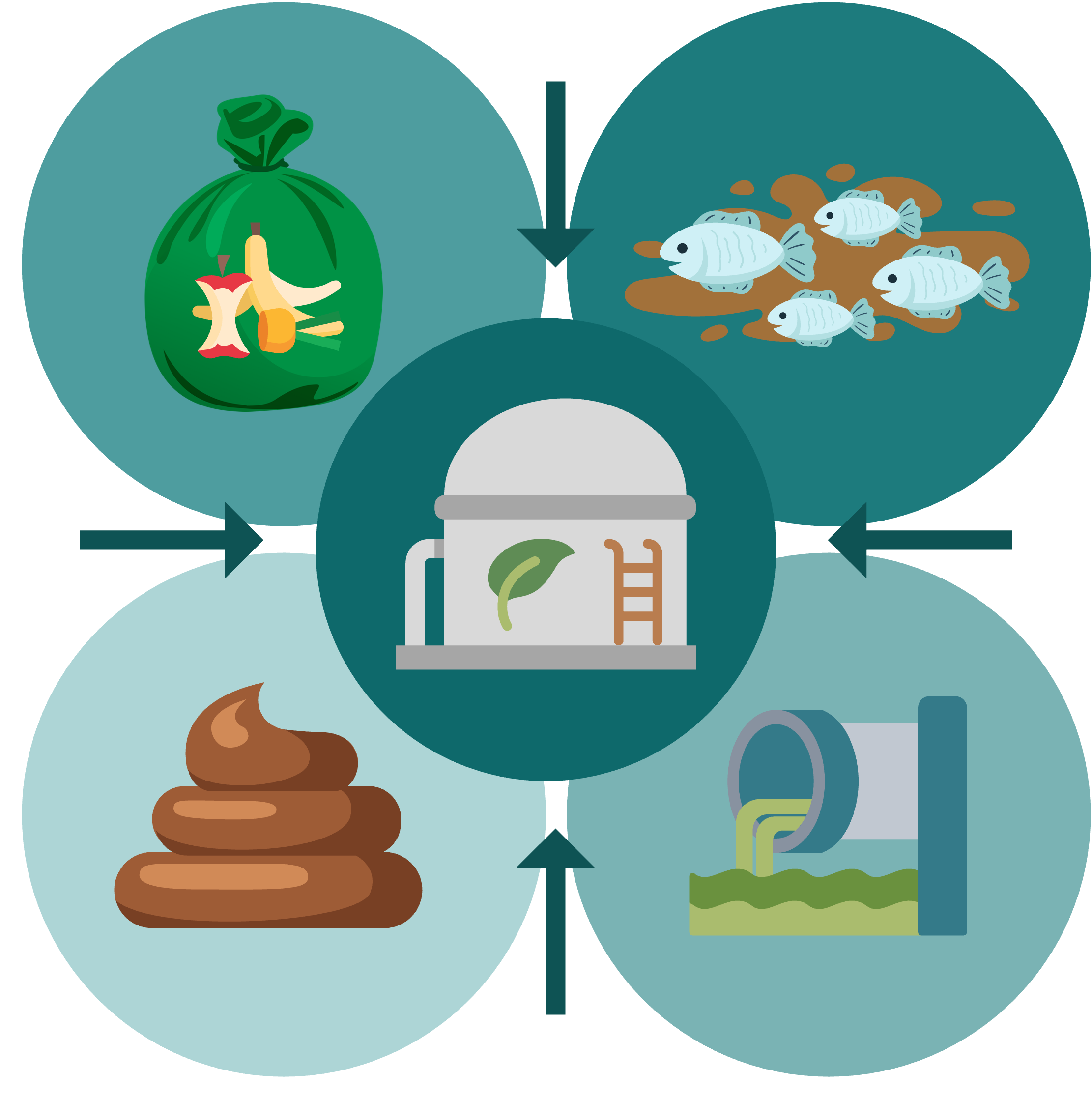 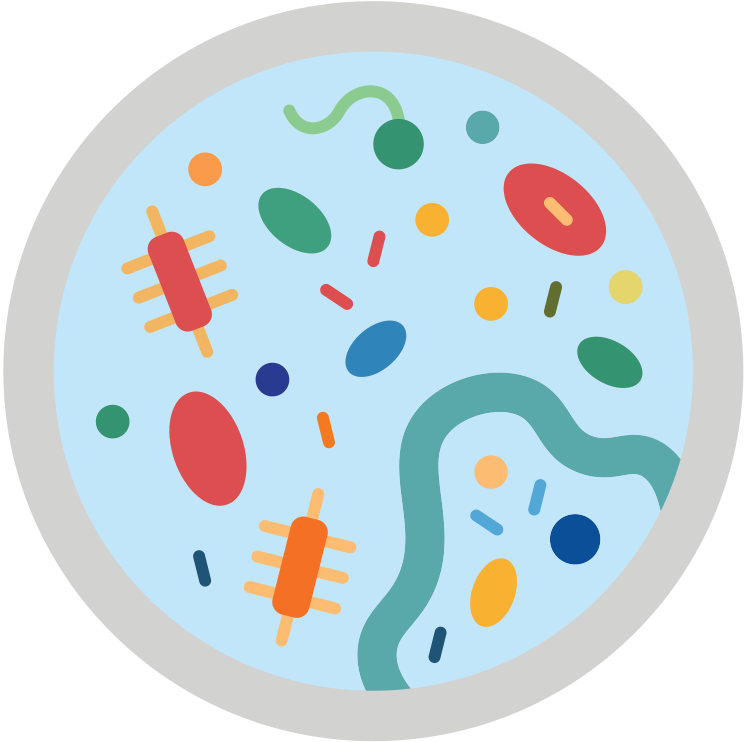 Käyttökohteet: Lämpöenergia, liikennepolttoaine ja sähkö
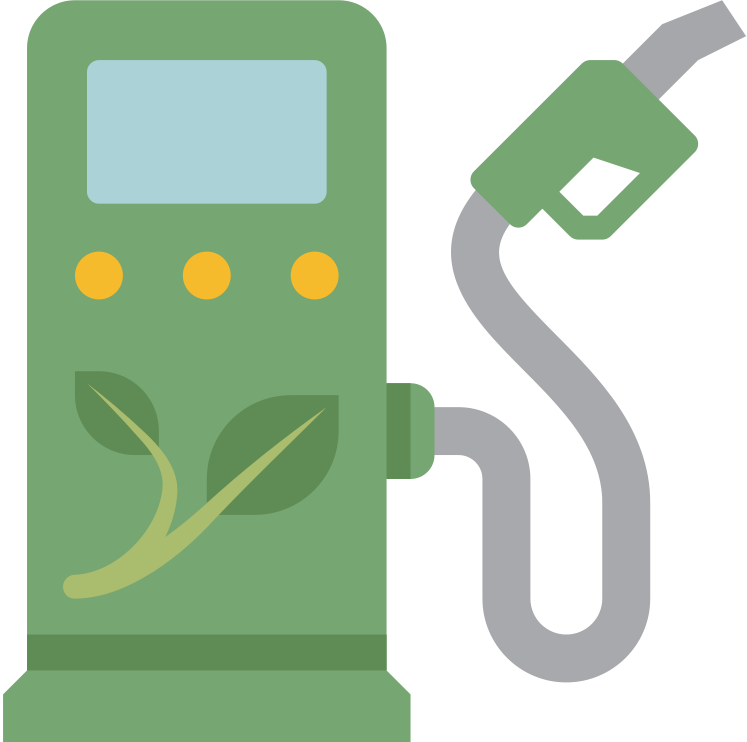 Esim:Biokaasulla (metaanilla) toimiva rekka
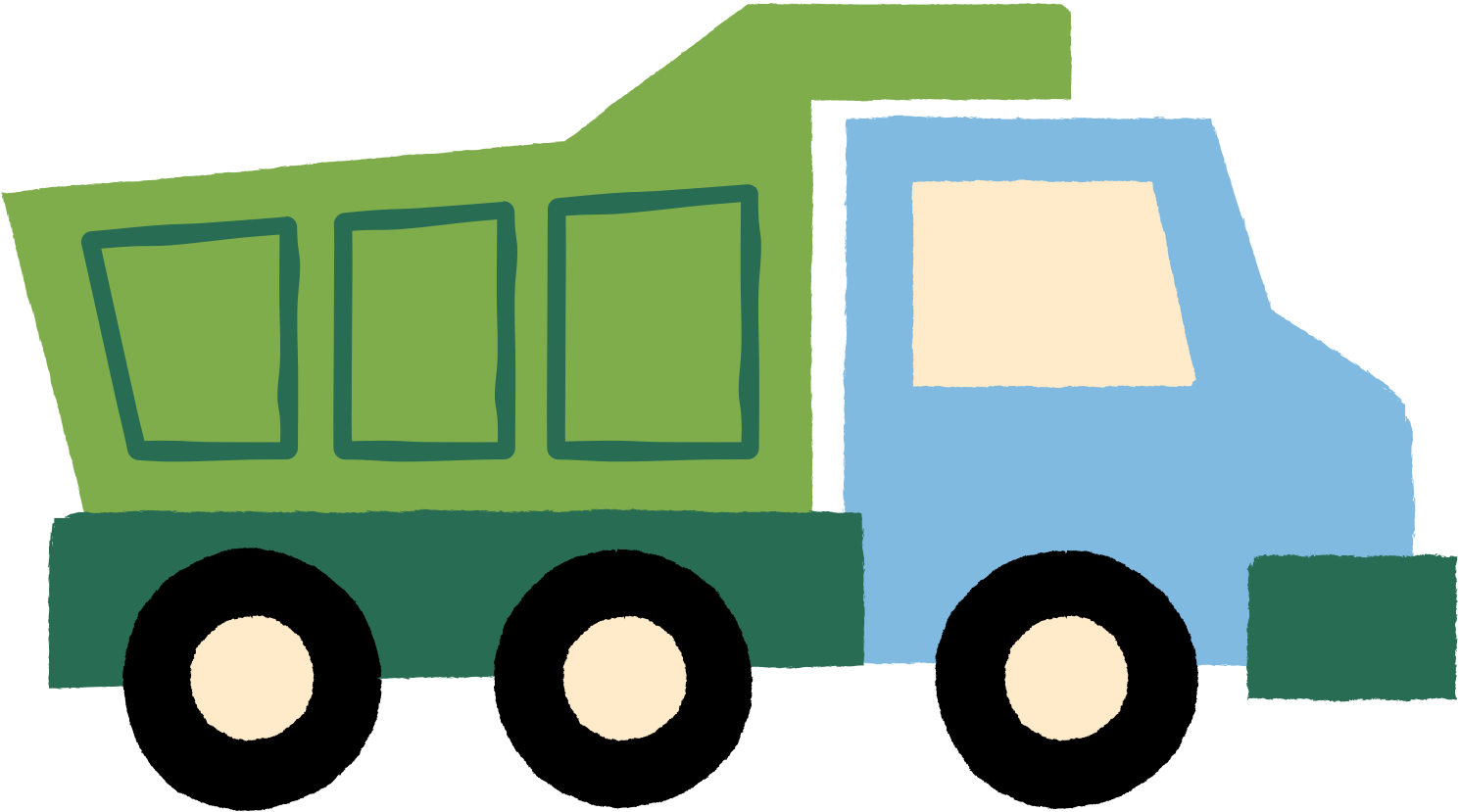 [Speaker Notes: Biokaasu: Energiaratkaisu jätteistä, lannoitteista ja ruokajätteestä
Orgaaninen materiaali mädätetään/hajoitetaan suljetuissa säiliöissä ilman ilmaa mikro-organismien avulla.
Biokaasun tuotanto: Metaani, hiilidioksidi ja vesihöyry.
Vaarallisten aineiden kierrätys: Metaani ja hiilidioksidi otetaan talteen
Sovellukset: Lämpöenergia, ajoneuvojen polttoaine, sähkö
Tärkeä rooli jätehuollossa: 76 % syntypaikkalajitellusta ruokajätteestä biokaasuksi (2020).
Käyttö Oslon kaltaisissa kaupungeissa: Biokaasulla toimivat bussit vähentävät jätettä ja korvaavat fossiilisia polttoaineita.

Biokaasun tuotannosta saadaan bonustuote: biolannoite.
Biolannoite: Ravinteikas lannoite, jossa on hiiltä.Soveltuu elintarviketuotantoon ja hiilen keräämiseen maaperään.
Hiili on tärkeää maaperän laadun kannalta, ravinteiden lähde mikro-organismeille.
Edistää kosteutta ja parantaa maaperän rakennetta
Nestemäinen koostumus muistuttaa ohutta karjanlantaa.
Voidaan käyttää samoilla laitteilla kuin ohutta karjanlantaa.
Ympäristöystävällinen vaihtoehto keinolannoitteille ilman haitallisia kemikaaleja.Ylläpitää maaperän terveyttä]
Biolannoitteet
Vähemmän hajuhaittaa verrattuna lantaan
Ravinteikas lannoite, joka sisältää hyödyllisiä hivenaineita
Parantaa maanrakennetta ja hiilen sitoutuvuutta
Ravinteiden lähde mikrobeille maassa, jotka parantavat maan laatua
Helppo levittää nestemäisyyden ansiota
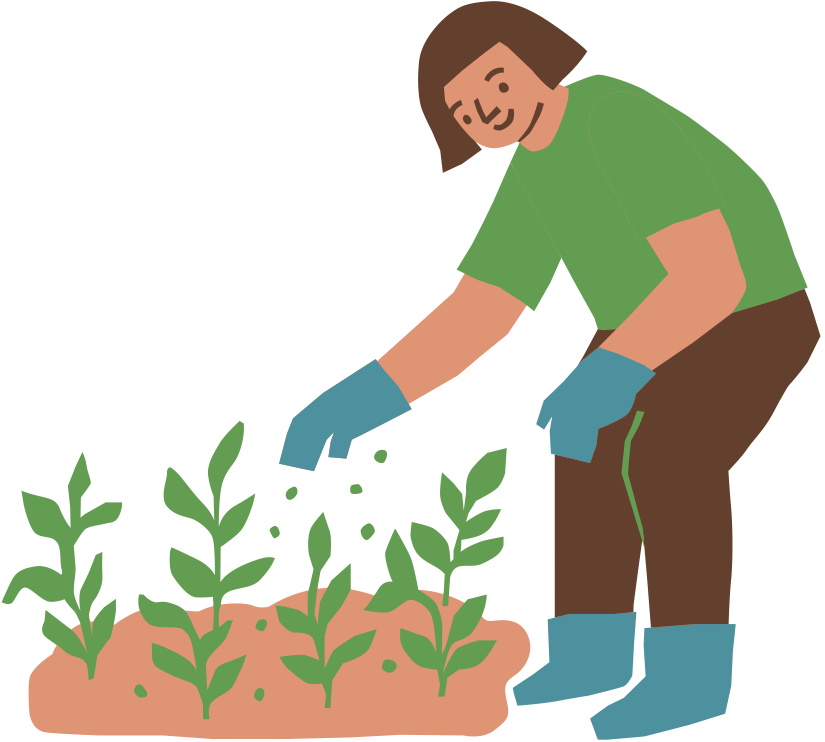 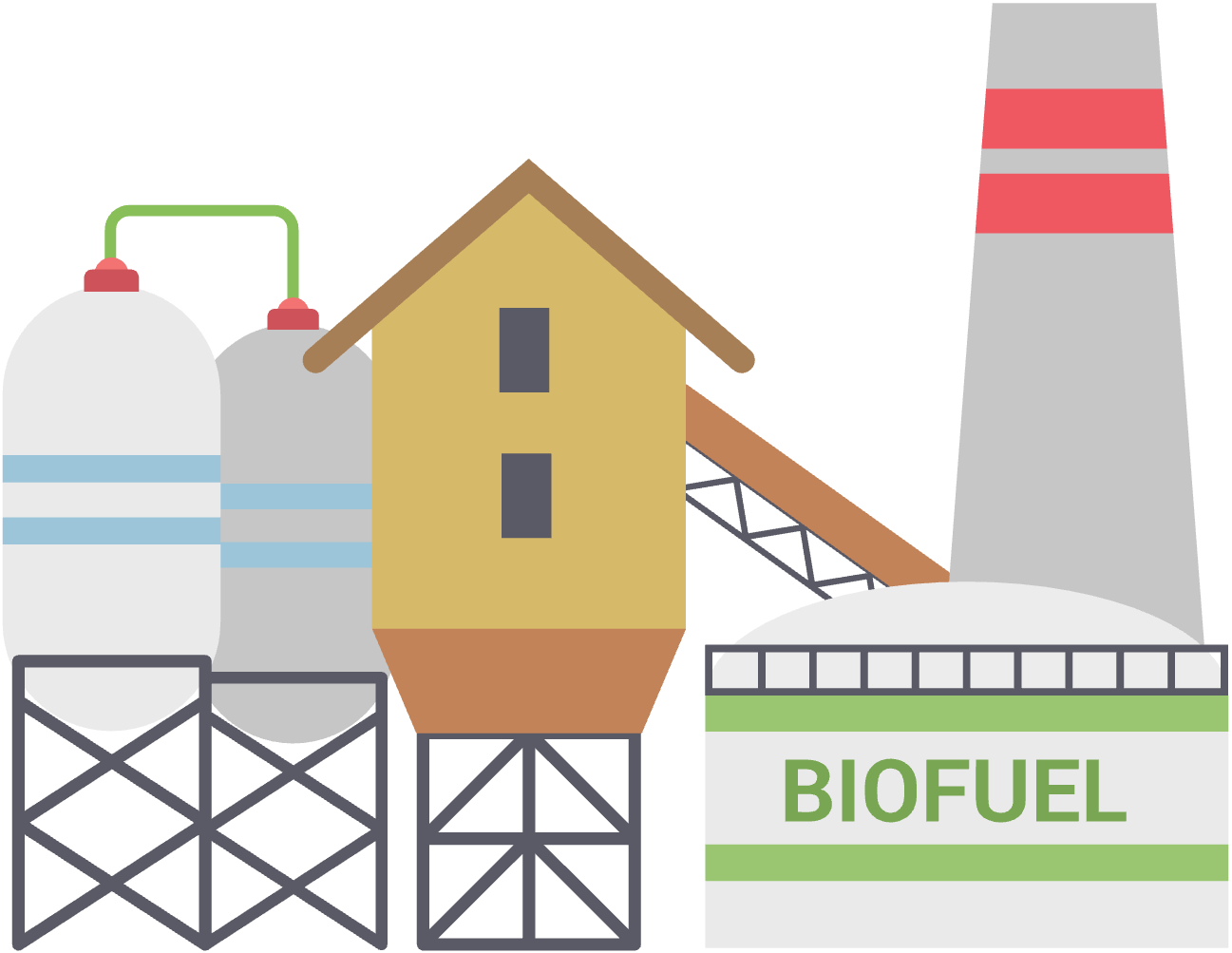 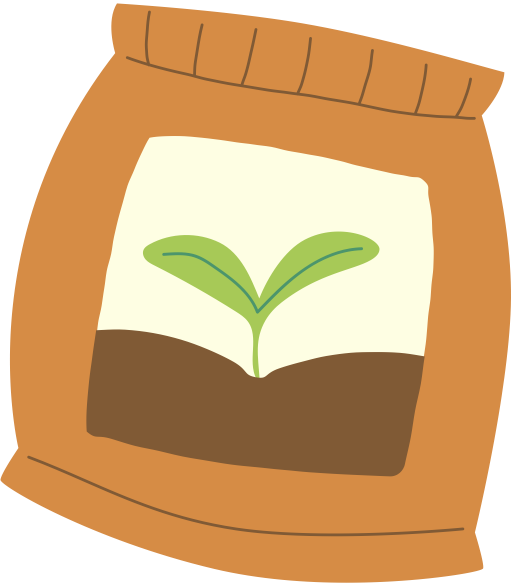 Biogass
[Speaker Notes: Biokaasu: Energiaratkaisu jätteistä, lannoitteista ja ruokajätteestä
Orgaaninen materiaali mädätetään/hajoitetaan suljetuissa säiliöissä ilman ilmaa mikro-organismien avulla.
Biokaasun tuotanto: Metaani, hiilidioksidi ja vesihöyry.
Vaarallisten aineiden kierrätys: Metaani ja hiilidioksidi otetaan talteen
Sovellukset: Lämpöenergia, ajoneuvojen polttoaine, sähkö
Tärkeä rooli jätehuollossa: 76 % syntypaikkalajitellusta ruokajätteestä biokaasuksi (2020).
Käyttö Oslon kaltaisissa kaupungeissa: Biokaasulla toimivat bussit vähentävät jätettä ja korvaavat fossiilisia polttoaineita.

Biokaasun tuotannosta saadaan bonustuote: biolannoite.
Biolannoite: Ravinteikas lannoite, jossa on hiiltä.Soveltuu elintarviketuotantoon ja hiilen keräämiseen maaperään.
Hiili on tärkeää maaperän laadun kannalta, ravinteiden lähde mikro-organismeille.
Edistää kosteutta ja parantaa maaperän rakennetta
Nestemäinen koostumus muistuttaa ohutta karjanlantaa.
Voidaan käyttää samoilla laitteilla kuin ohutta karjanlantaa.
Ympäristöystävällinen vaihtoehto keinolannoitteille ilman haitallisia kemikaaleja.Ylläpitää maaperän terveyttä]
Dependance on sufficient access to raw materials 
Potencial odor problems 
Climatic conditions 
High costs of investment in infrastructure
Haitat
Orgaanisen jätteen tehokas käyttö
Luo työpaikkoja ja lisäarvoa
Uusiutuva luonnonvara, joka vähentää tarvetta käyttää fossiilisia vaihtoehtoja
Edut
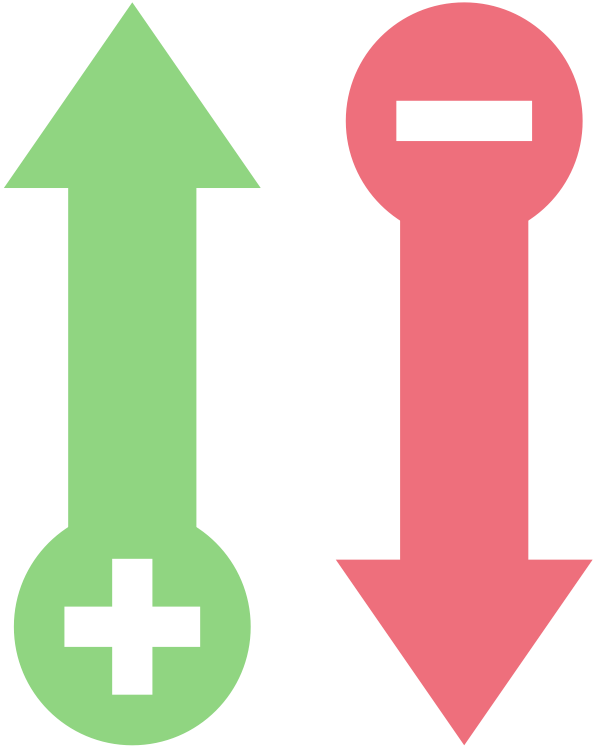 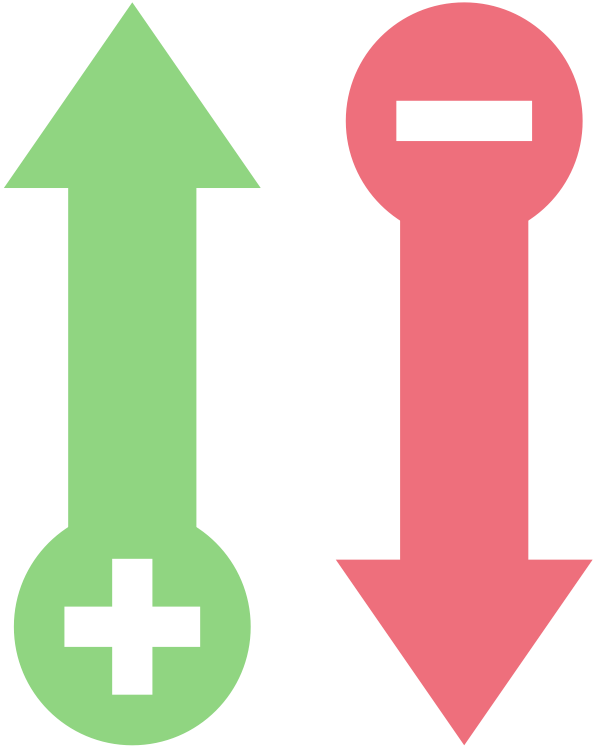 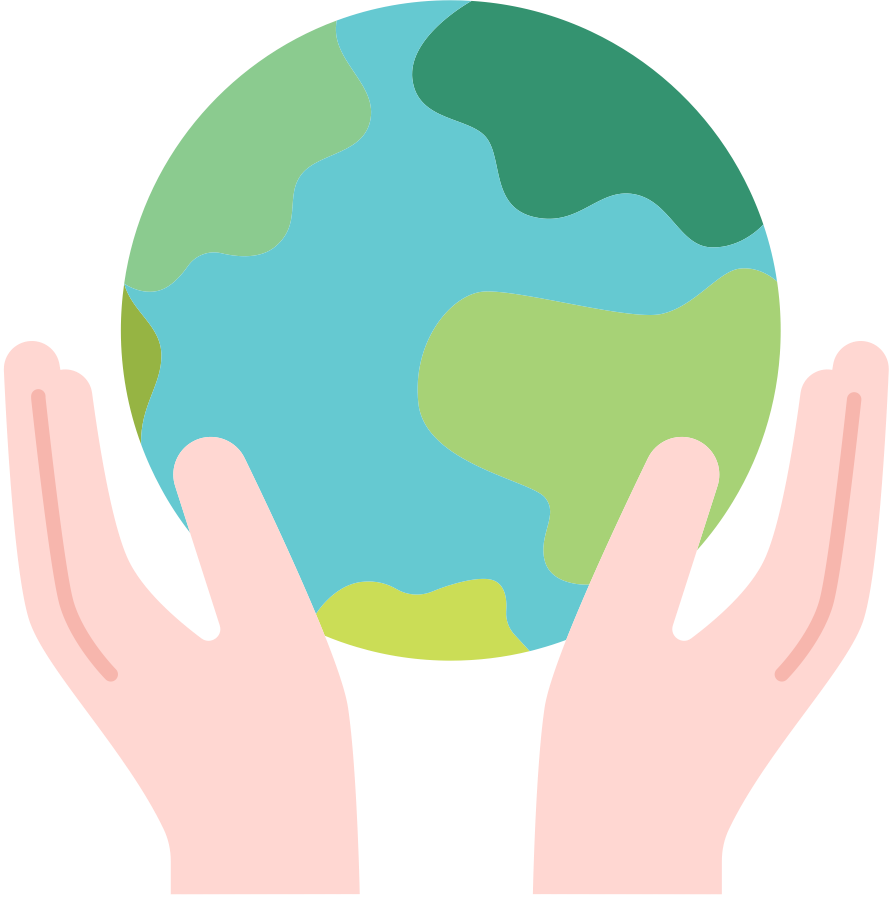 Riippuvaisuus raaka-aineiden riittävästä saatavuudesta
Hajuhaitta
Ilmasto-olosuhteet
Korkeat kustannukset ja infrastruktuuri investoinnit
Haitat
Orgaanisen jätteen tehokas käyttö
Luo työpaikkoja ja lisäarvoa
Uusiutuva luonnonvara, joka vähentää tarvetta käyttää fossiilisia vaihtoehtoja
Edut
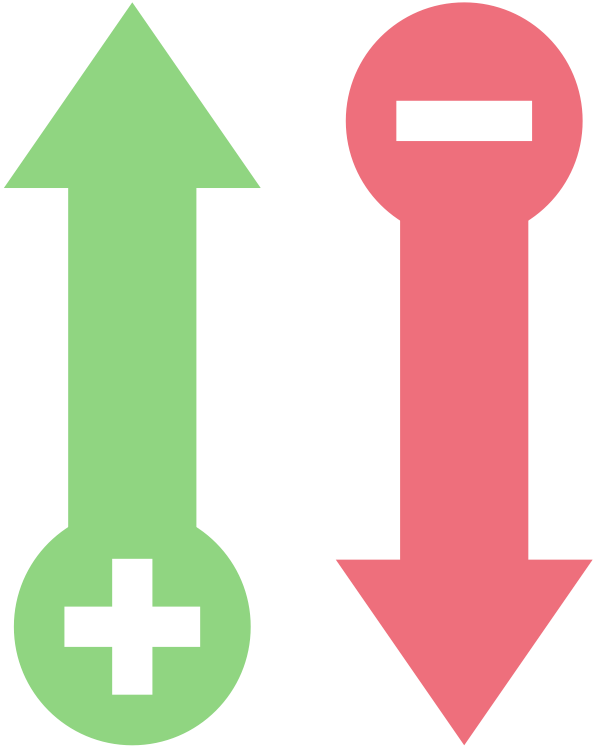 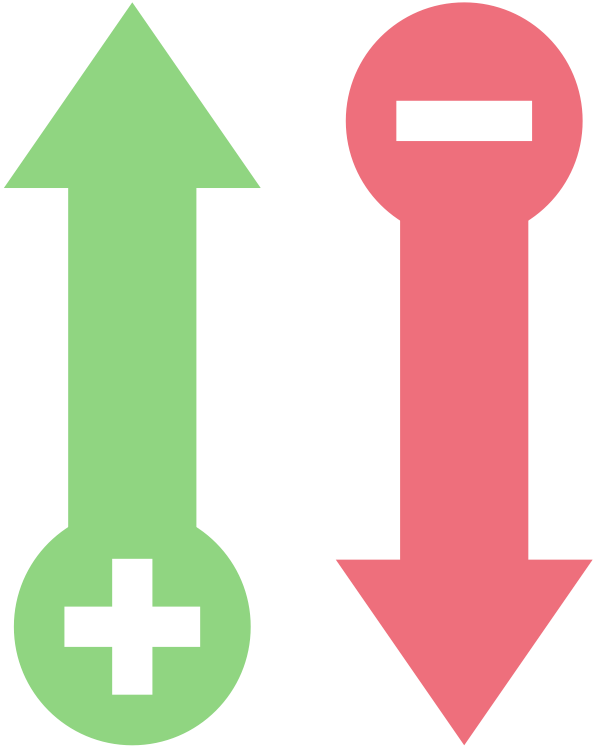 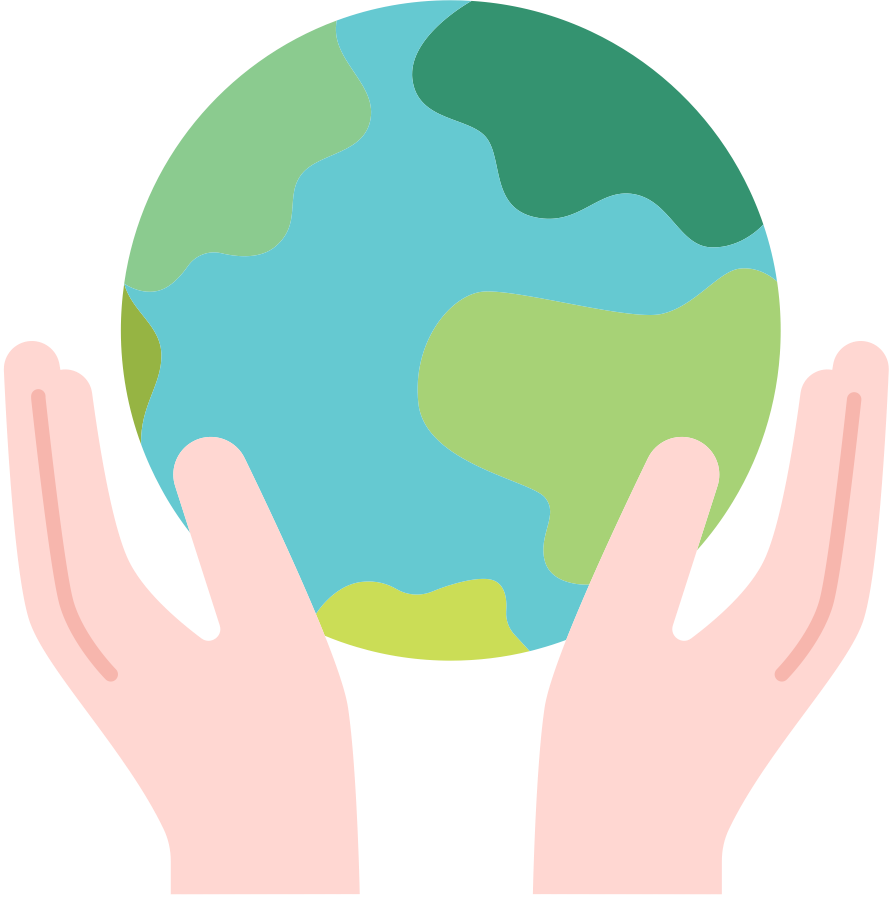 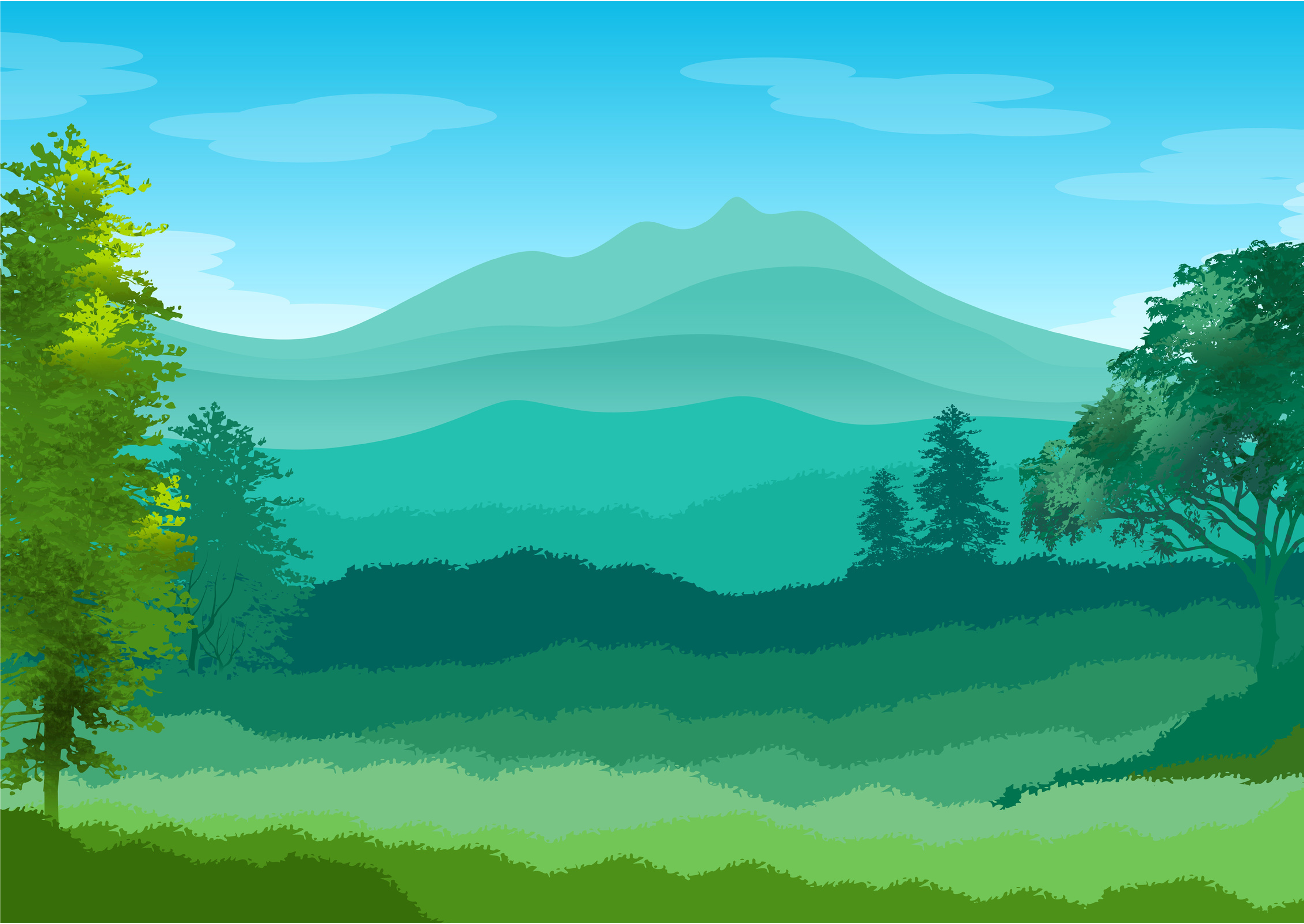 Ilmastohyödyt
Ilmastohyödyt biokaasusta
Ilmastohyöty ilmaistaan prosentteina. Biokaasuun investoimalla voidaan saada yli 100 prosentin ilmastohyöty.
Esim:
Kuvittele ajoneuvo, joka tuottaa 100 tonnia CO2-ekvivalentteja (hiilijalanjälki) bensiinillä ajaessa. Jos bensiini korvataan biokaasulla, päästöt vähenevät 100 tonnilla CO2-ekvivalenttia, jolloin saavutetaan 100 % ilmastohyödyn. Toisin sanoen, olemme tällöin vähentäneet kasvihuonekaasupäästöjä ekvivalentin määrän verrattuna fossilisista polttoaineista syntyneisiin päästöihin.
Pyrolyysi
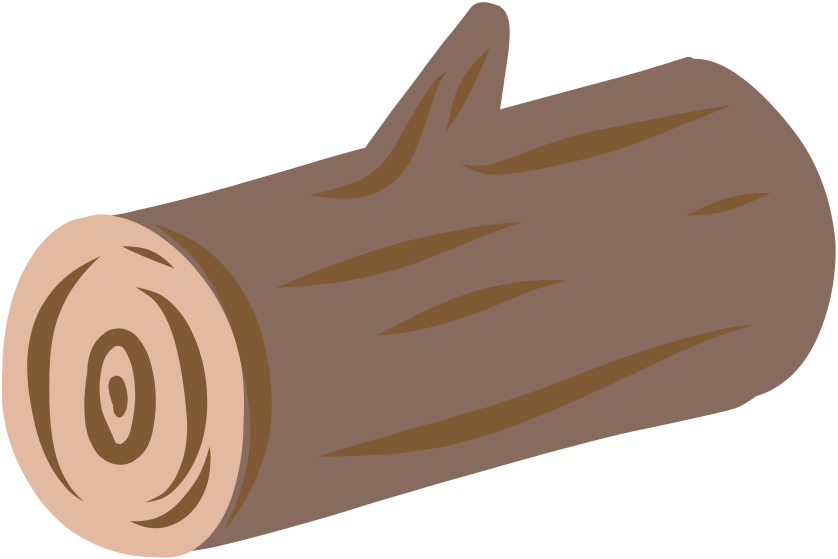 ‘
3
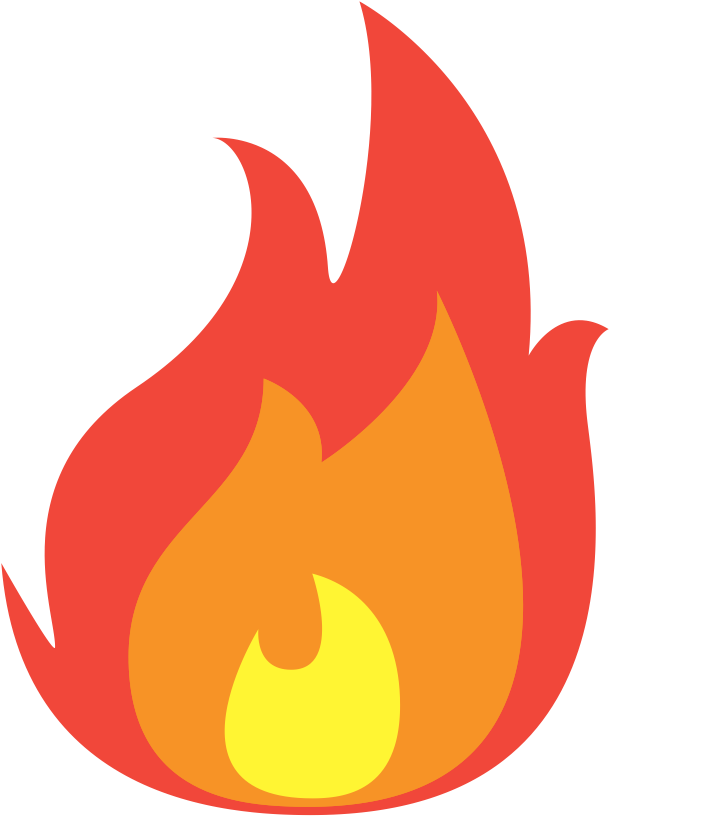 500-600°C
2
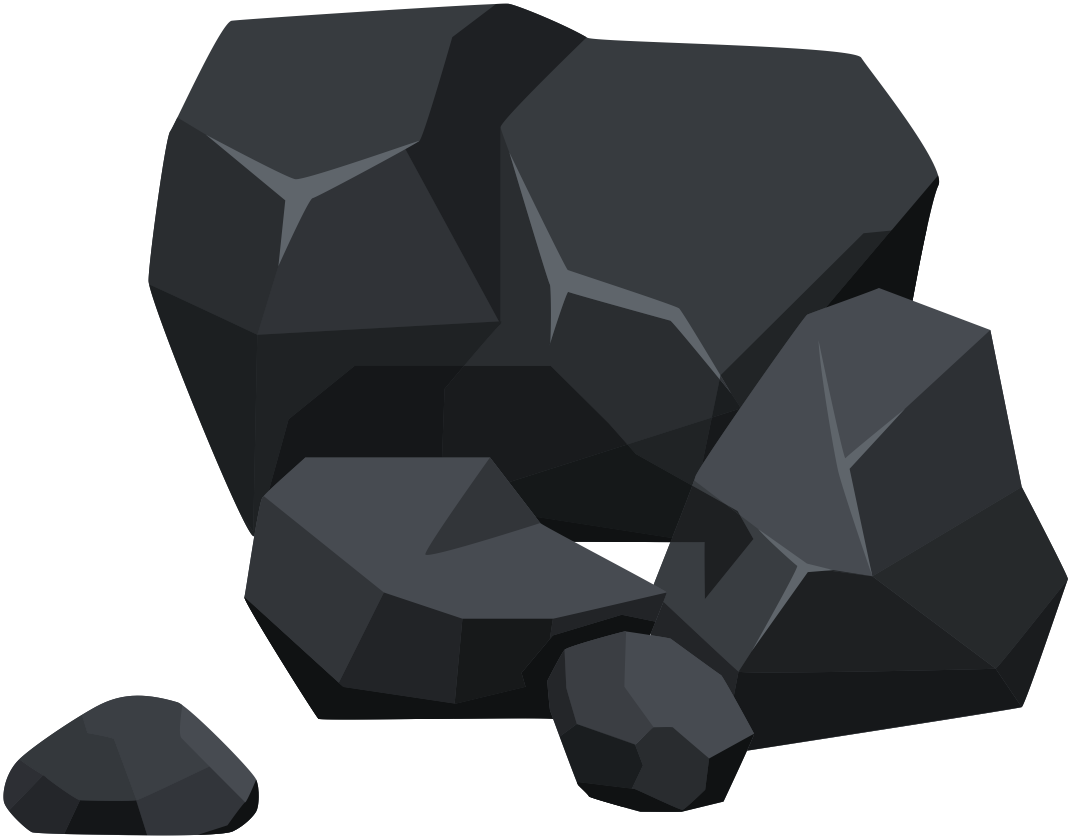 1
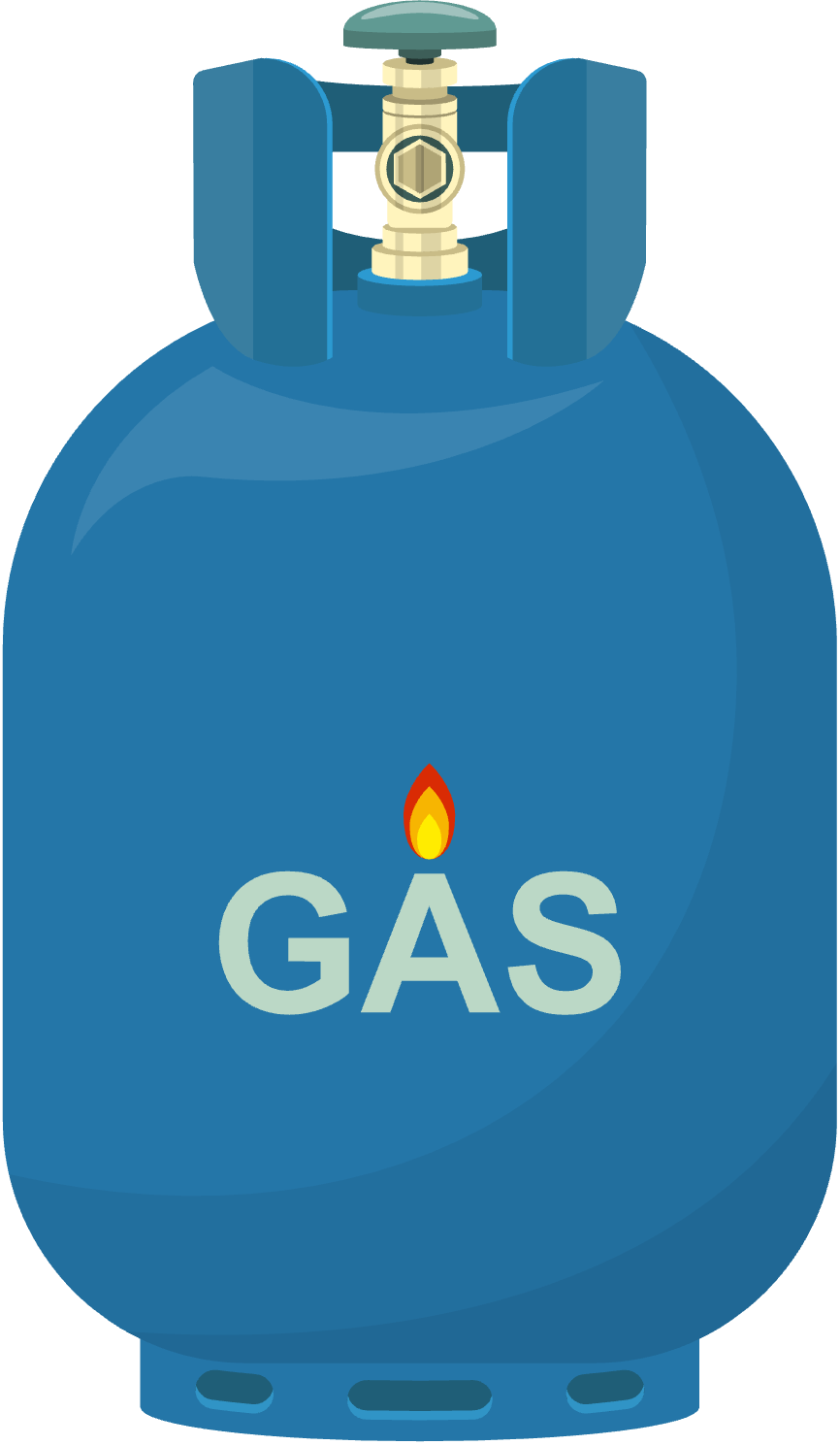 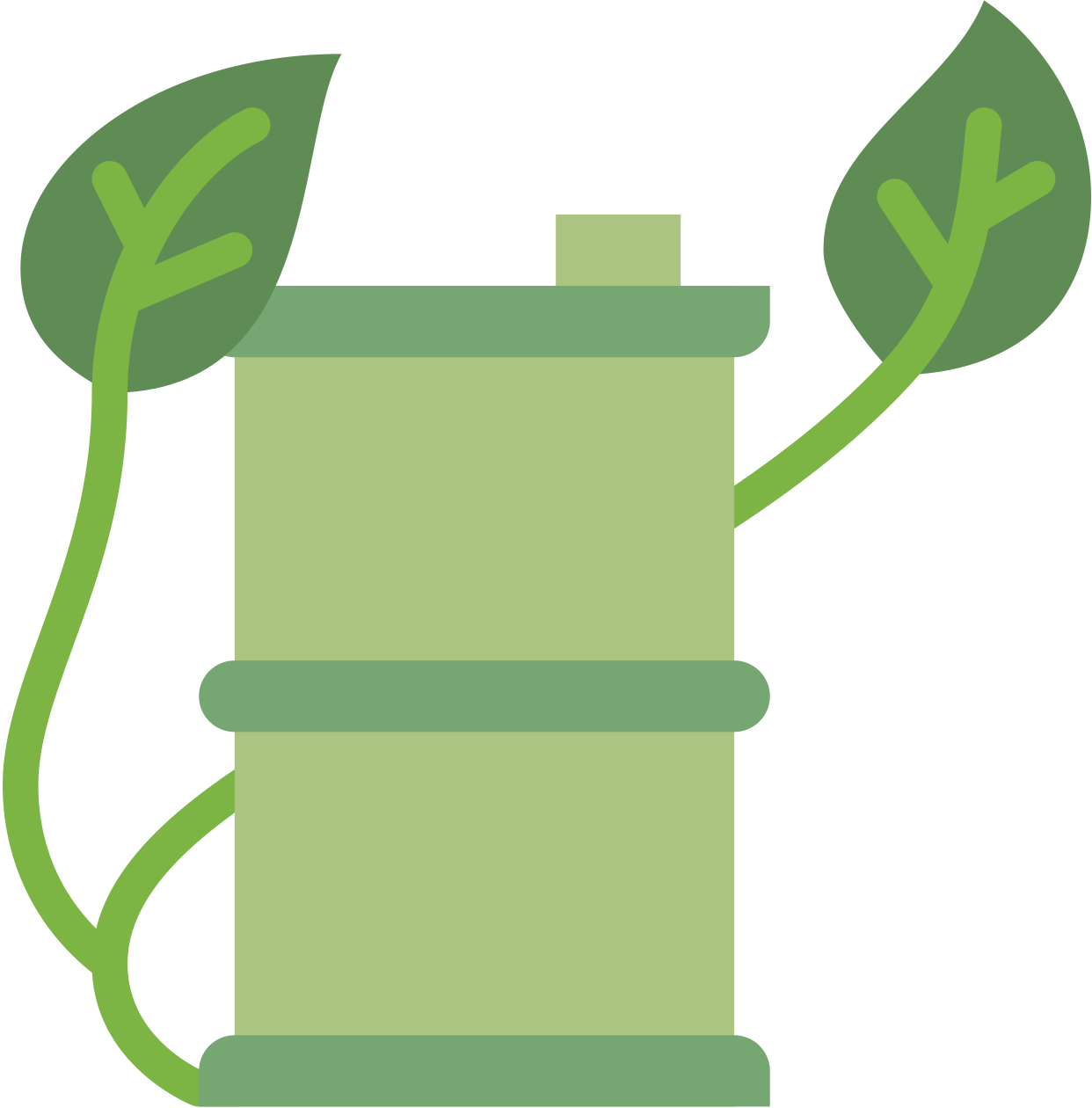 Pyrolyysi
Biohiili
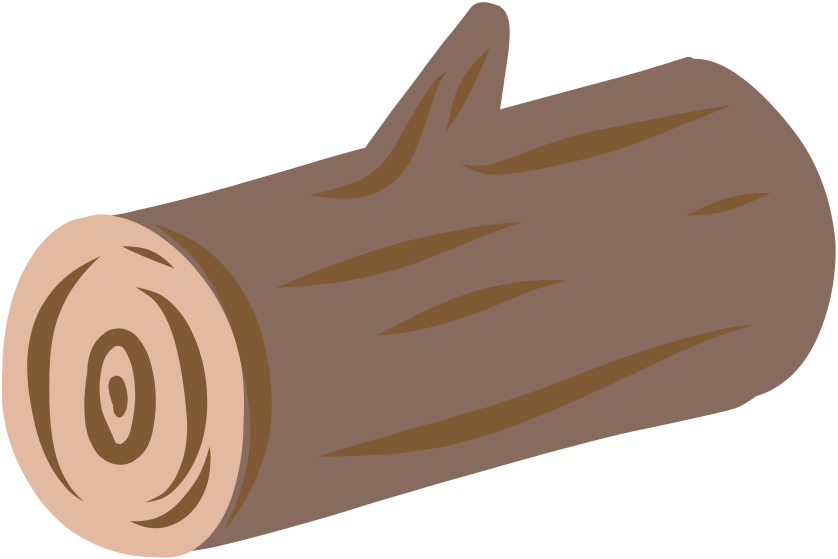 Huokoinen, hiilirikas ja pysyvä materiaali
‘
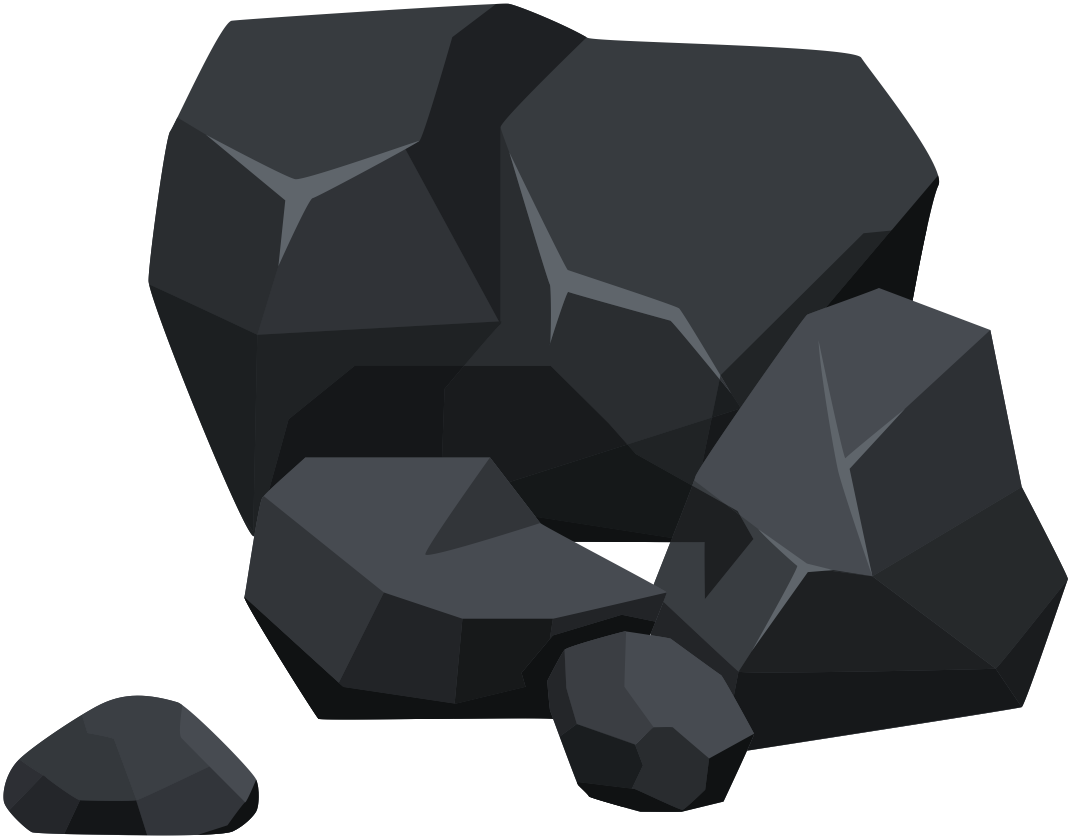 3
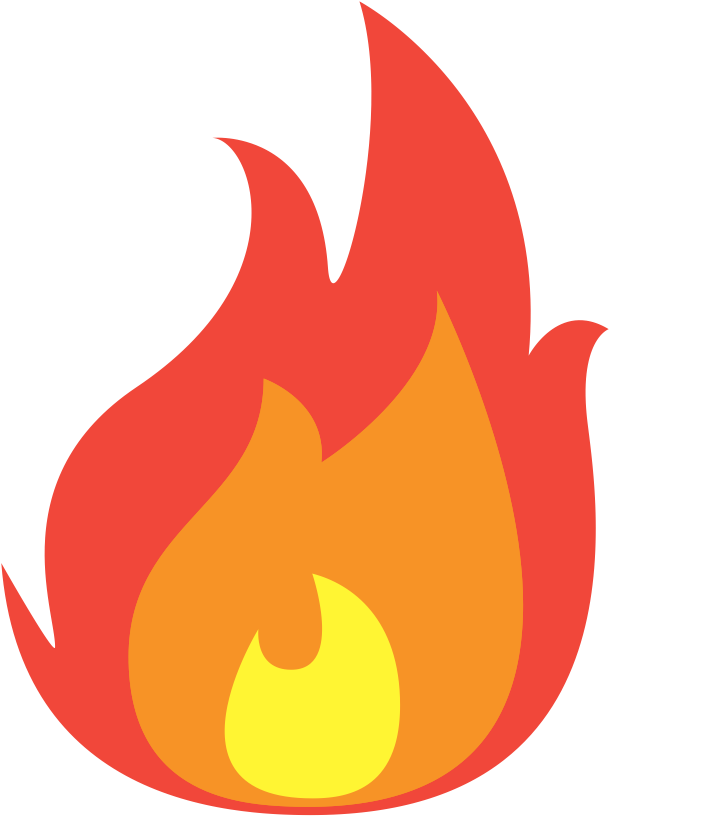 500-600°C
2
Käyttökohteet
Maanparannus
Hiilen sidonta
Energiatuotanto
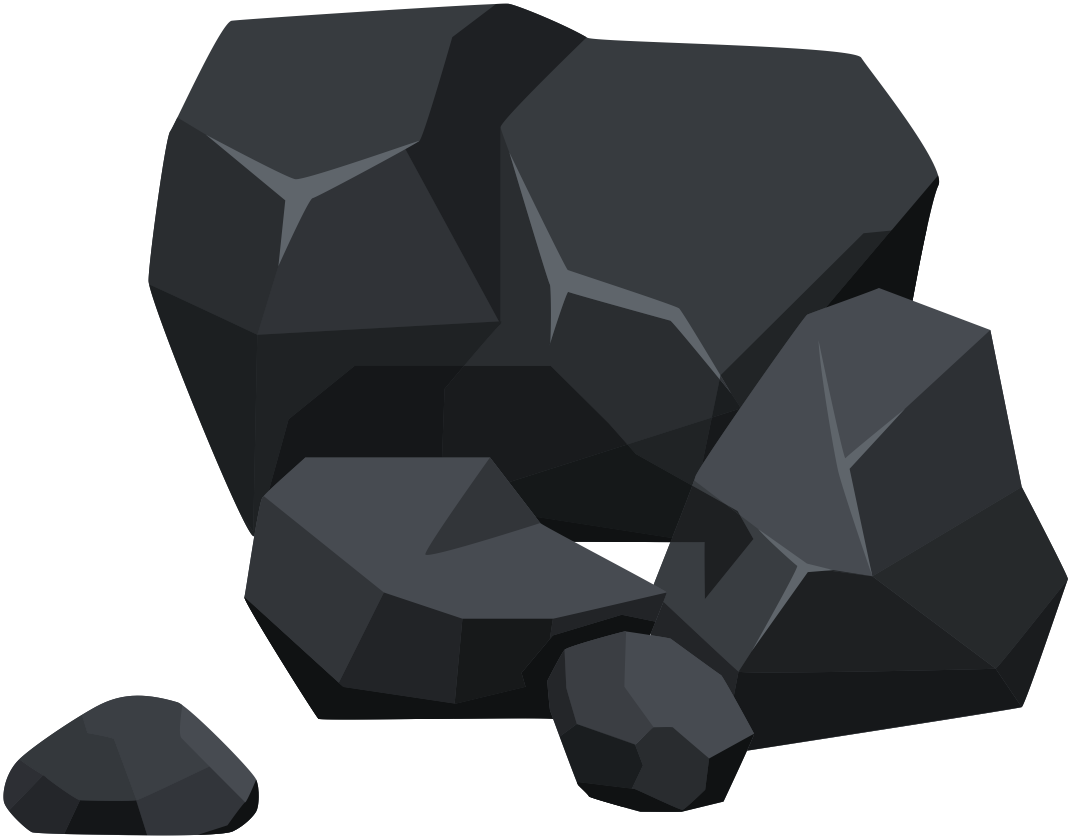 1
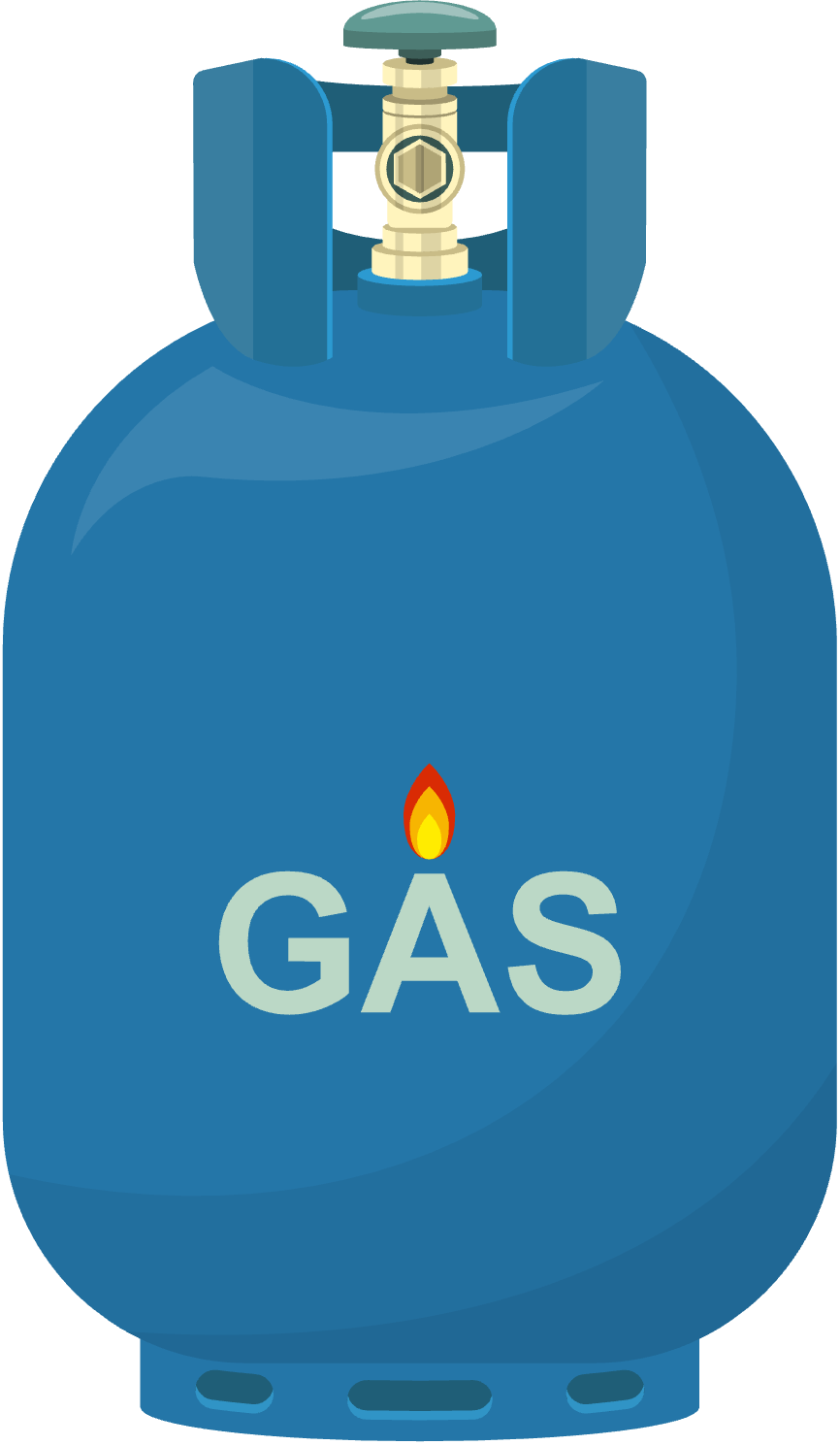 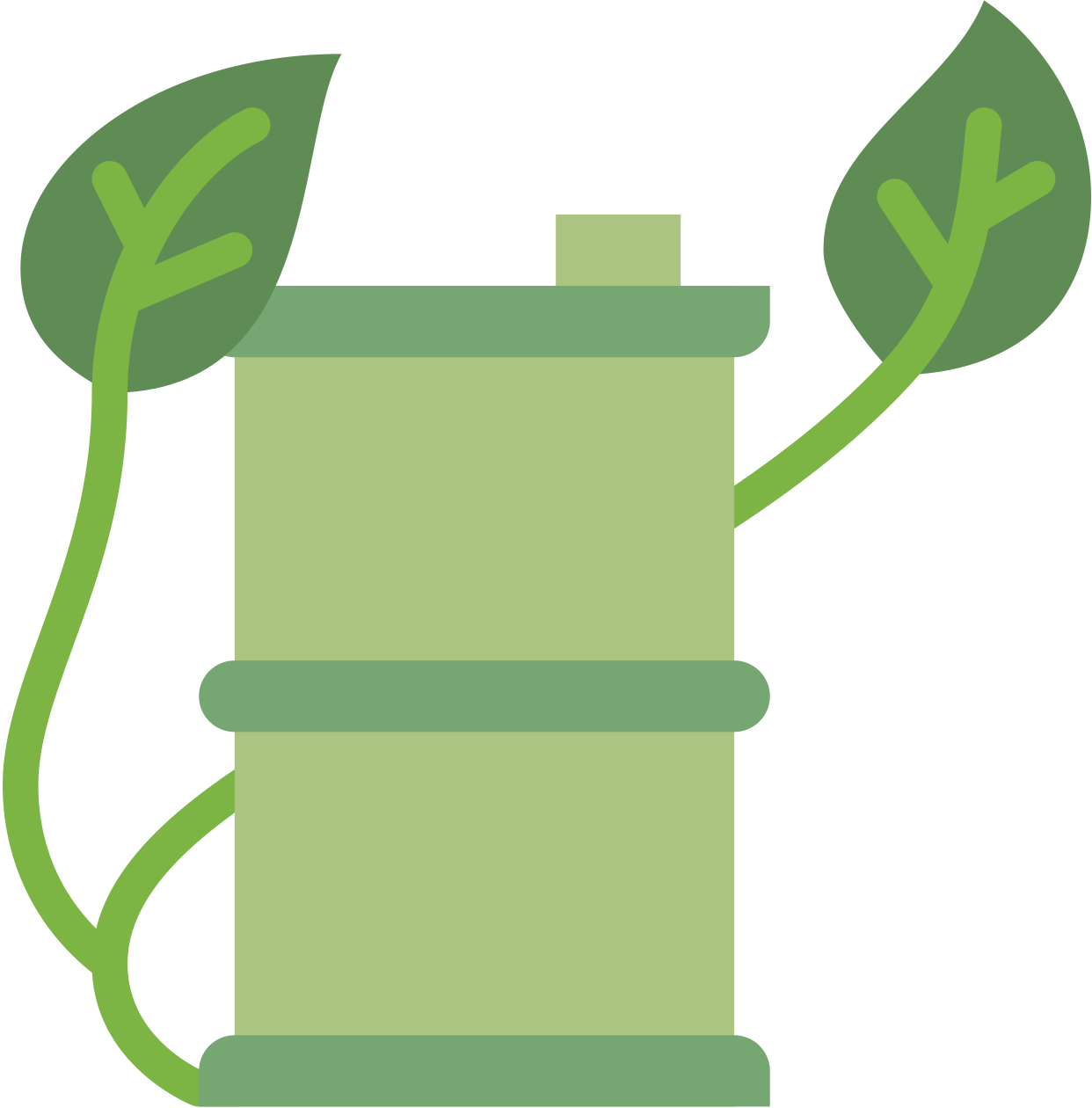 Pyrolyysi
Bioöljy
Biokull
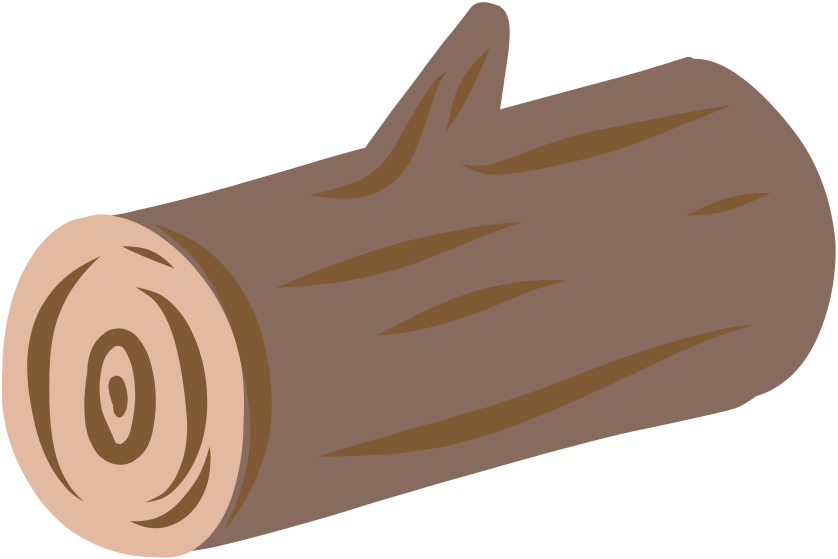 Porøst, karbonrikt og stabilt materiale
Sisältää tervaa, rasvaa ja vettä
‘
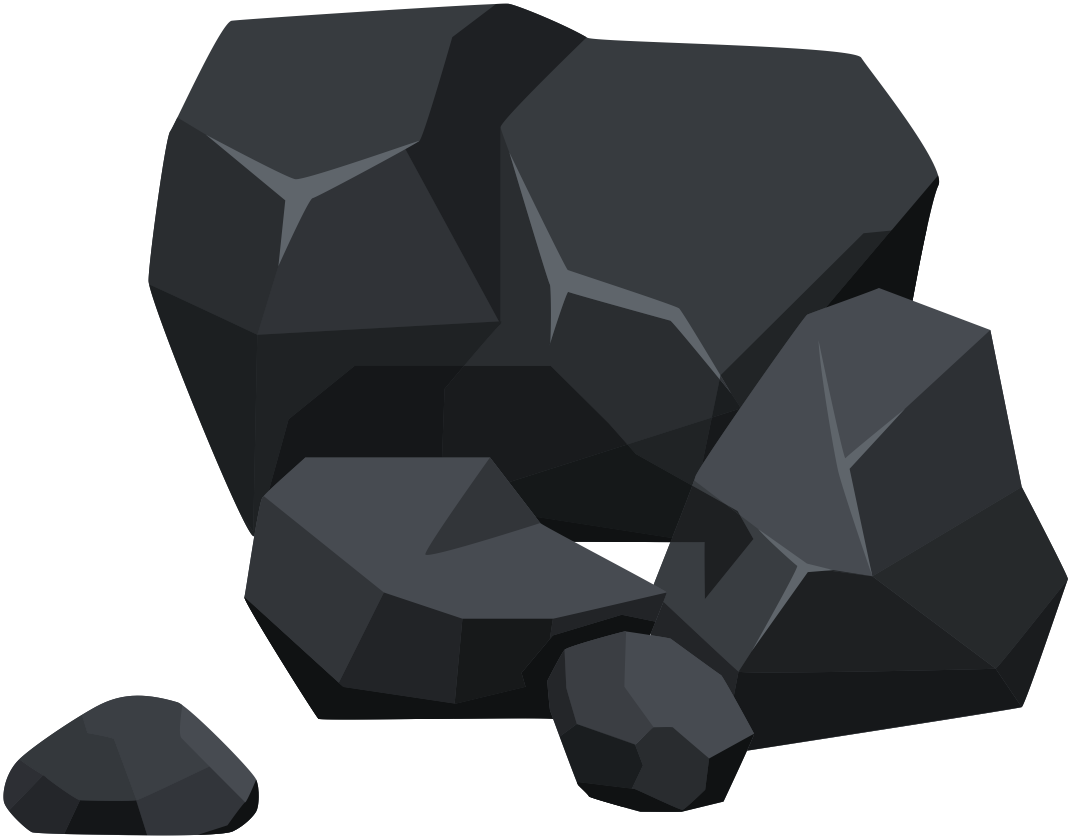 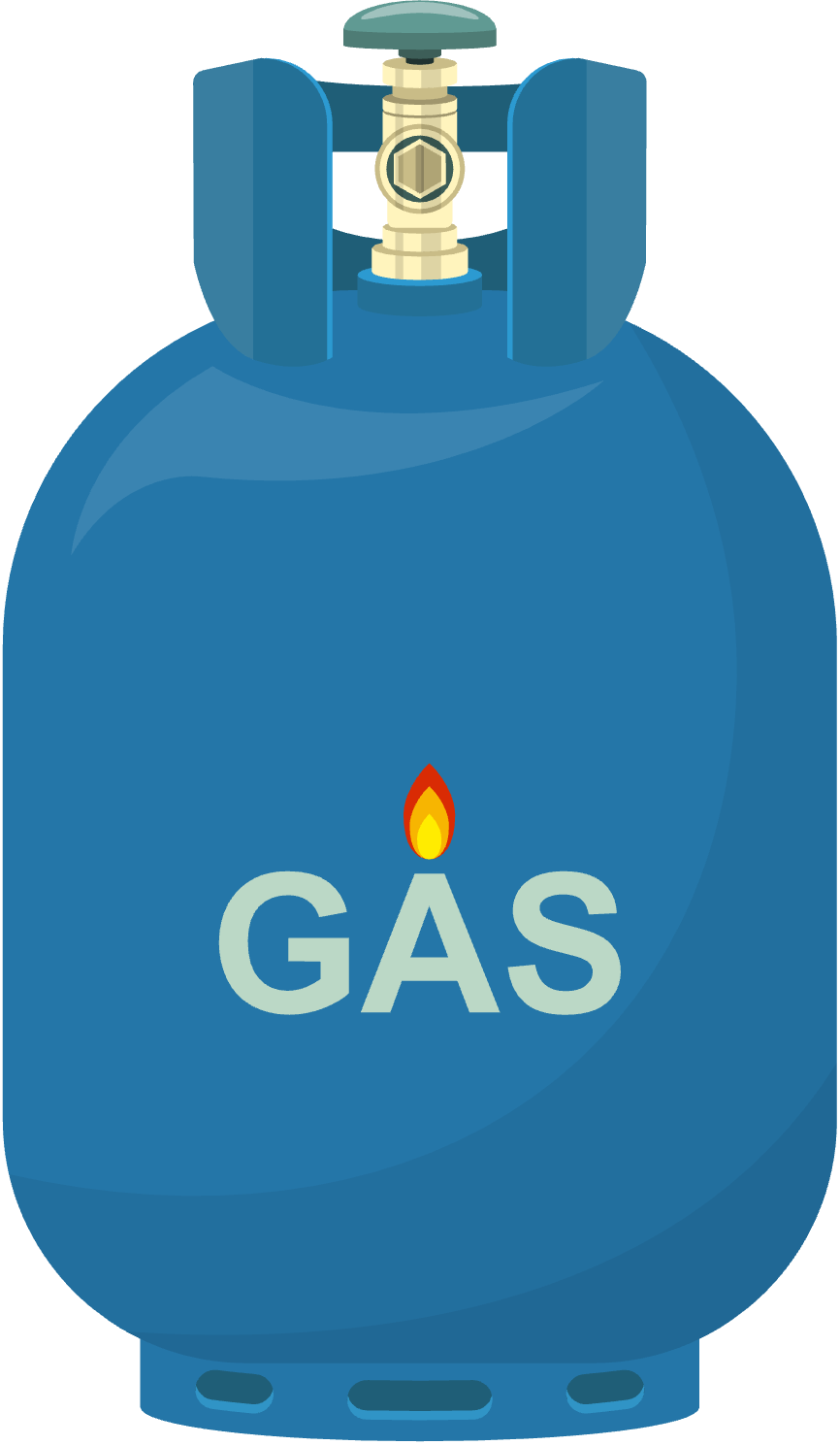 3
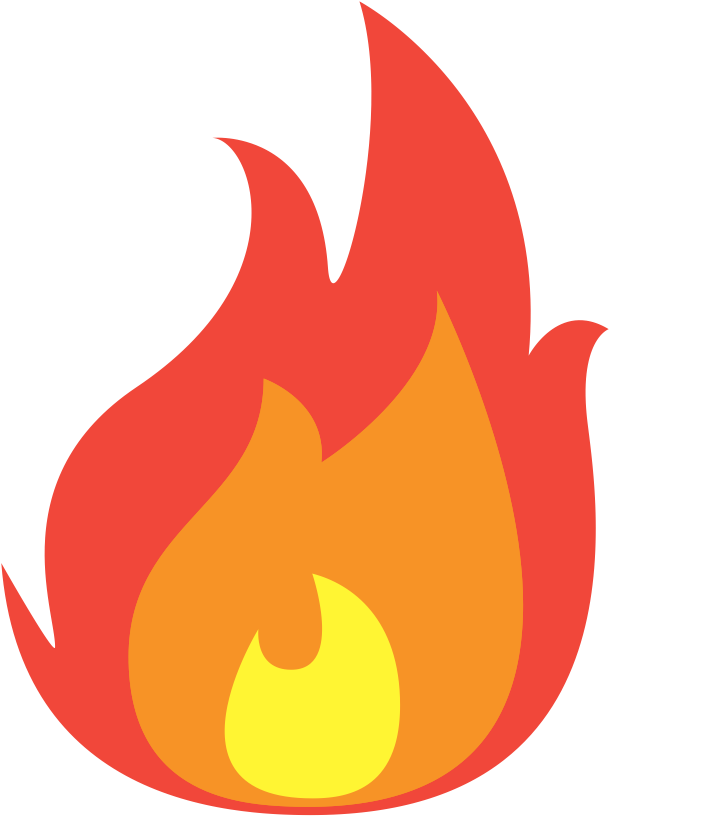 500-600°C
2
Bruksområder
Jordforbedring
Karbonbinding
Energiproduksjon
Käyttökohteet
Lämmitys
Sähkötuotanto
Polttoaine
Ruuanvalmistus
Edut
Joustavuus
Energia tehokkuus
Helppo integroida
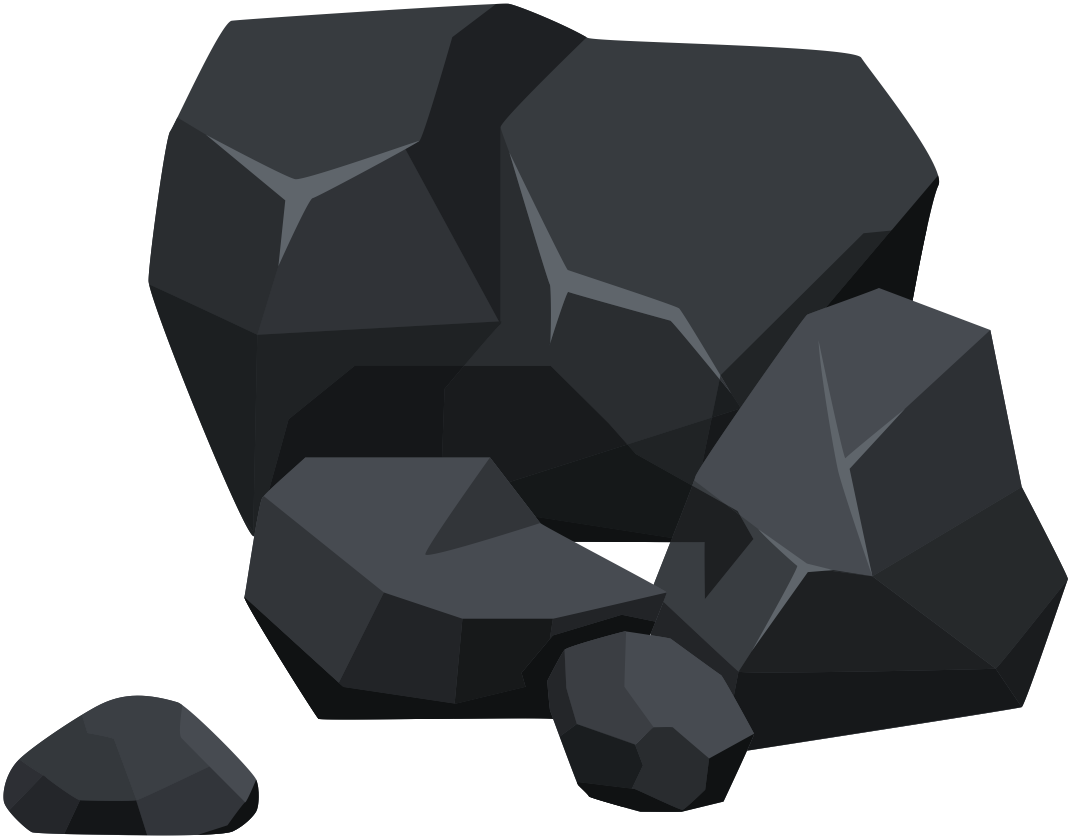 1
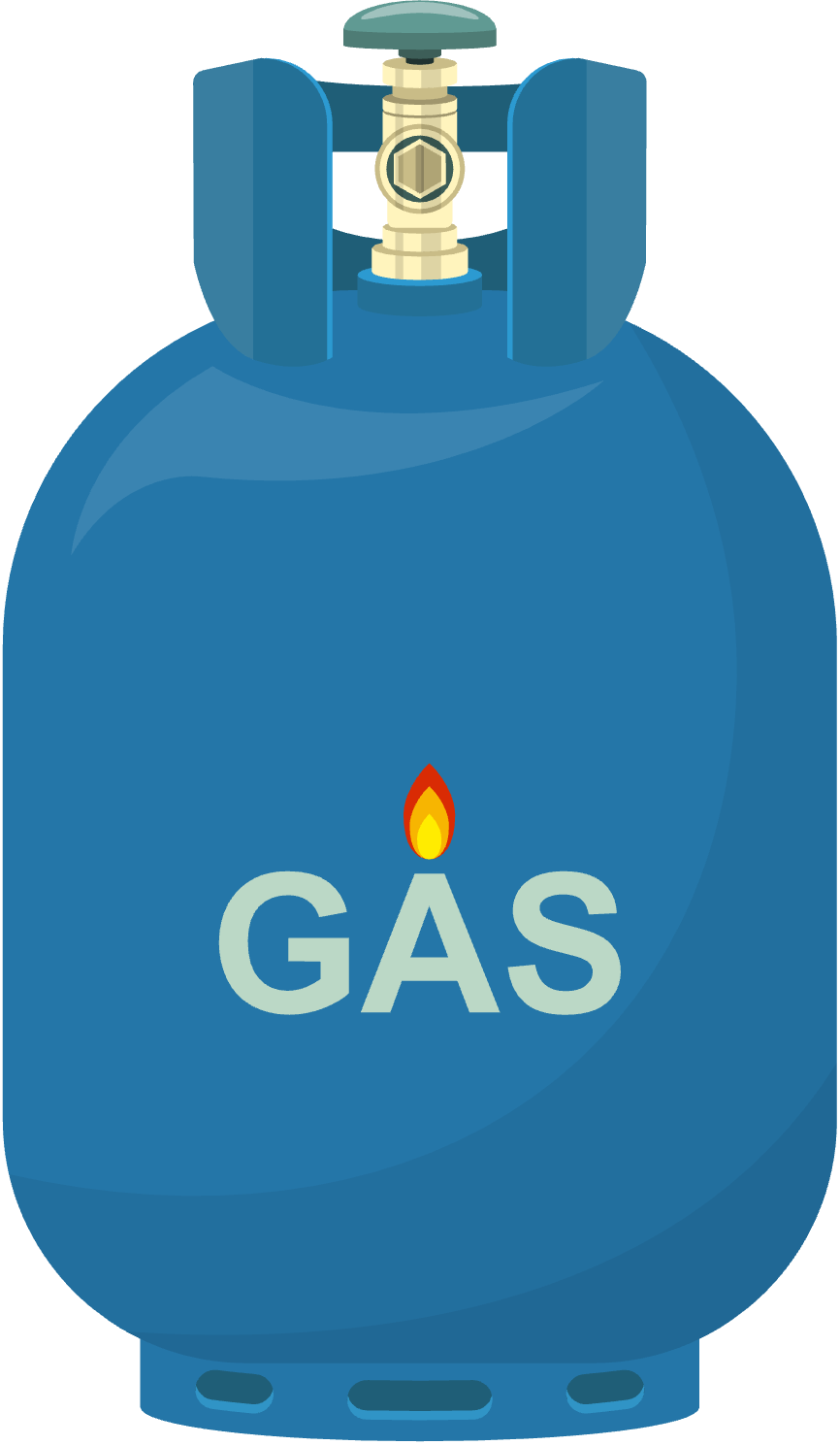 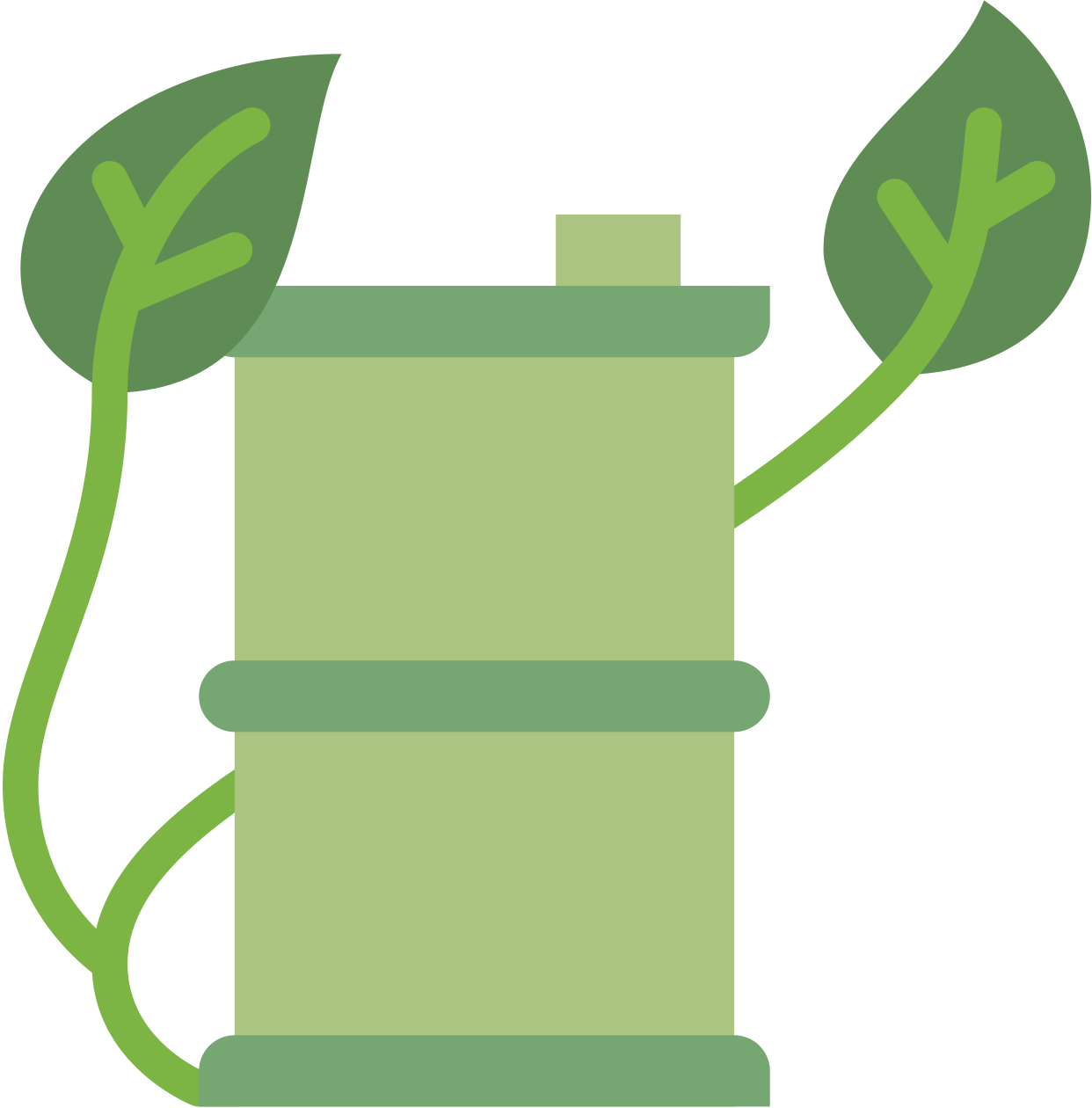 Pyrolyysi
Bio-olje
Biokull
Synteesikaasu
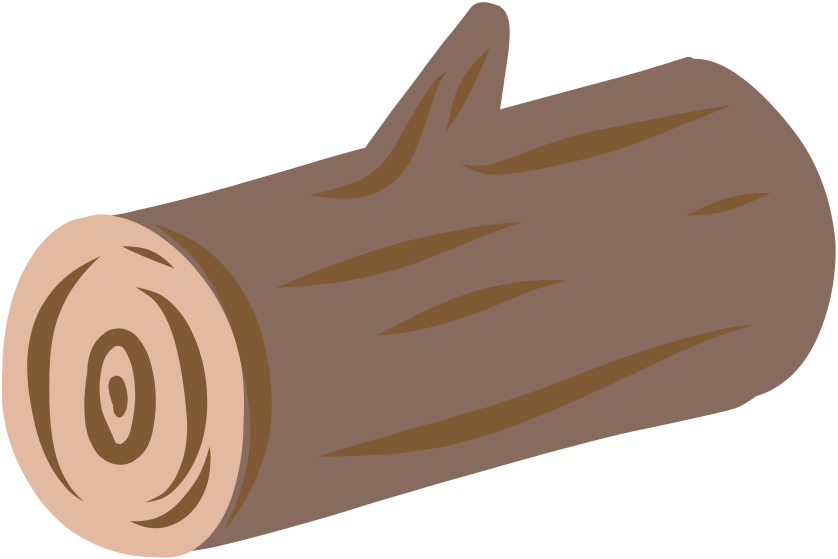 Porøst, karbonrikt og stabilt materiale
Sisältää metaania, hiilimonoksidia, vetyä sekä jonkin verran hiilidioksidia ja typpeä.
Inneholder tjære, hydrokarboner og vann
‘
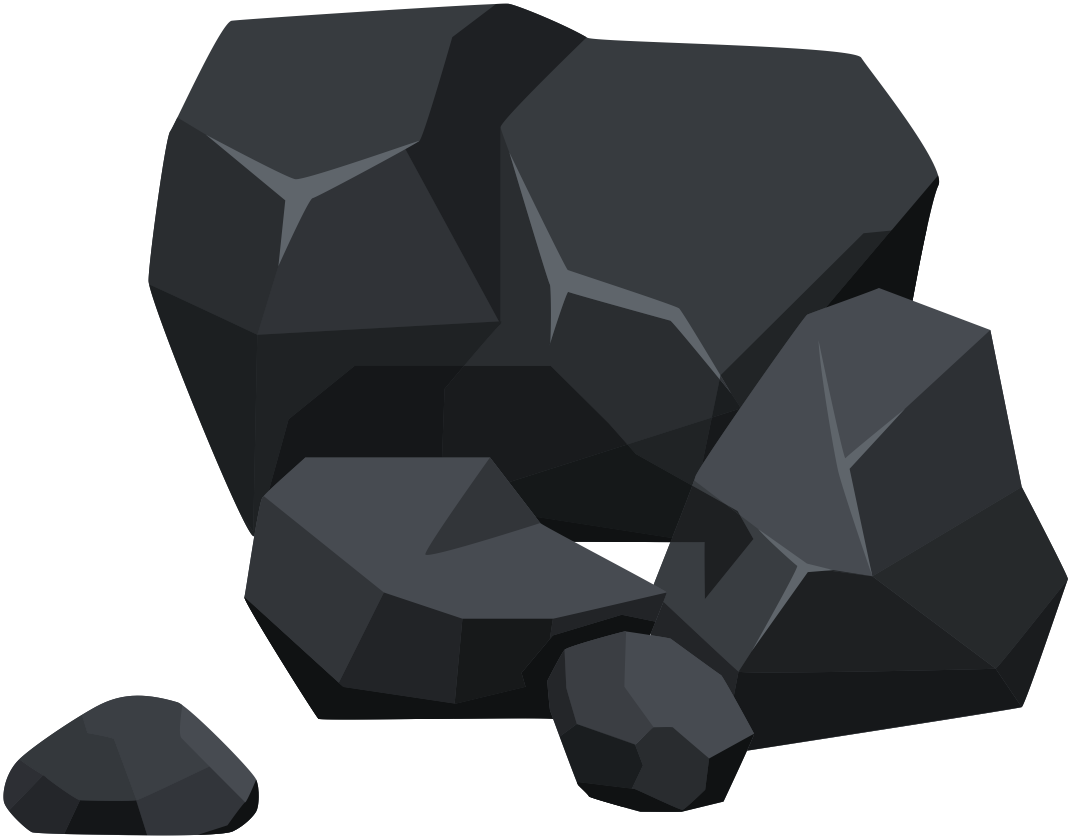 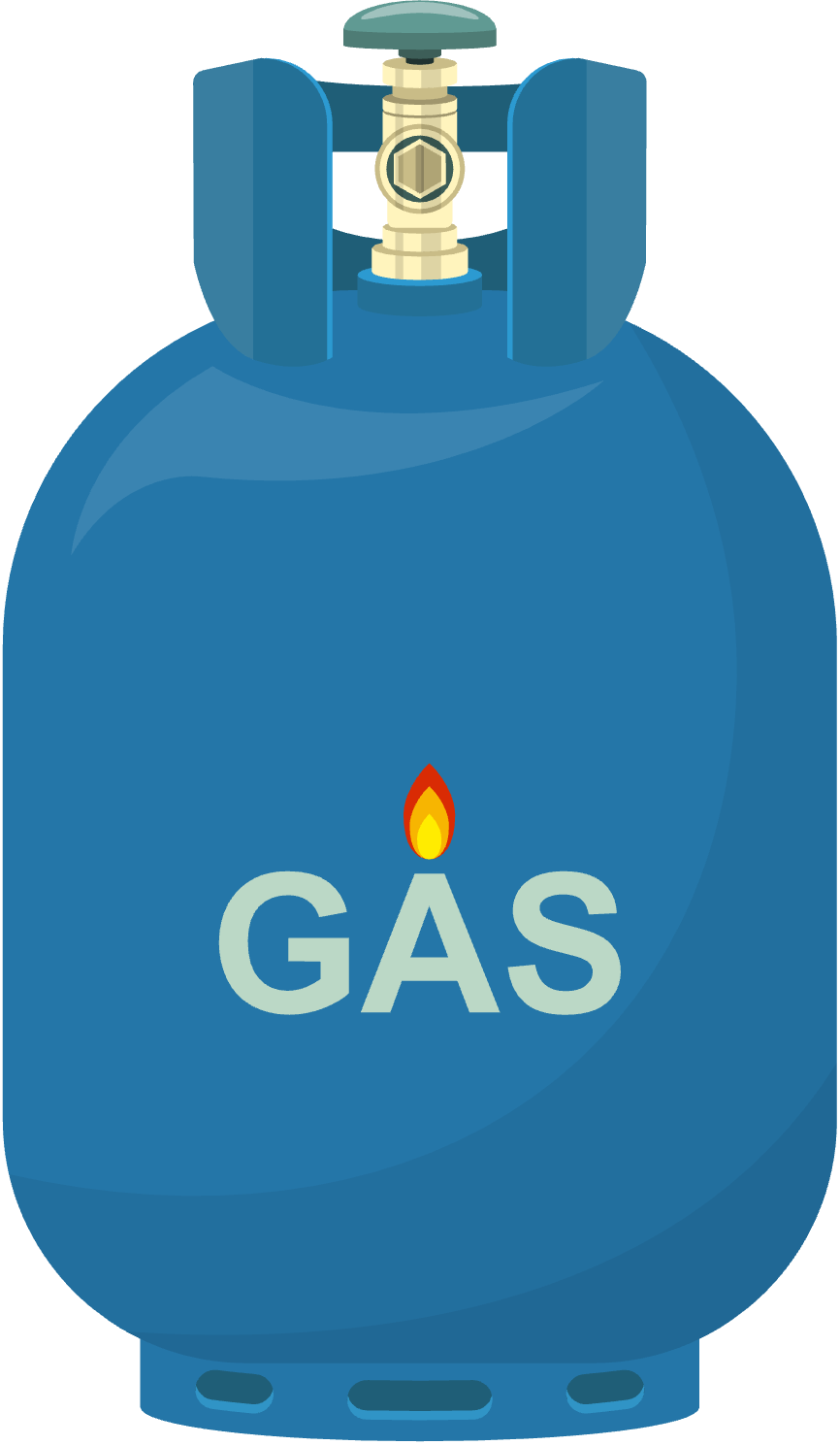 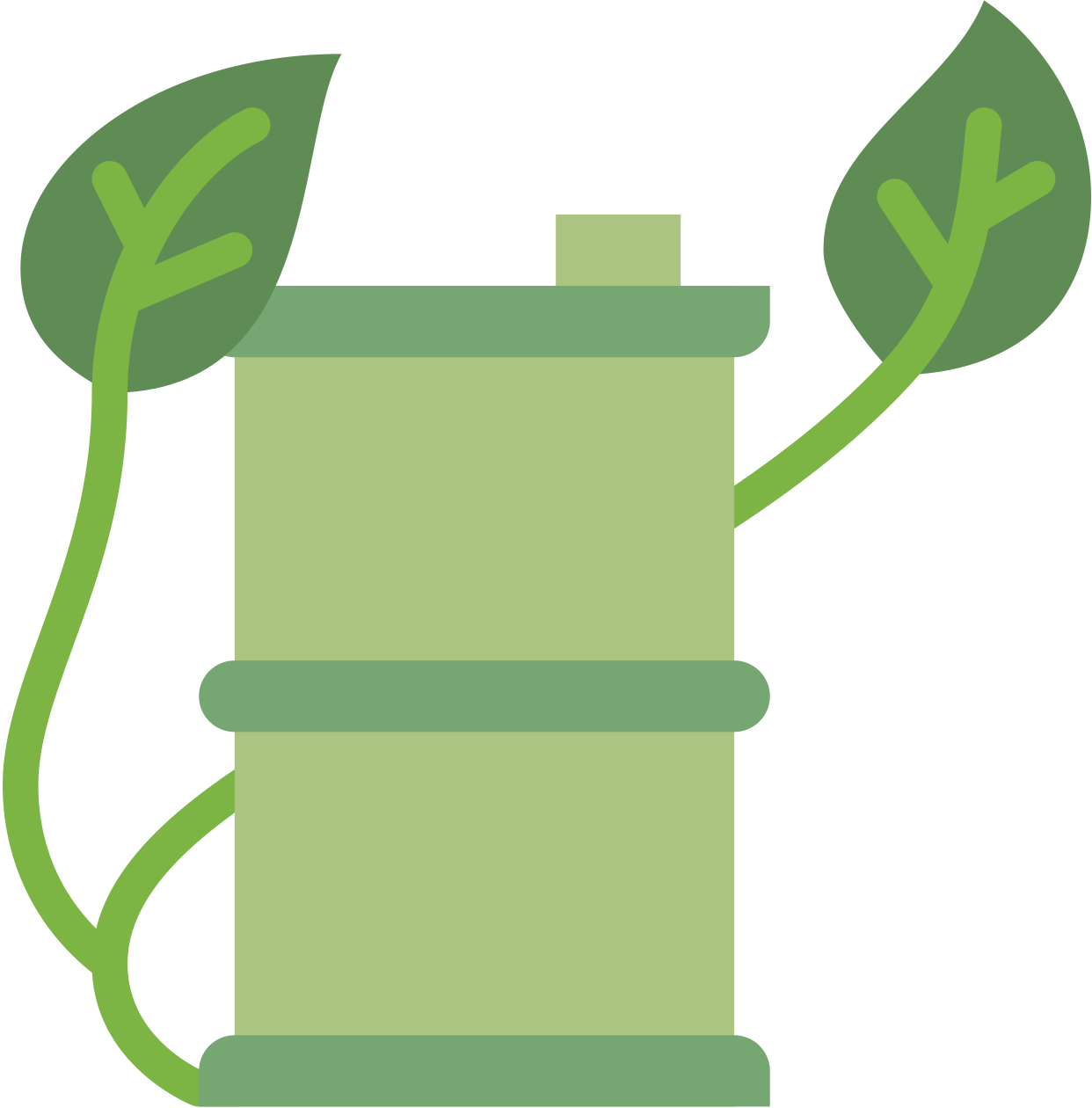 3
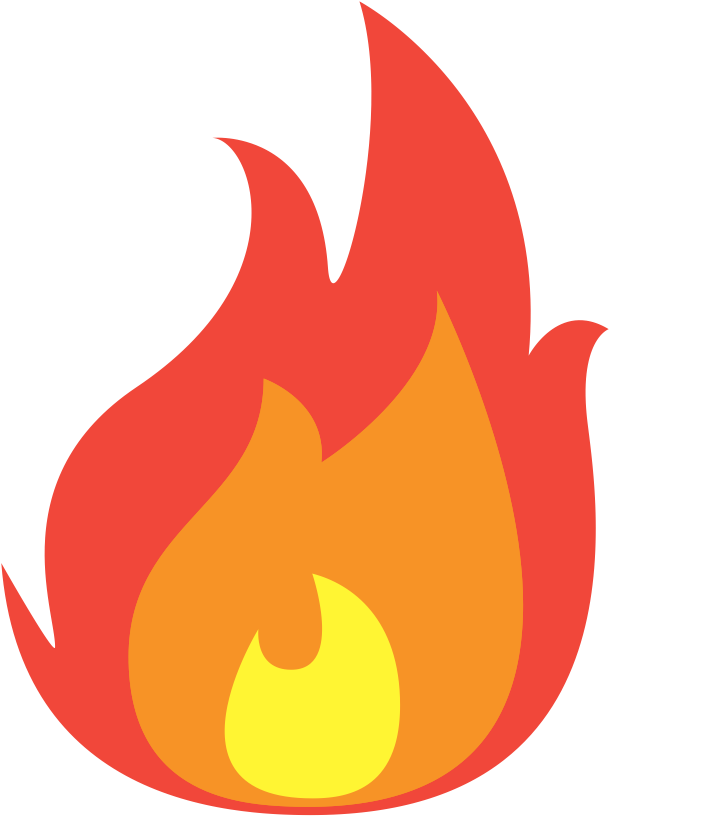 500-600°C
2
Bruksområder
Jordforbedring
Karbonbinding
Energiproduksjon
Bruksområder 
Oppvarming, kraftproduksjon, drivstoff, matlaging
Fordeler 
Fleksibilitet, energieffektiv og enkel å integrere
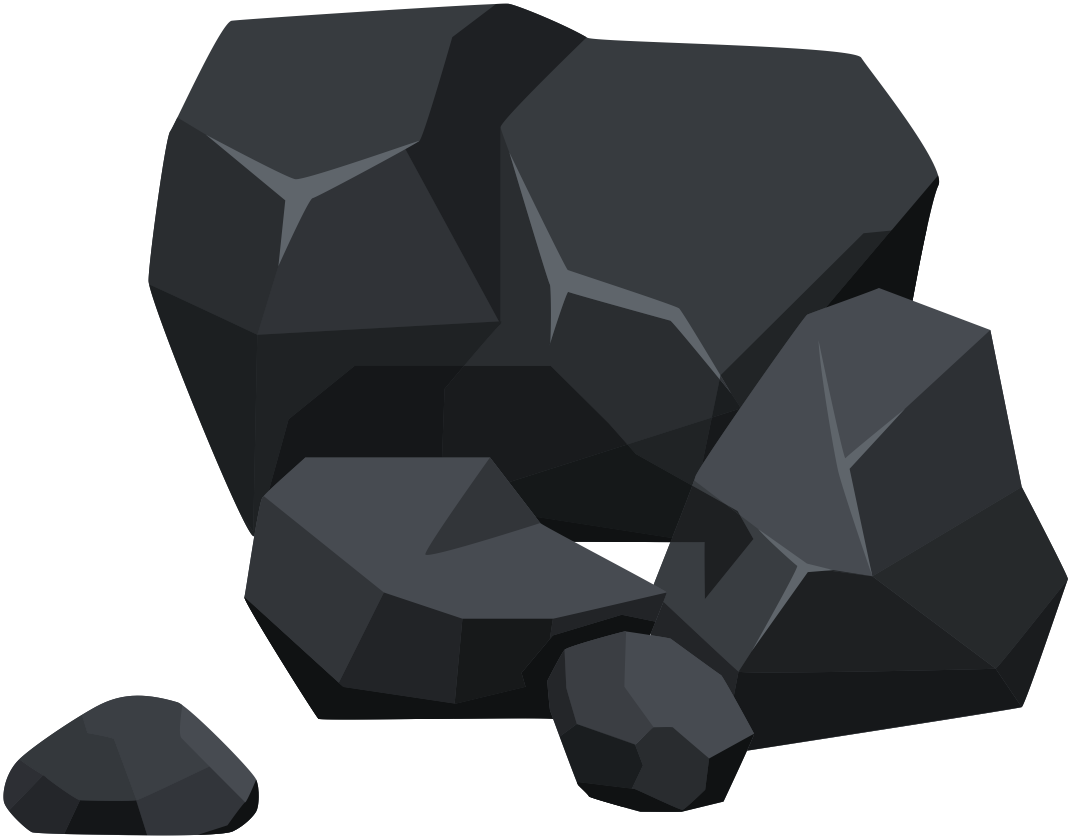 Käyttökohteet
Maakaasun korvaus
Energian lähde
Raaka-aine
1
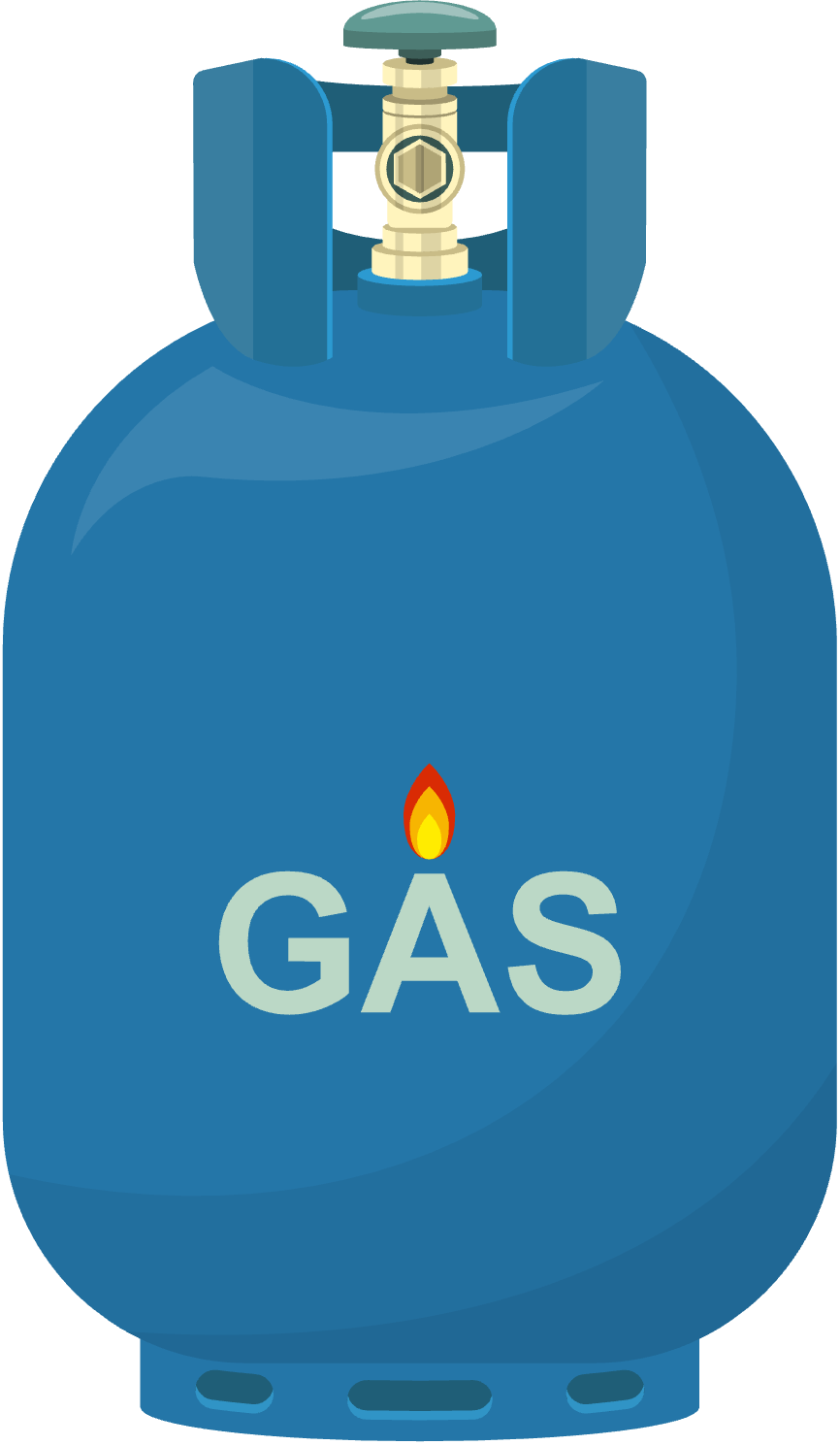 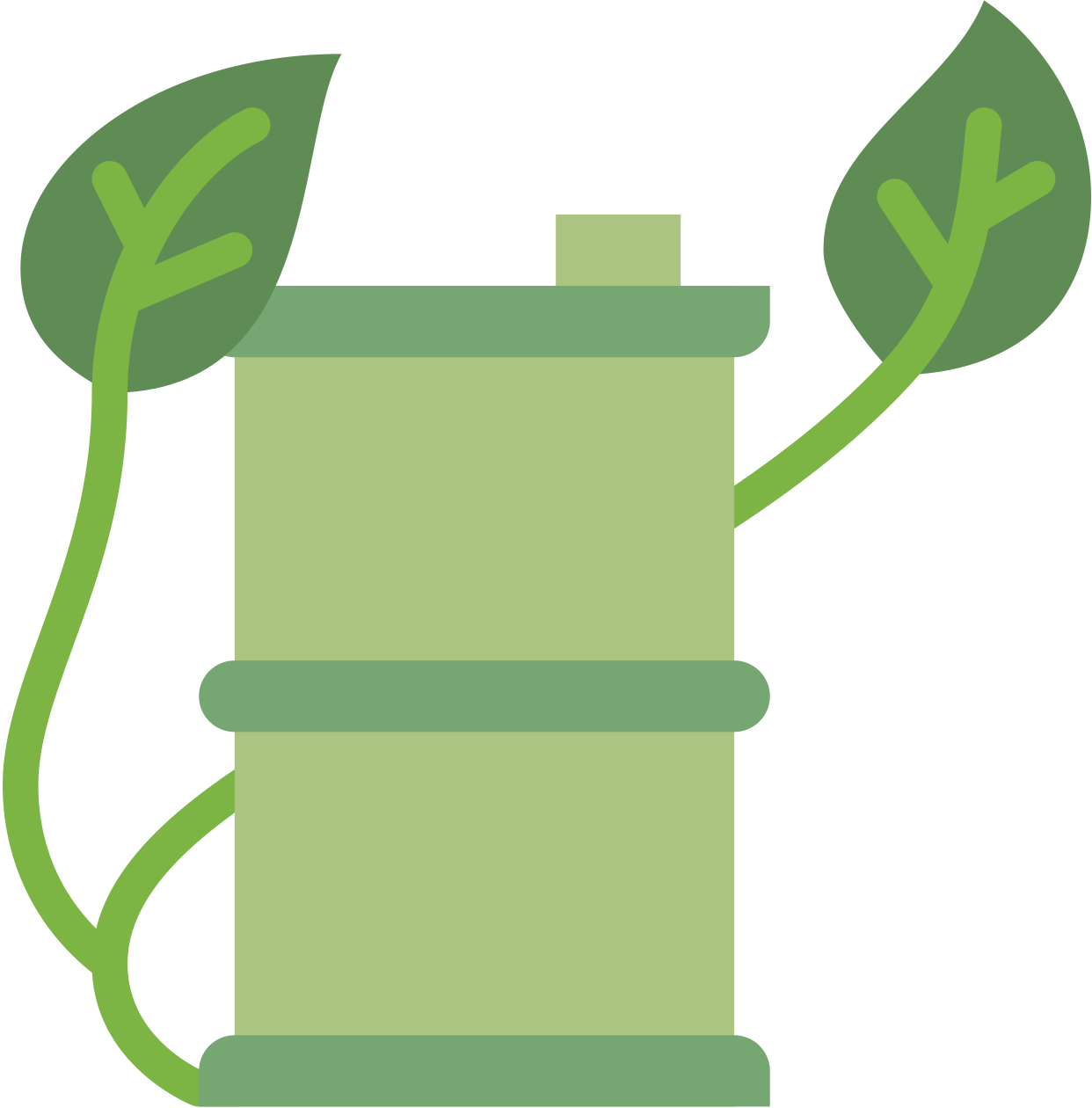 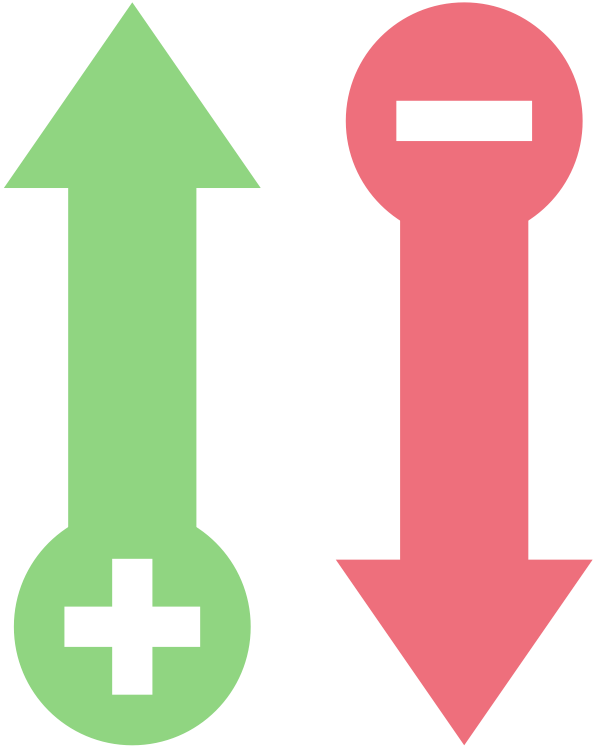 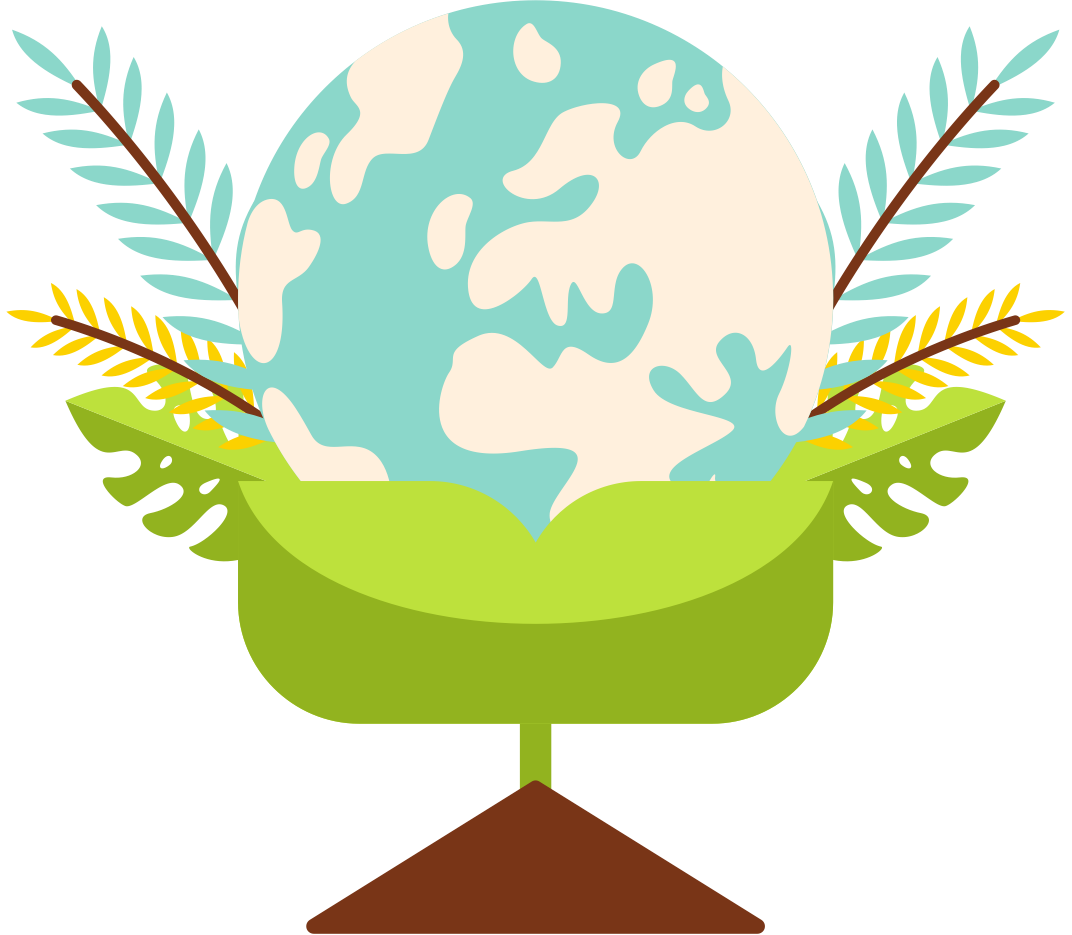 Unohdettujen resurssien hyödyntäminen
Paikallinen tuotanto
Ympäristöystävällinen
Edut
Taloudellisesti haastava
Kuljetuskustannukset
Metsäkadon riski
Haitat
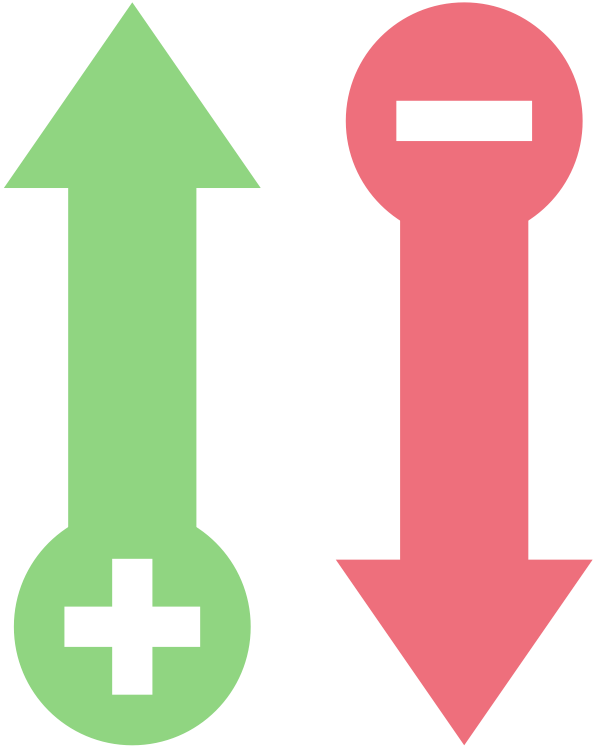 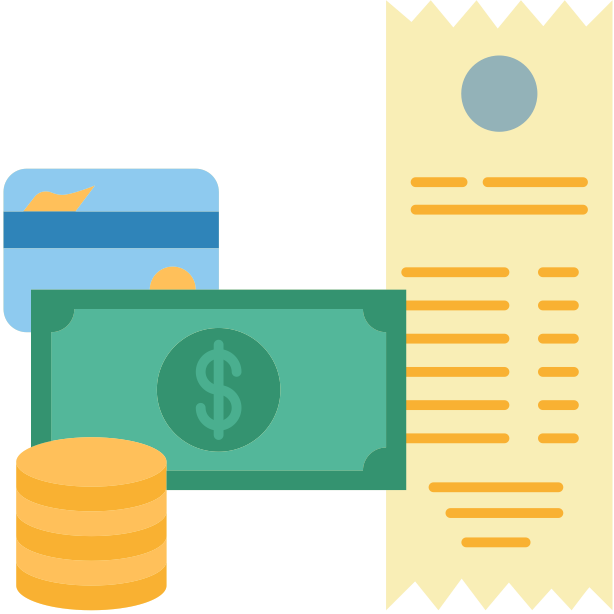 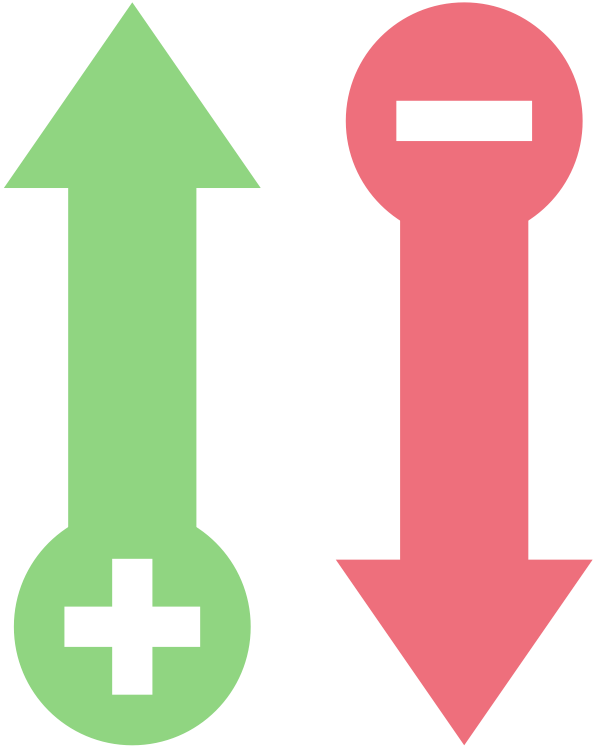 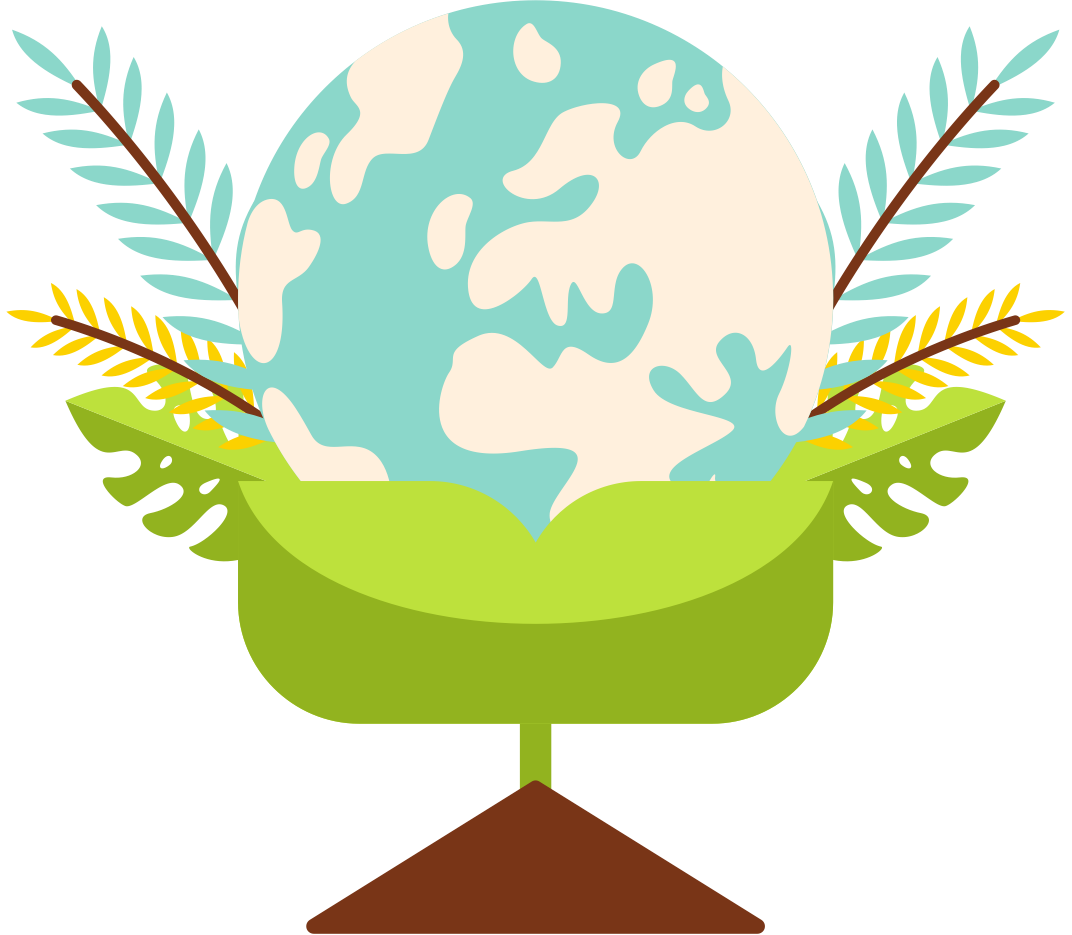 Unohdettujen resurssien hyödyntäminen
Paikallinen tuotanto
Ympäristöystävällinen
Edut
Taloudellisesti haastava
Kuljetuskustannukset
Metsäkadon riski
Haitat
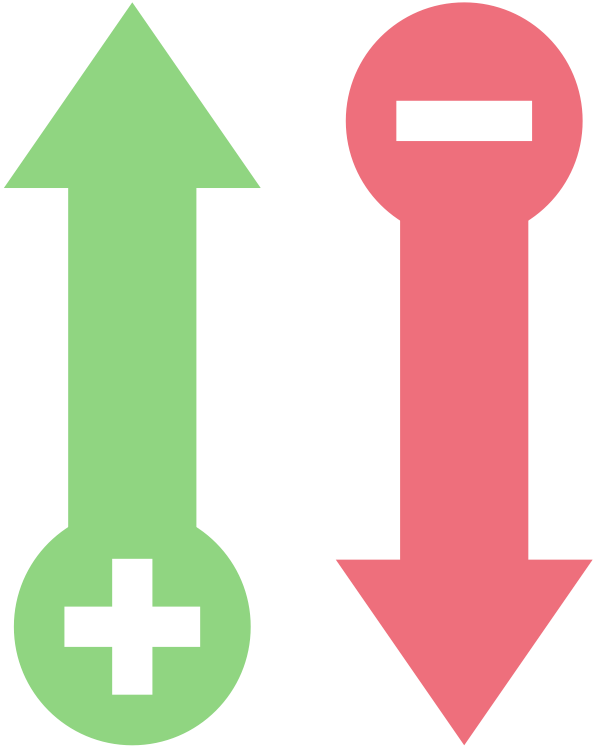 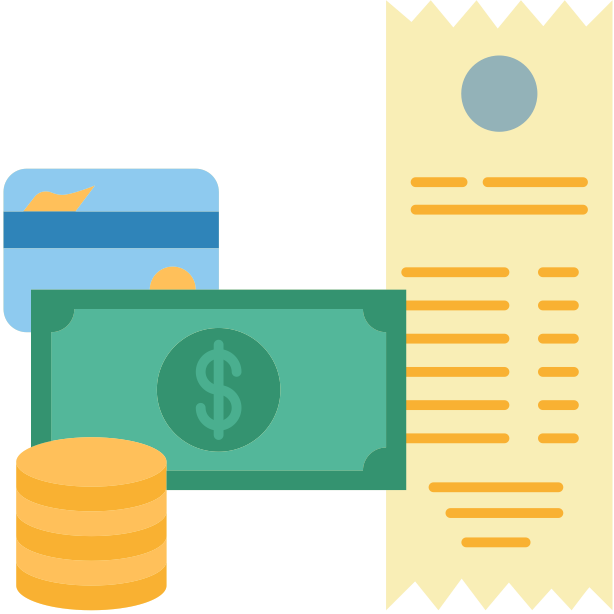 Edut
Vaarallisten aineiden päästöjen vähennys
Jätteiden tehokas hyödyntäminen
Kierrätettävä materiaali
Kaasutus
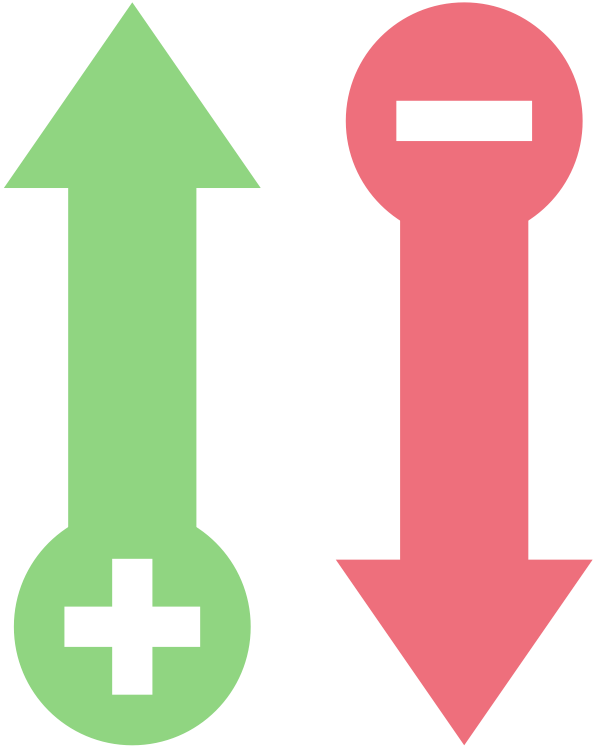 ‘
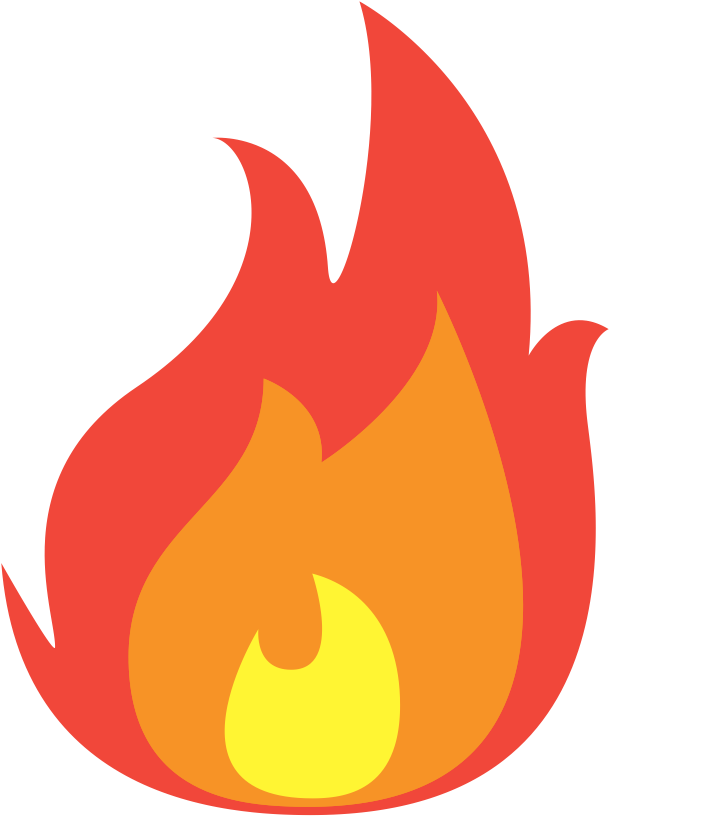 Alhainen energiatiheys
Monimutkainen prosessi
800 - 1000°C
Haitat
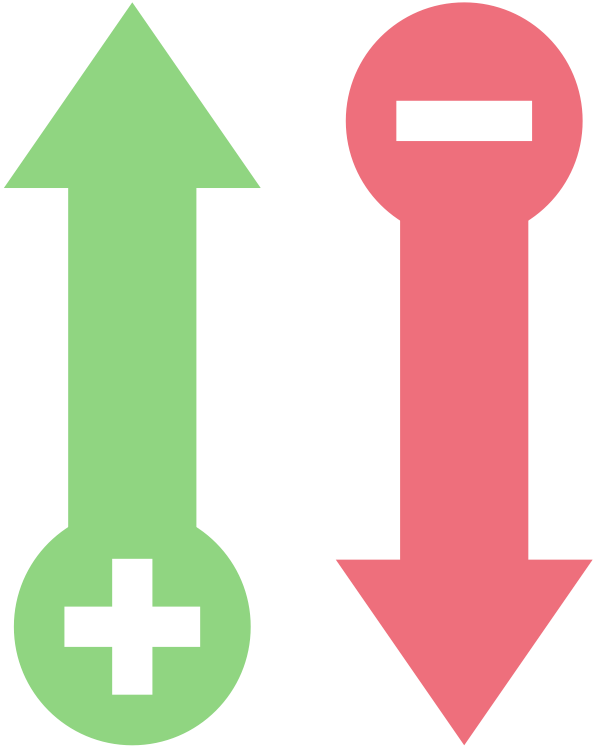 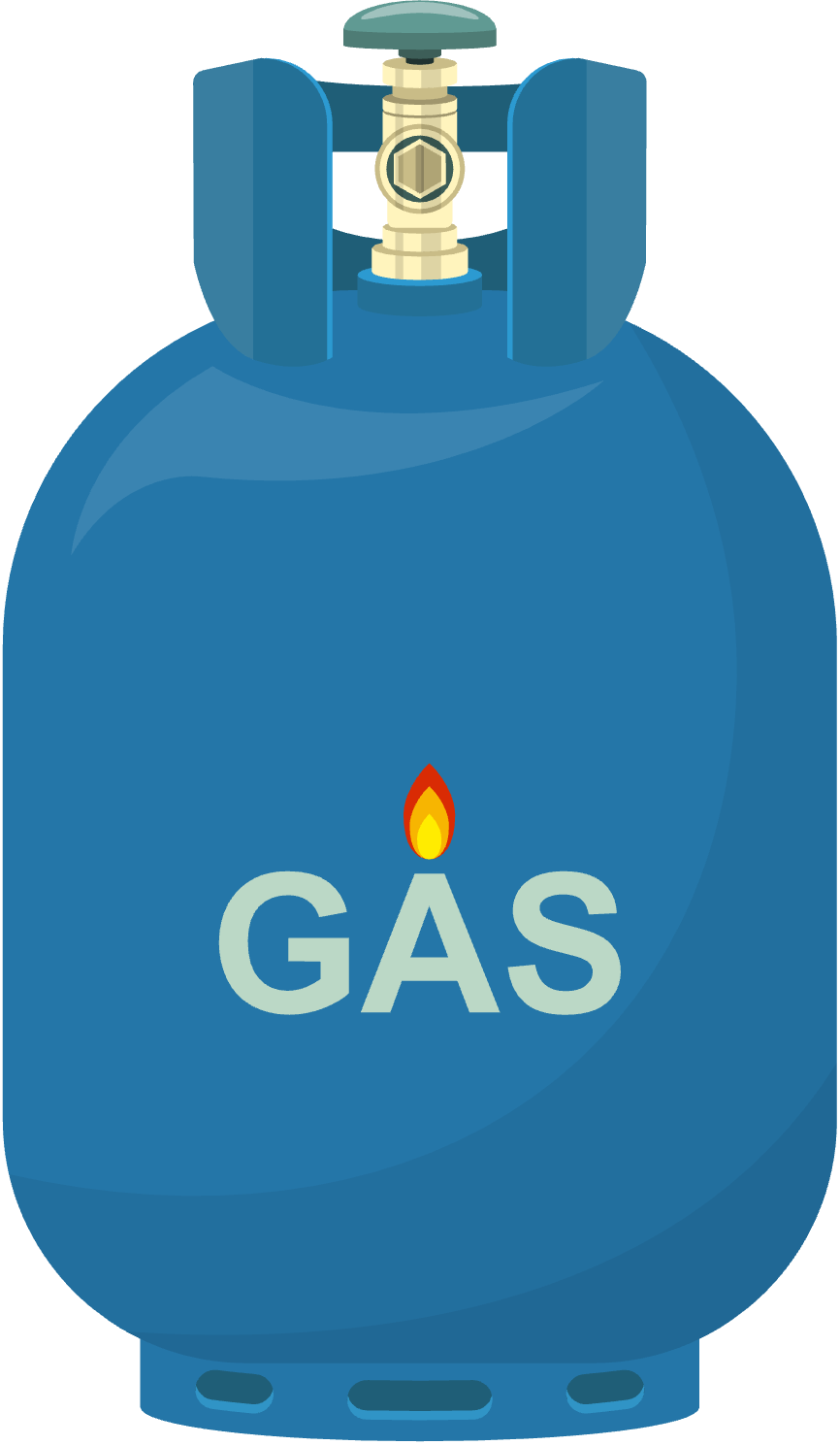 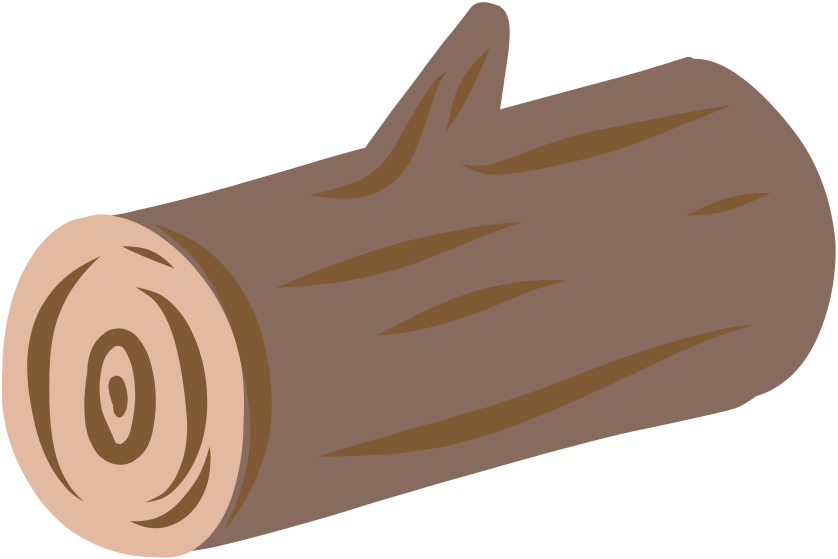 Edut
Vaarallisten aineiden päästöjen vähennys
Jätteiden tehokas hyödyntäminen
Kierrätettävä materiaali
Kaasutus
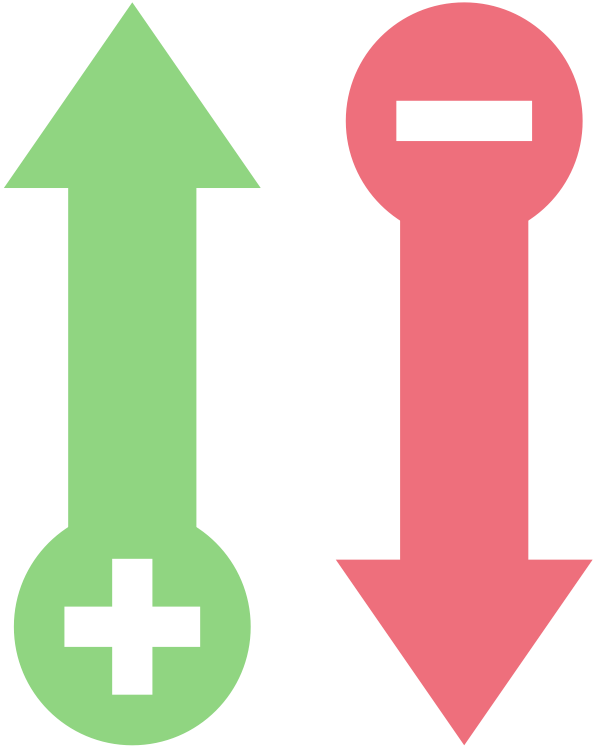 ‘
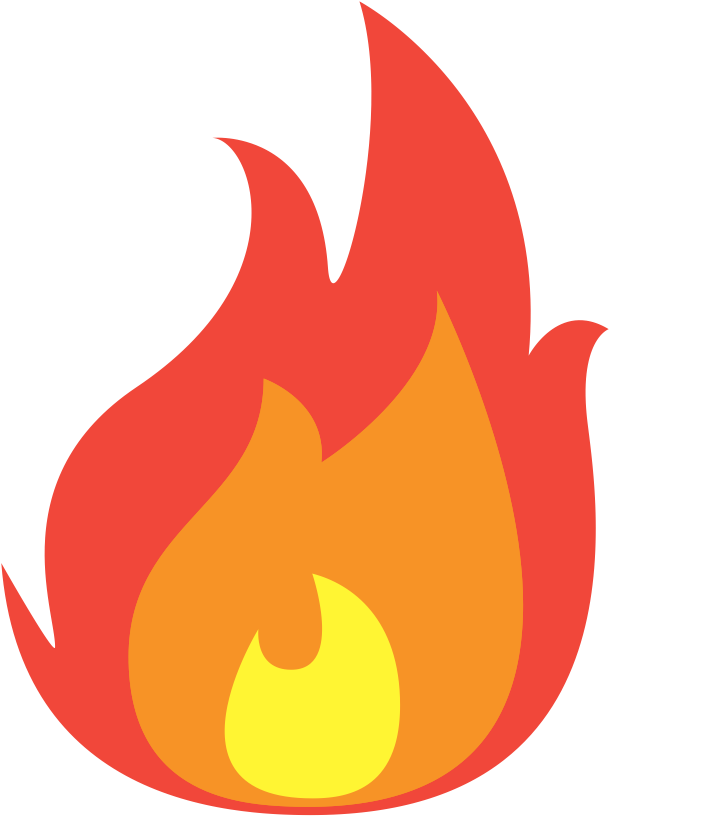 800 - 1000°C
Alhainen energiatiheys
Monimutkainen prosessi
Haitat
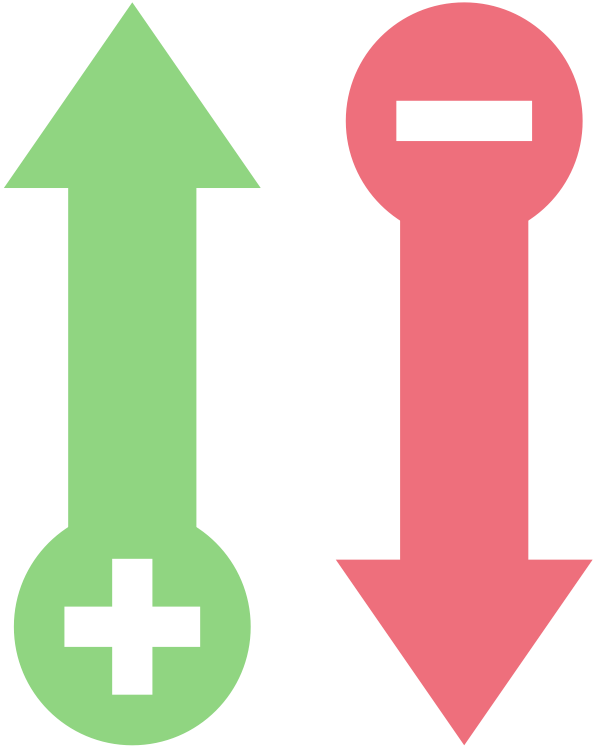 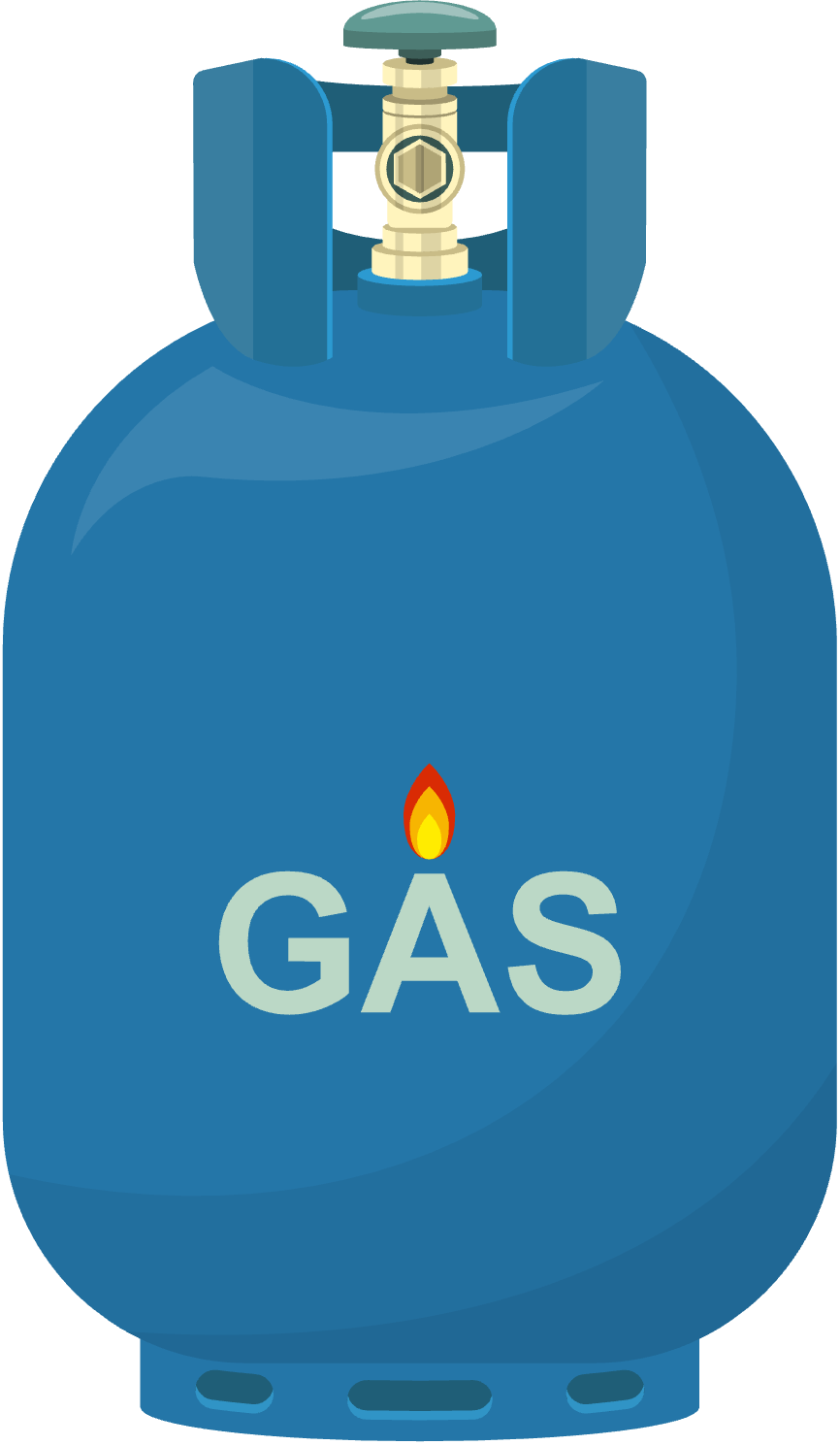 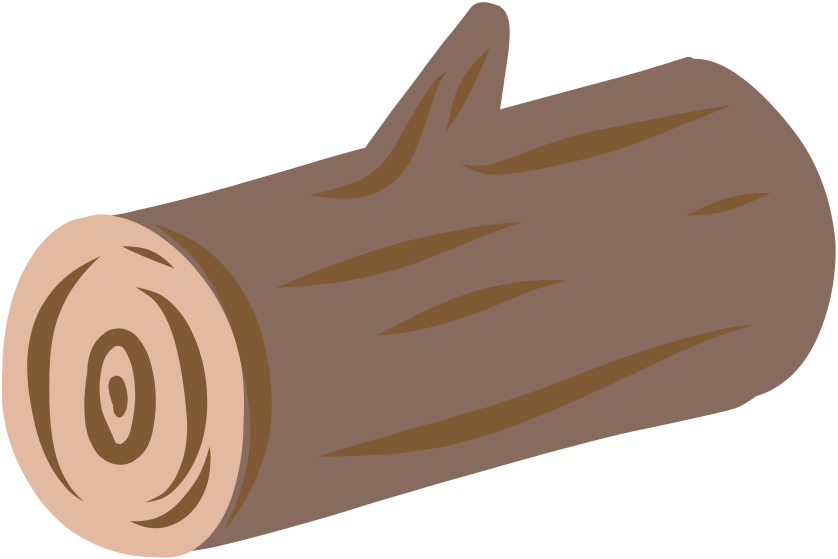 Edut
Vaarallisten aineiden päästöjen vähennys
Jätteiden tehokas hyödyntäminen
Kierrätettävä materiaali
Kaasutus
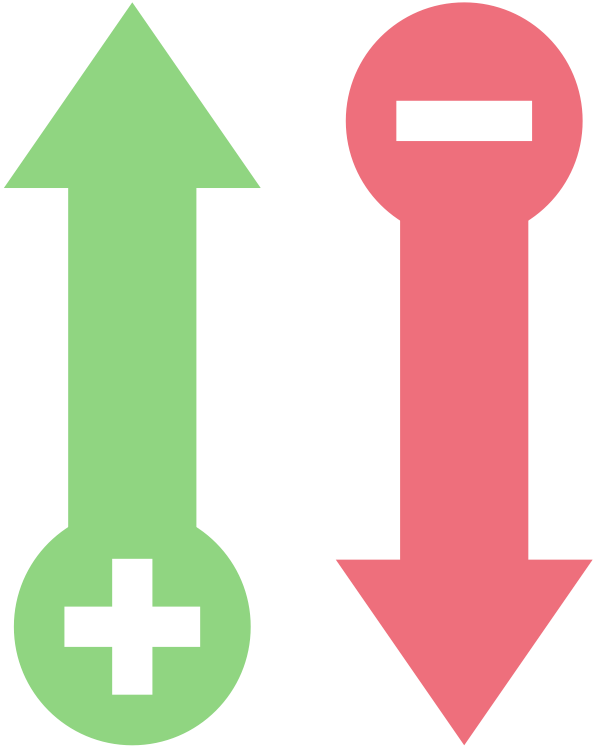 ‘
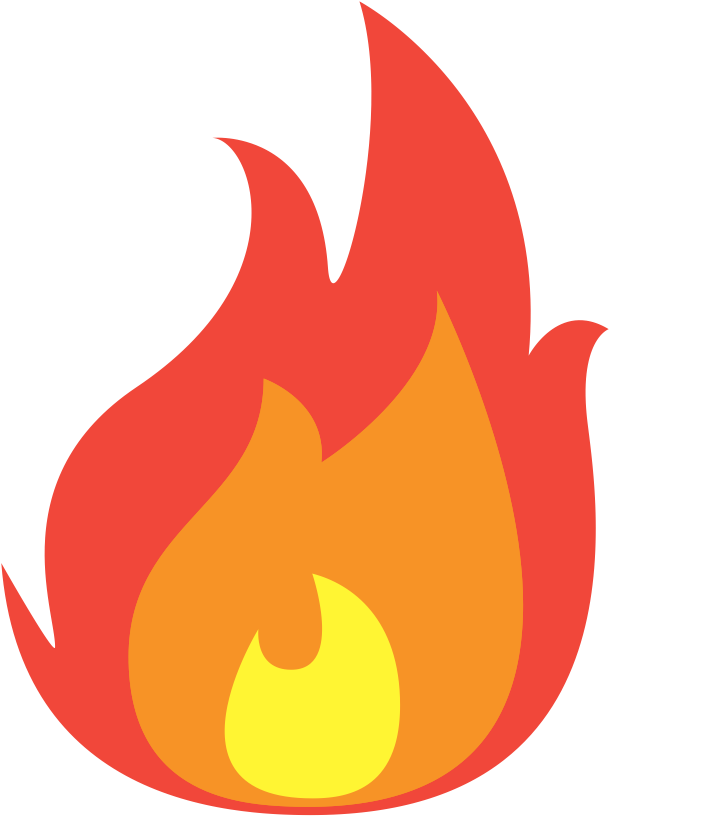 800 - 1000°C
Alhainen energiatiheys
Monimutkainen prosessi
Haitat
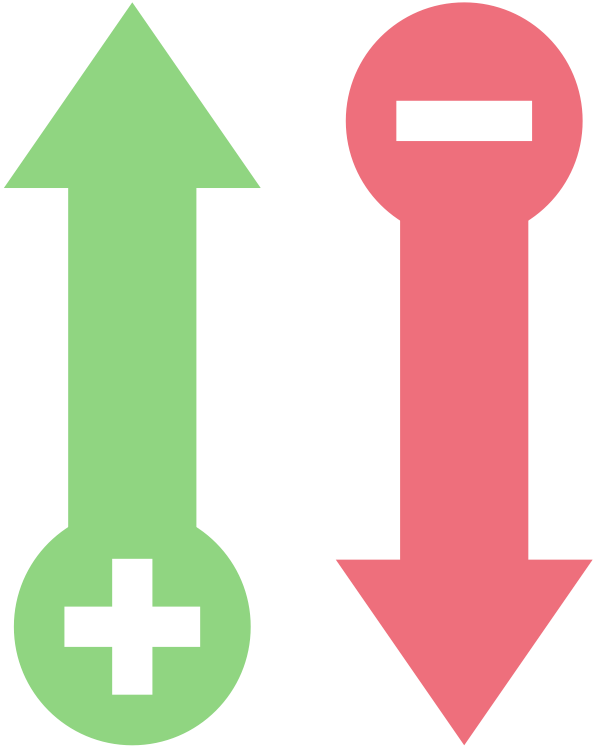 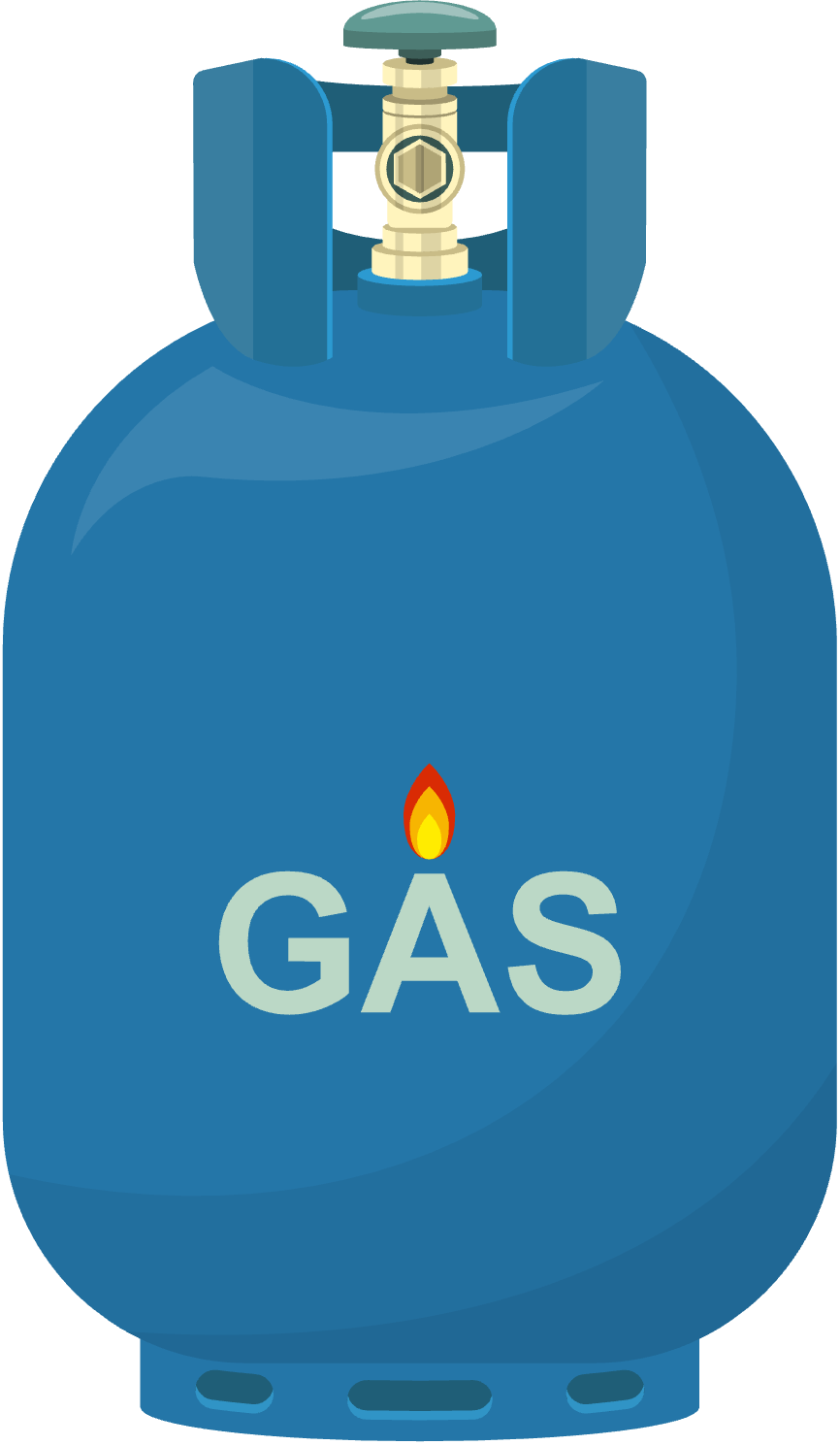 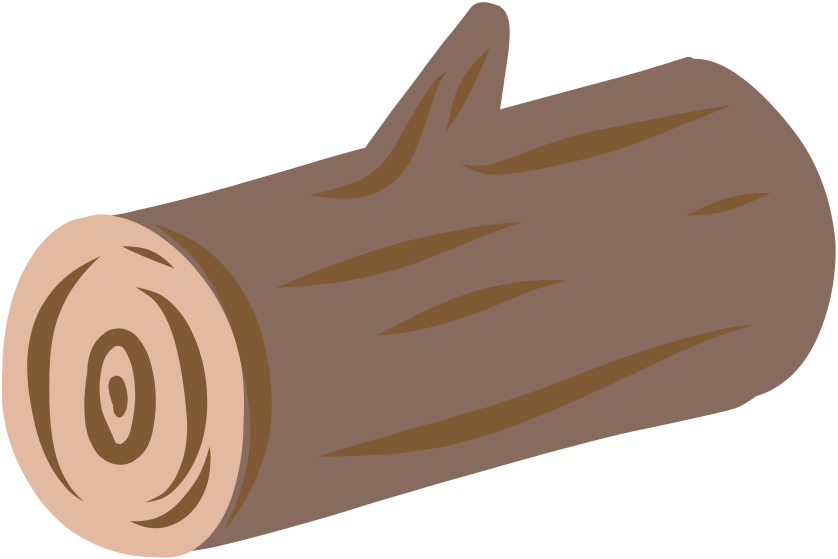 Tuote
Tuote
Lämpötila
Raaka-aine
Lämpötila
Raaka-aine
Pyrolyysi
Kaasutus
V S
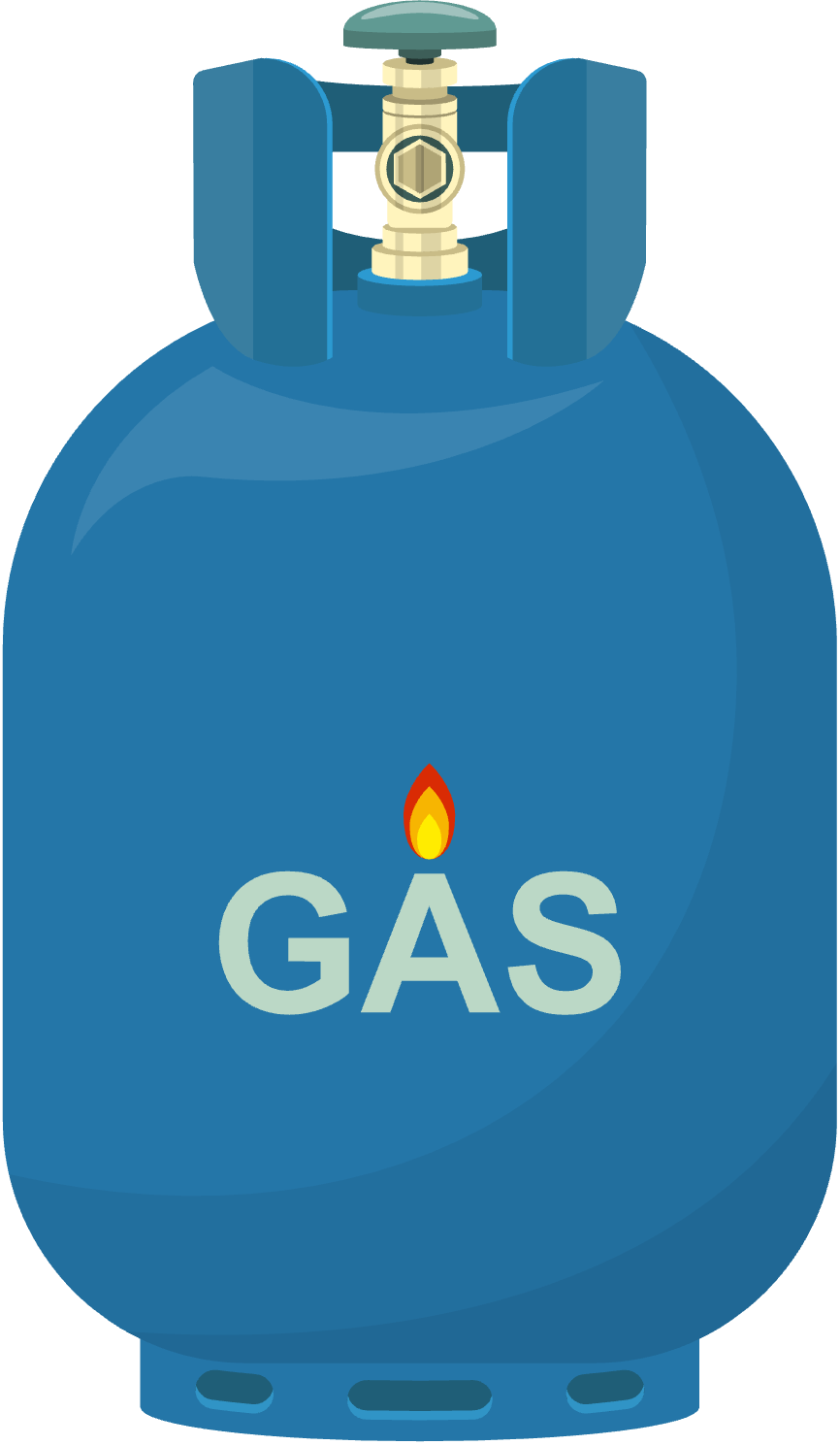 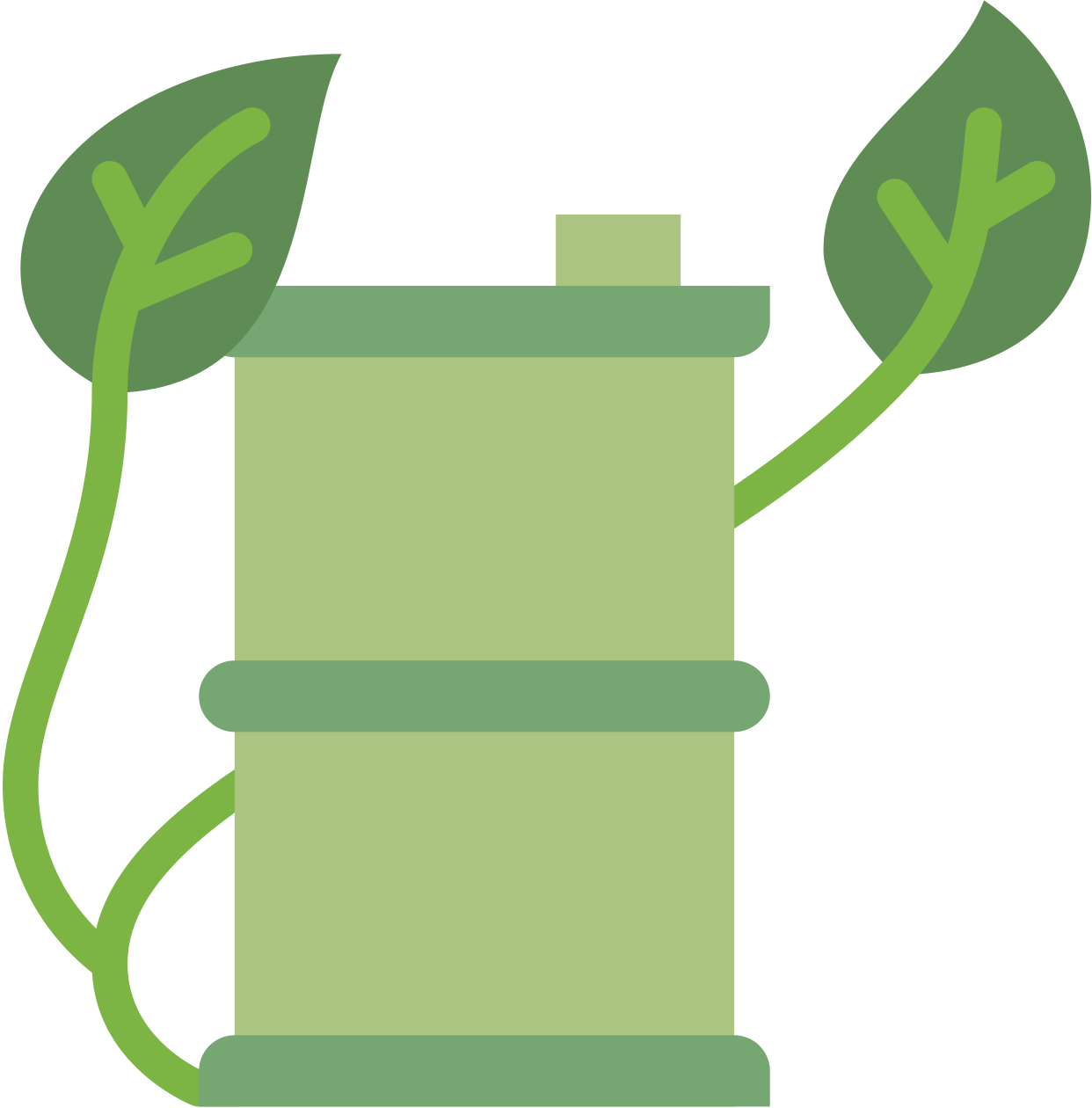 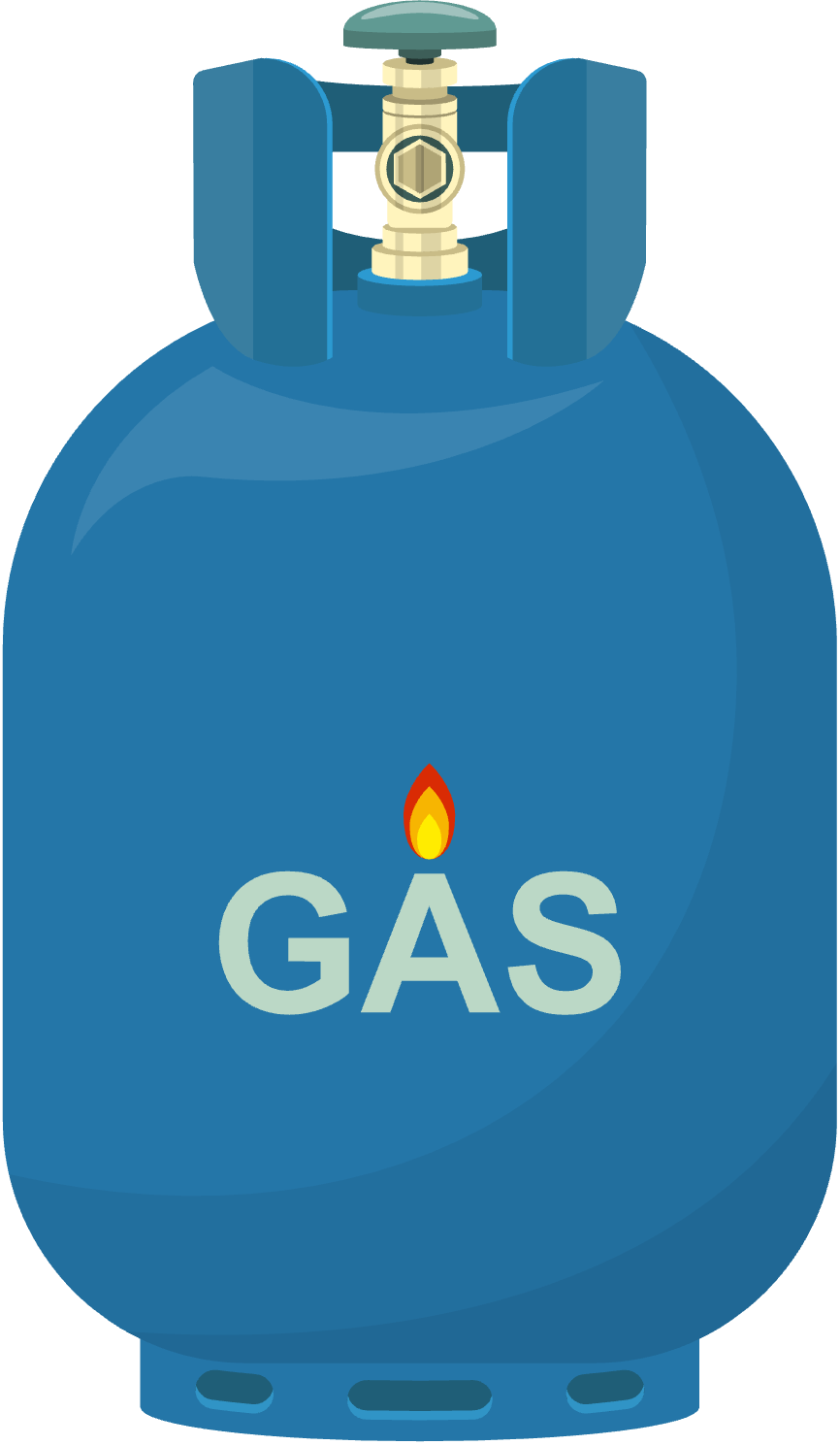 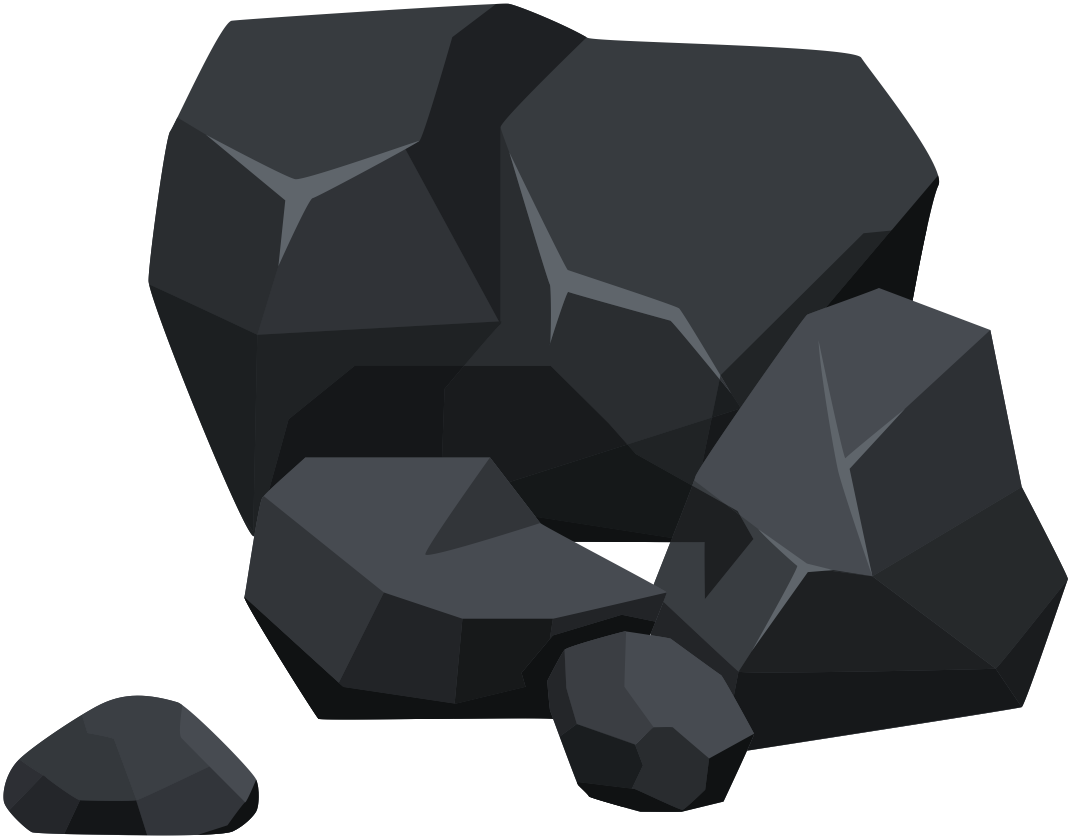 500 - 600°C
800 - 1000°C
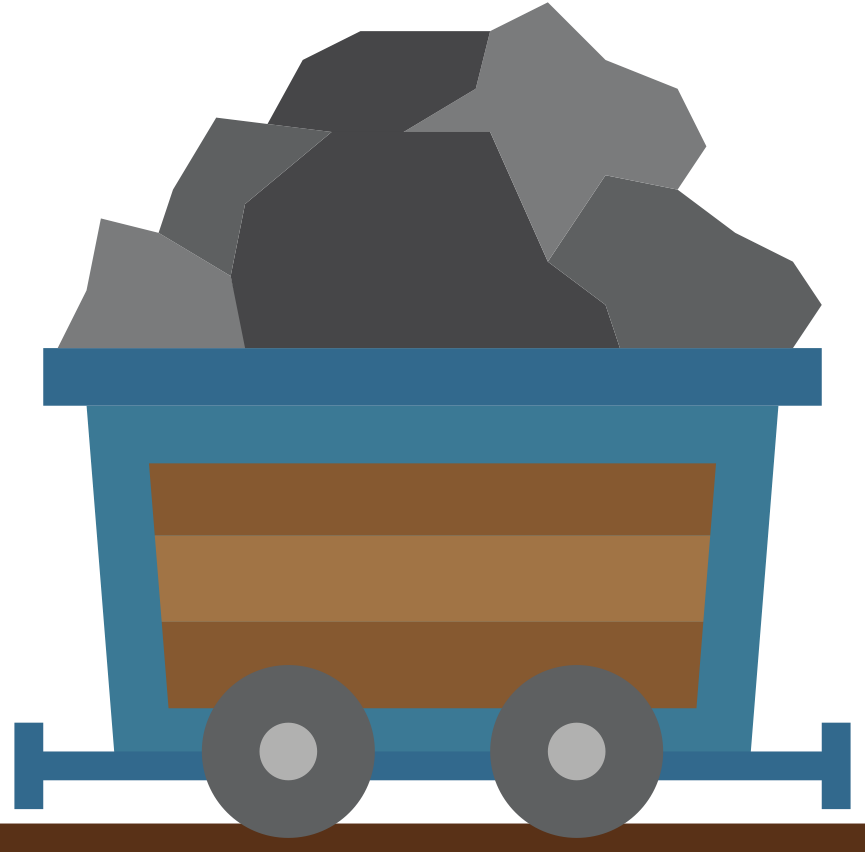 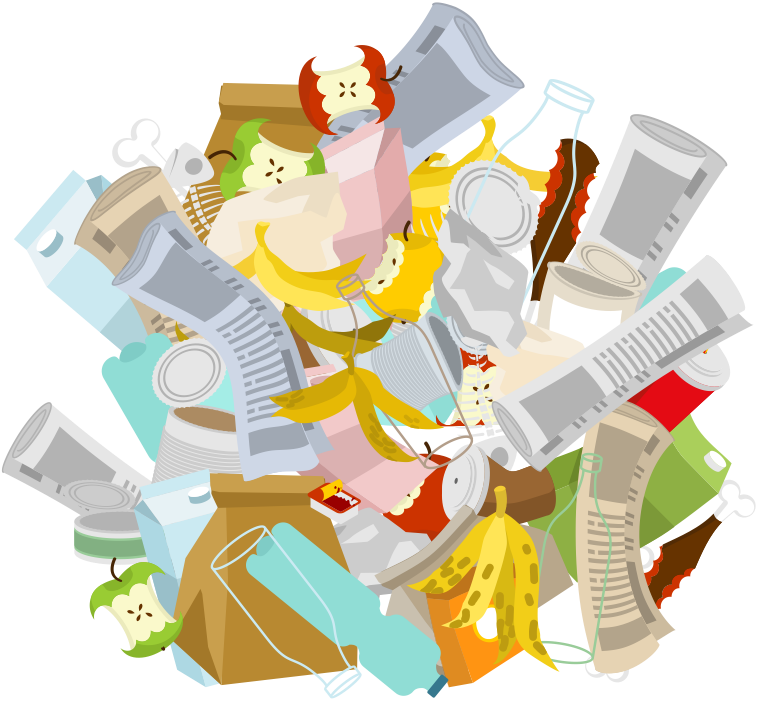 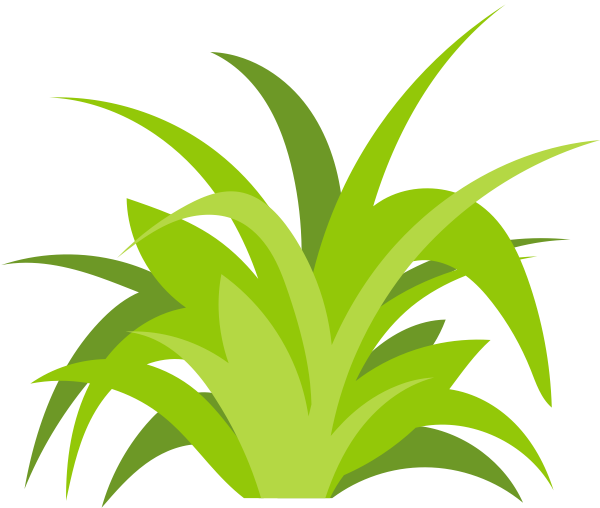 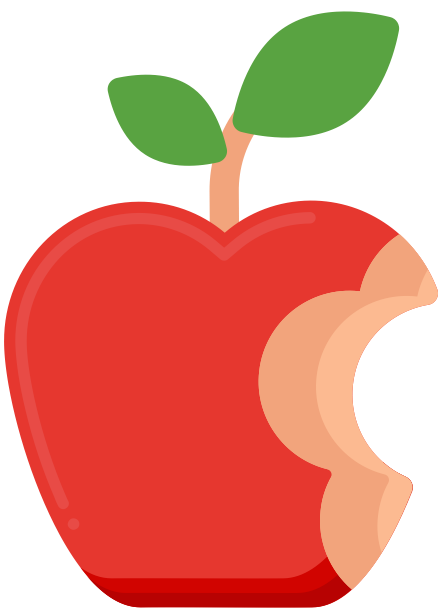 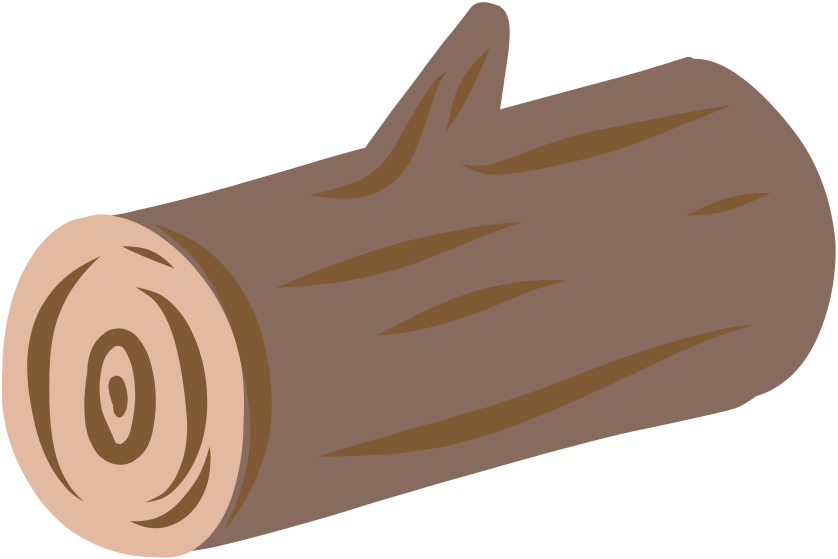 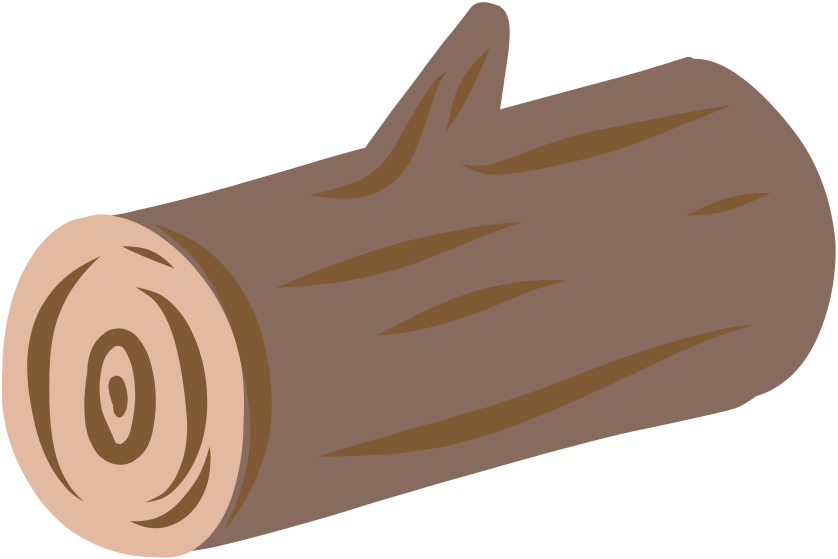 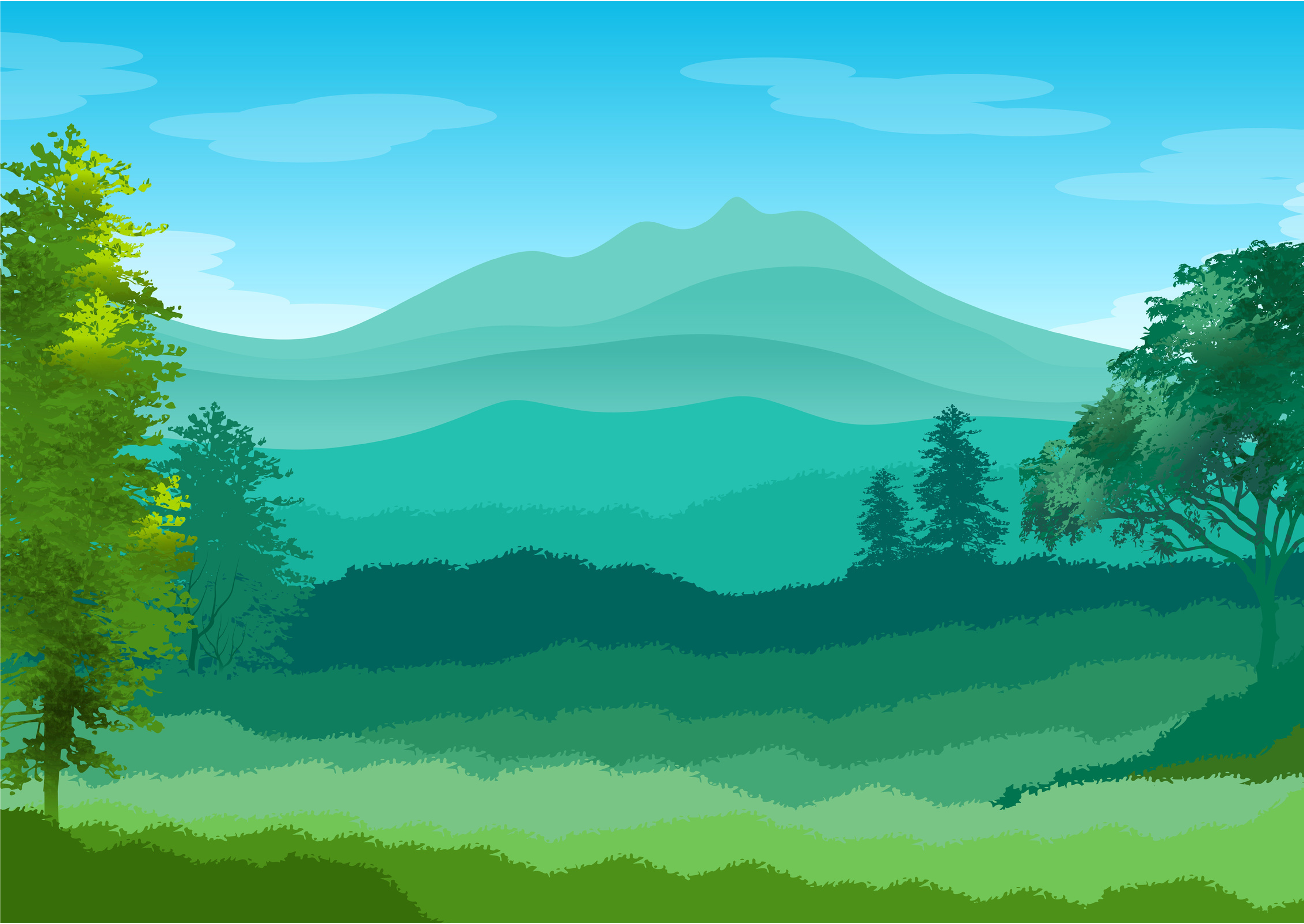 Proteiinien uuttaminen
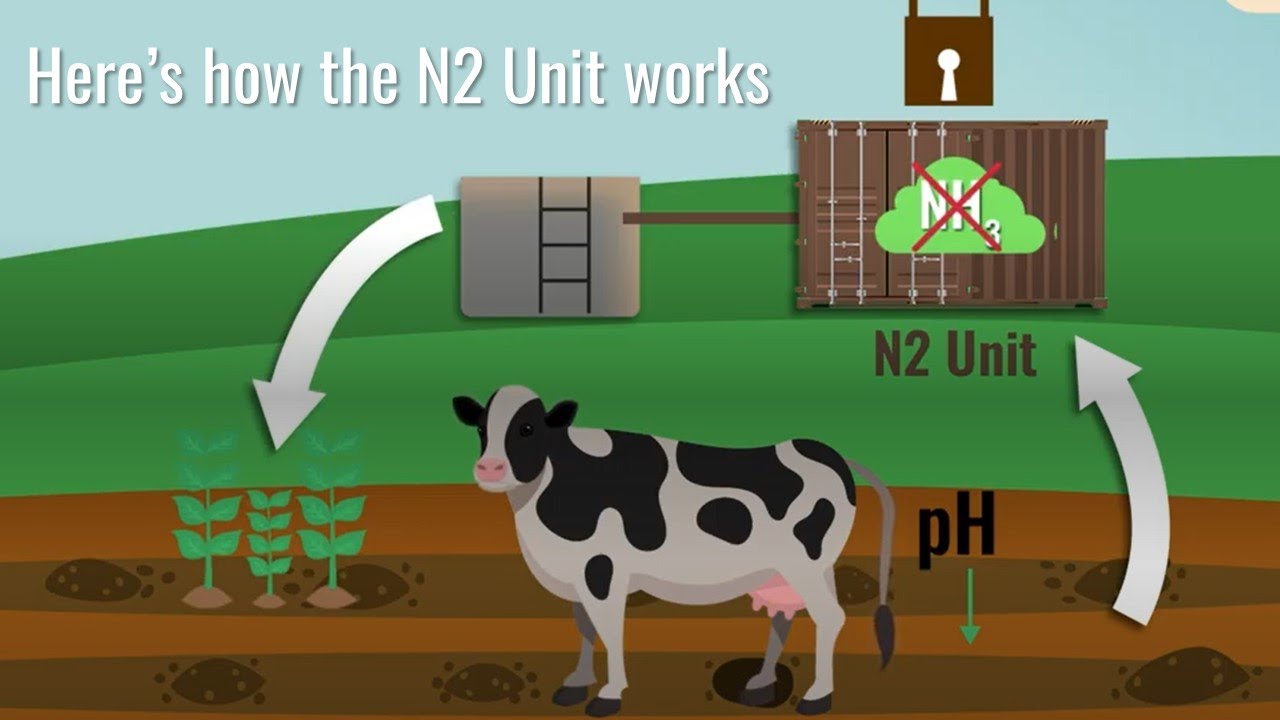 N2Applied
Struviitti uutto
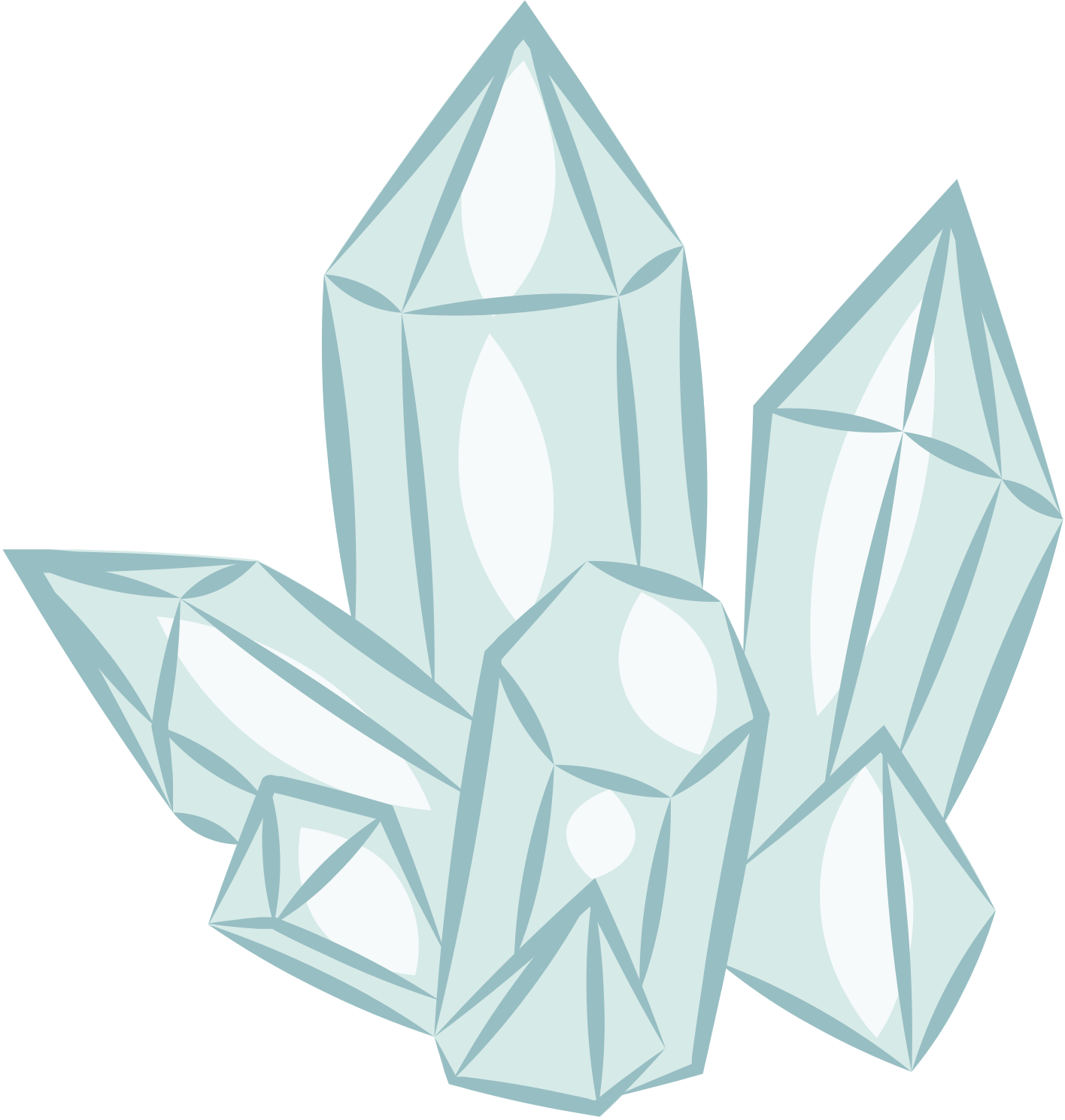 Struviitti
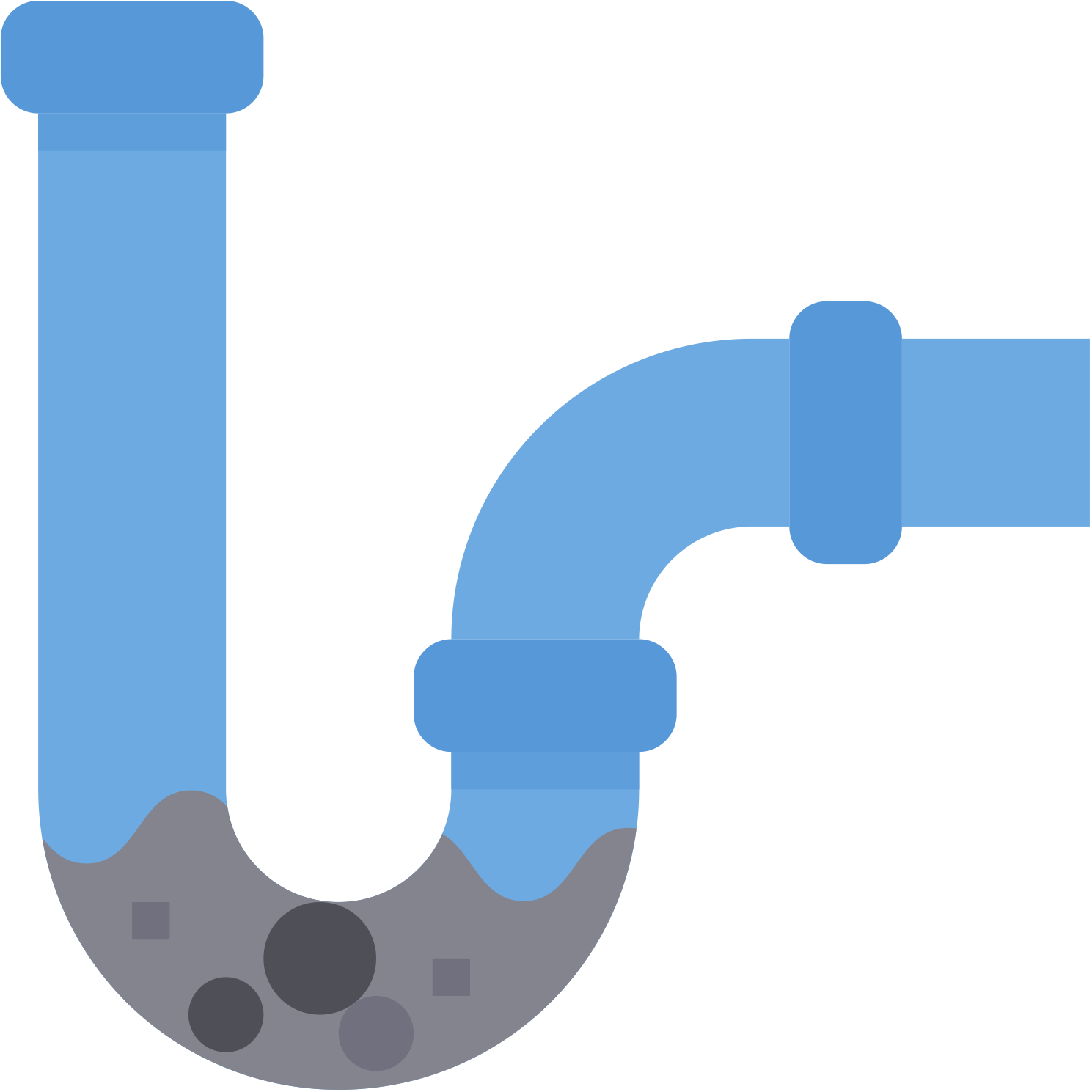 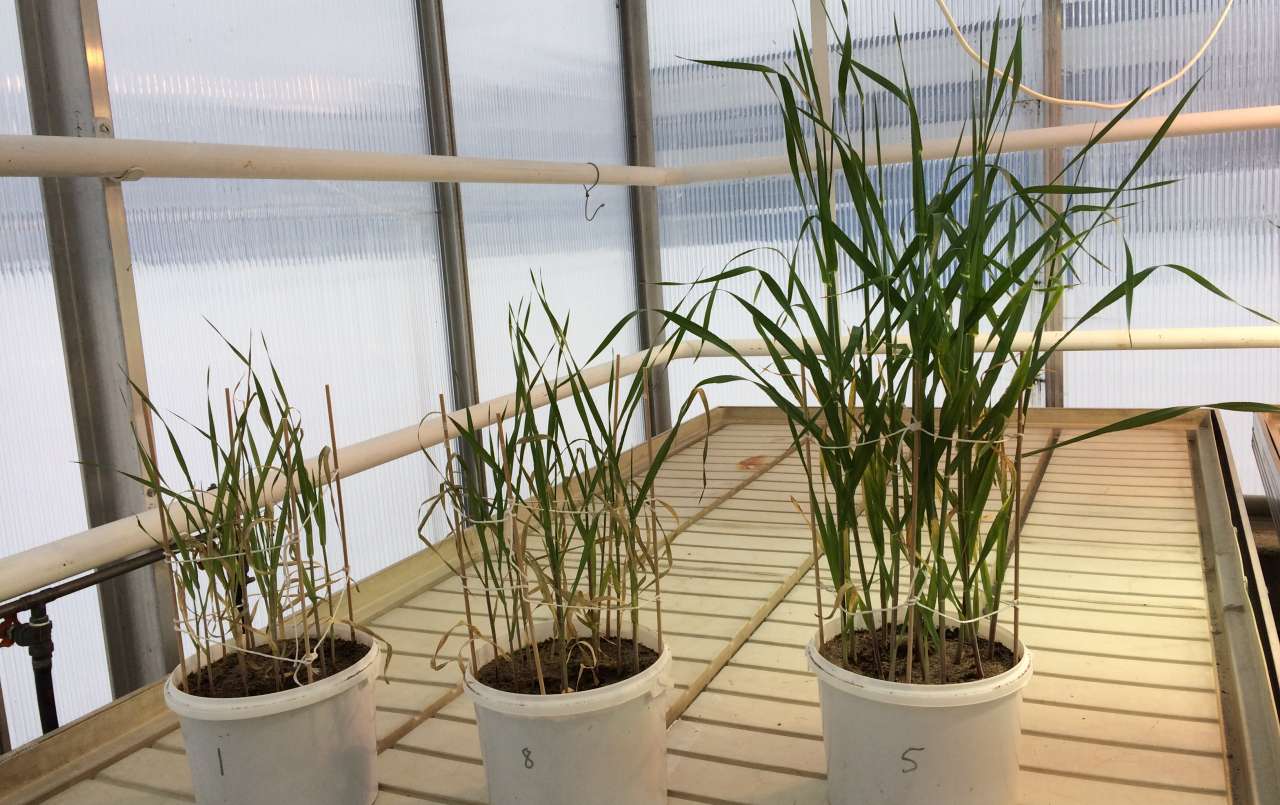 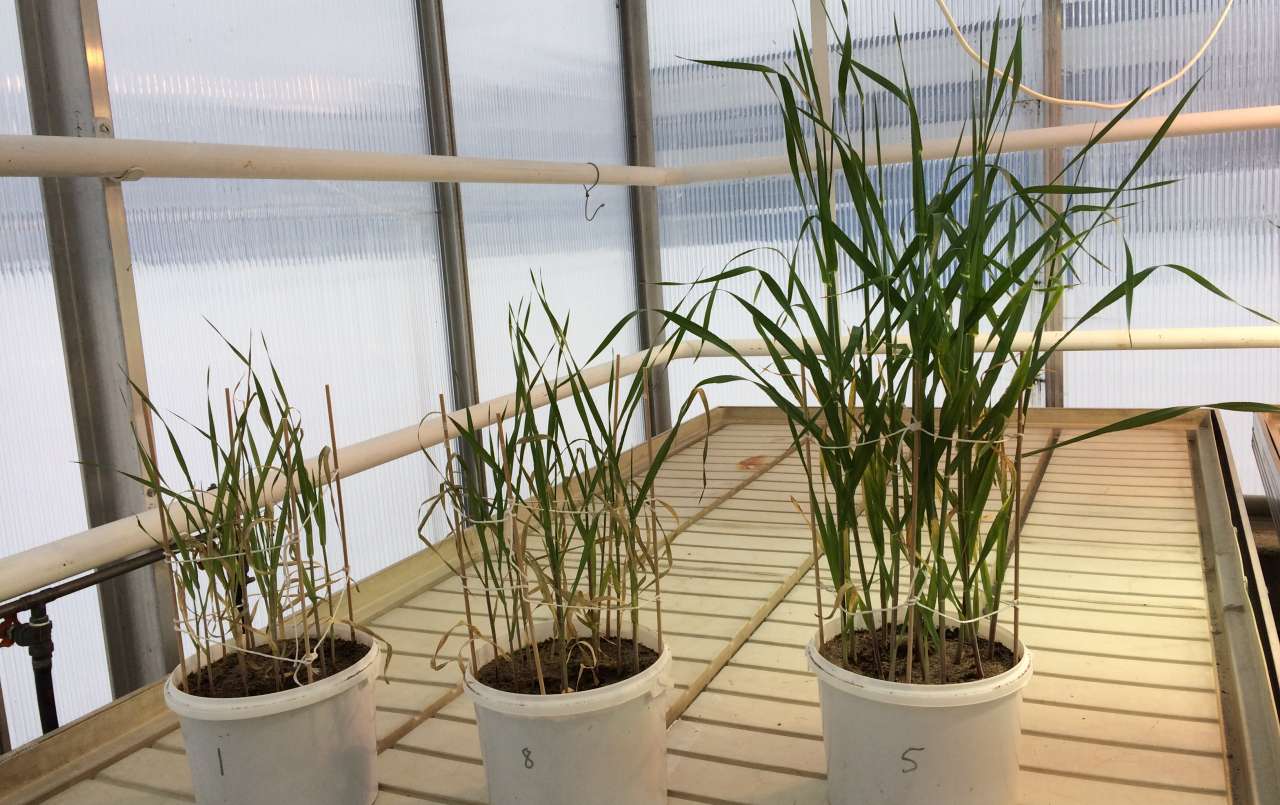 Ongelma
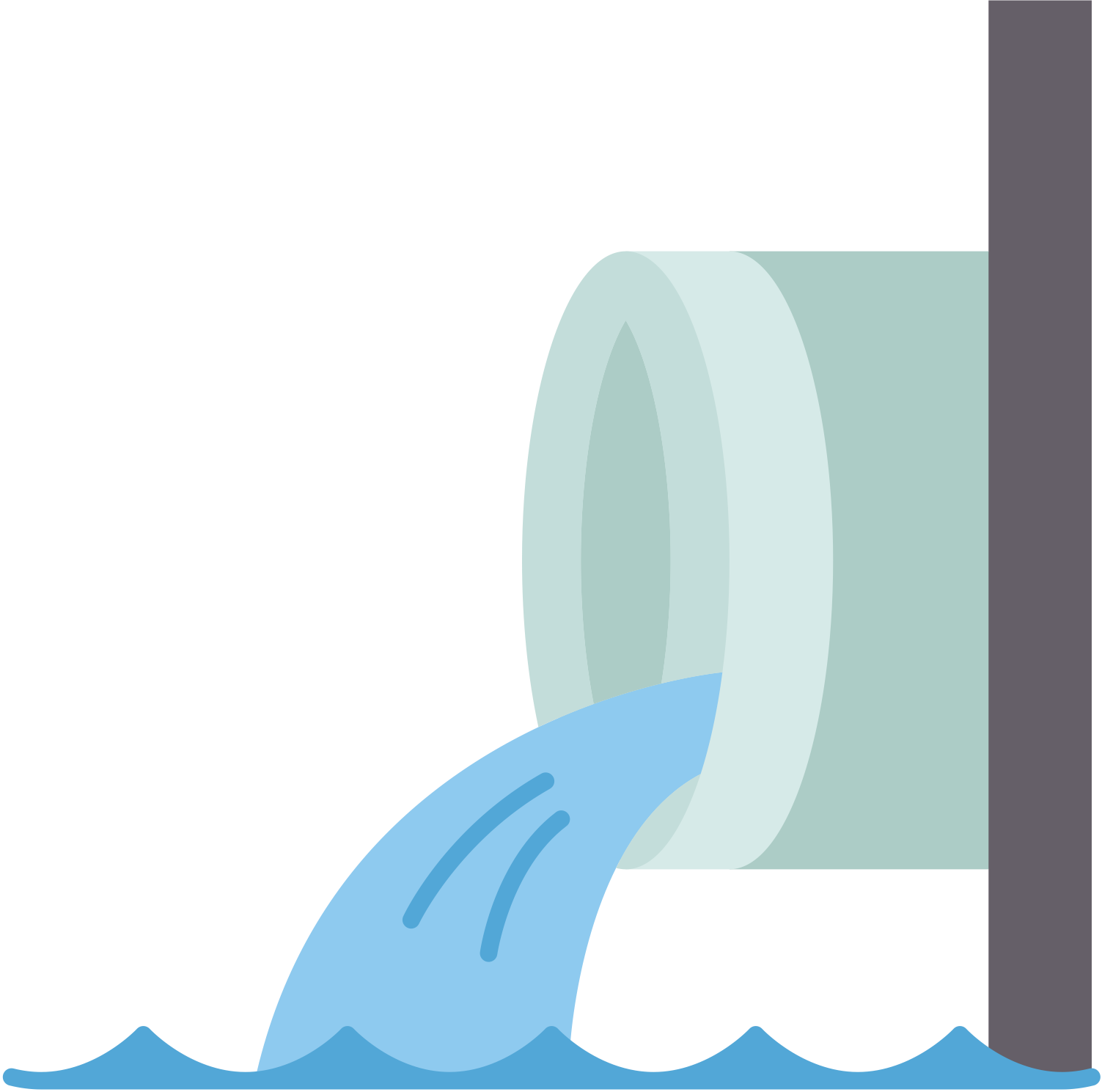 Struviitti uutto
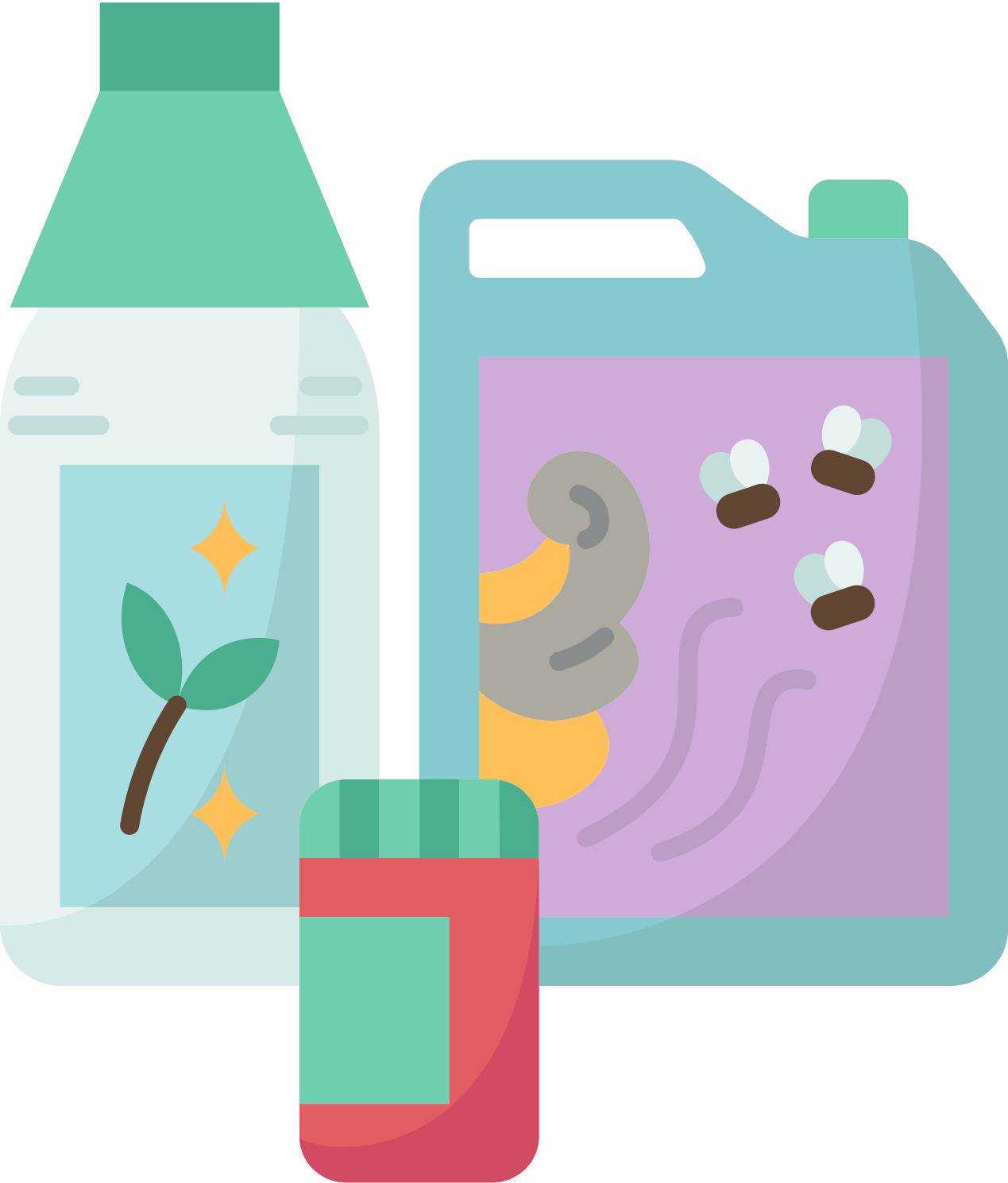 Fosforin puute
Lannoite
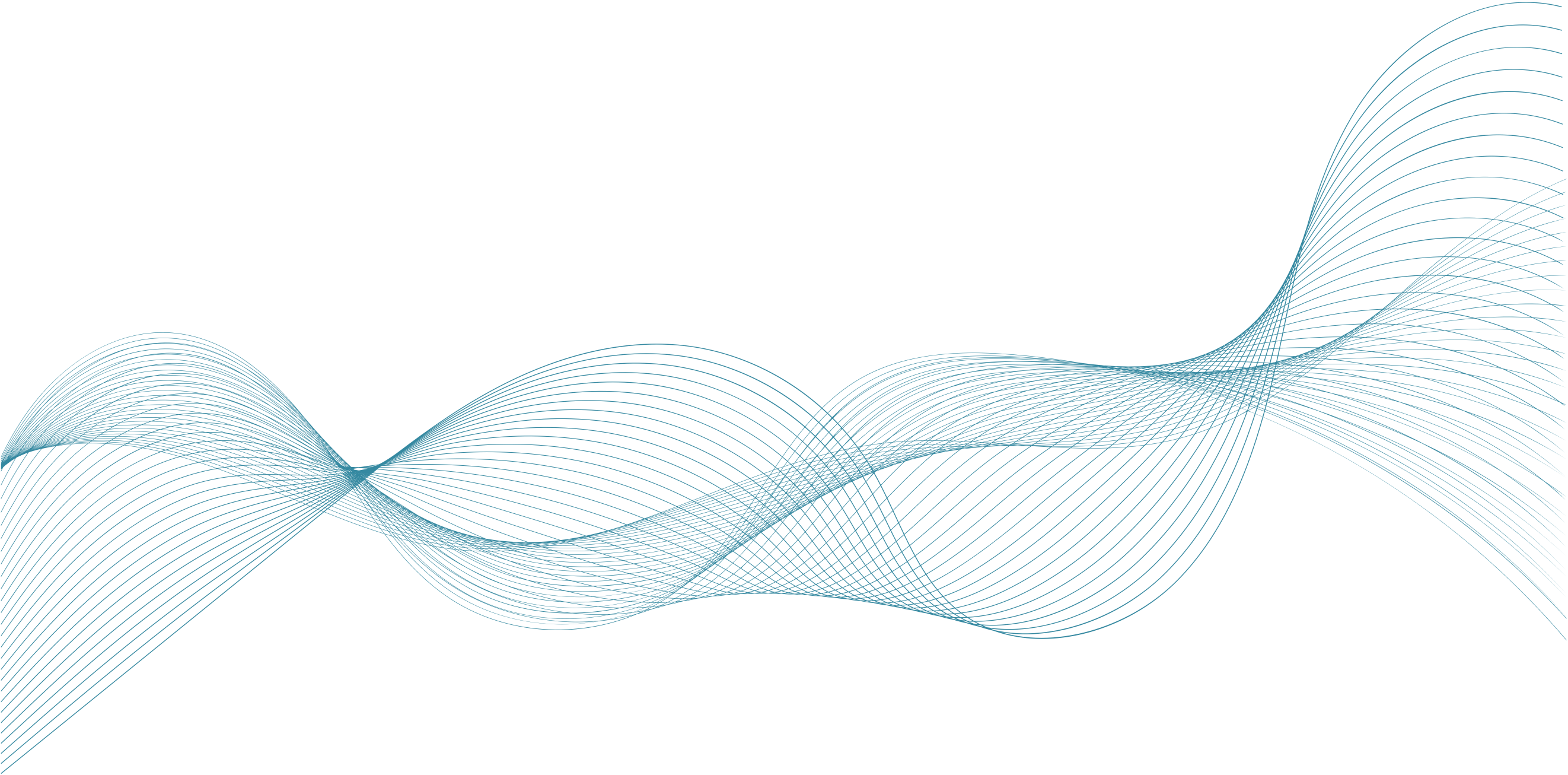 Easymining
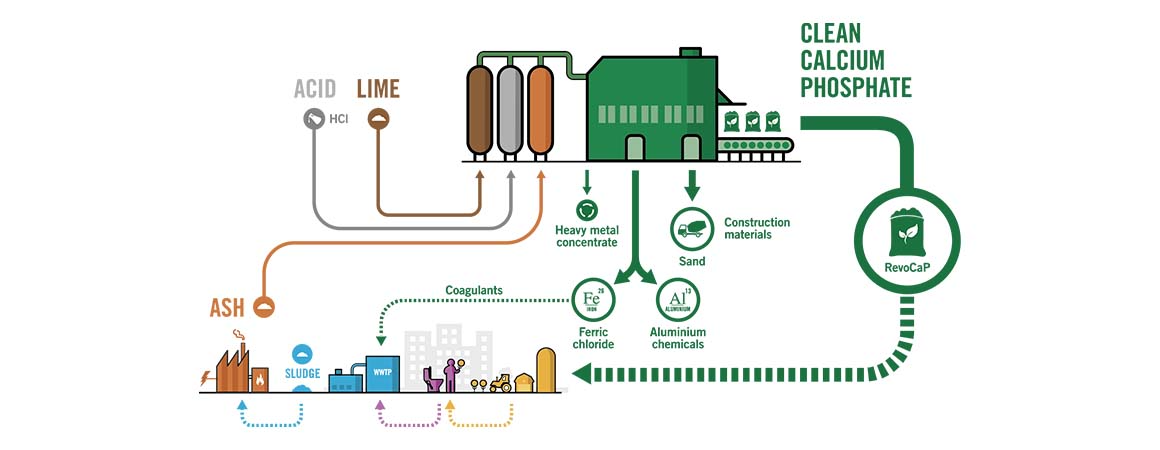 Ash2®Phos teknologia
Lisää tuotteita
Biomuovit
Tärkkelyksestä, joka on yleinen ainesosa monissa maatalousjätteissä, voidaan jalostaa biohajoavia muoveja. Syntyvä biomuovi on biohajoavaa ja sen hiilijalanjälki on huomattavasti alhaisempi kuin tavanomaisten muovien.
Kestävästi tuotettu eläinten rehu
Nurmiproteiinitiivistettä käytetään eläinten rehujen ainesosana sekä märkä- että kuivaruokinnassa. Se korvaa soijaa ja edistää alueellista kestävyyttä.
Kuidut
Sadonkorjuujätteet, kuten oljet, kuoret ja varret, sisältävät runsaasti selluloosaa, jonka takia niitä voidaan käyttää kuituina esimerkiksi tekstiileissä.
BIOØKONOMI
Lääkeaineet
Monet maatalousjätetyypit, kuten hedelmien kuoret, siemenkuoret ja kasvijätteet, sisältävät bioaktiivisia yhdisteitä, joita voidaan käyttää lääke- ja ravintotuotteissa.
EU:n Green Deal – mikä se on
Katsotaan selittävä video tästä
Biotalous
ja Yhteiskunta
Pariisin sopimus
Sopimus ilmastonmuutoksen torjumiseksi. Sen tavoitteena on rajoittaa maapallon lämpötilan nousu huomattavasti alle 2 °C:een esiteollisesta tasosta. Jokainen allekirjoittajamaa työskentelee sovittujen tavoitteiden saavuttamiseksi. Esimerkiksi Ruotsi lupaa muuttua hiilineutraaliksi (nettopäästöt nolla) vuoteen 2045 mennessä. Suomi on yksi Euroopan kunnianhimoisimmista maista, joka haluaa saavuttaa ilmastoneutraaliuden vuoteen 2035 mennessä. (Suomen ulkoasiainministeriö). Lähes koko maailma pyrkii saavuttamaan ilmastoneutraaliuden vuoteen 2050 mennessä.
Tiesitkö, että koulumme työskentelevät myös muiden EU:n kumppaneiden kanssa rakentaakseen tulevaisuuden kiertotaloutta? 

Lue lisää: 

Green Valleys- vihreän proteiinin talteenotto eläinten rehuksi 
Biokaasu 
BREC
Biotalous
ja Yhteiskunta
Kuvittele, että on vuosi 2030 ja sinulla on oma yritys vihreällä alalla. Mitä olet valmis tekemään edistääkseen tavoitteiden saavuttamista? Ehkäpä tuottamaan uusiutuvaa energiaa? Työskentelemään tutkijoiden kanssa uusien innovatiivisten teknologioiden testaamiseksi? Keräämään jätteesi, jotta se voidaan myöhemmin muuntaa uusiksi tuotteiksi? Istuttaa puutarha, joka antaa suojaa ja ruokaa pölyttäjille?
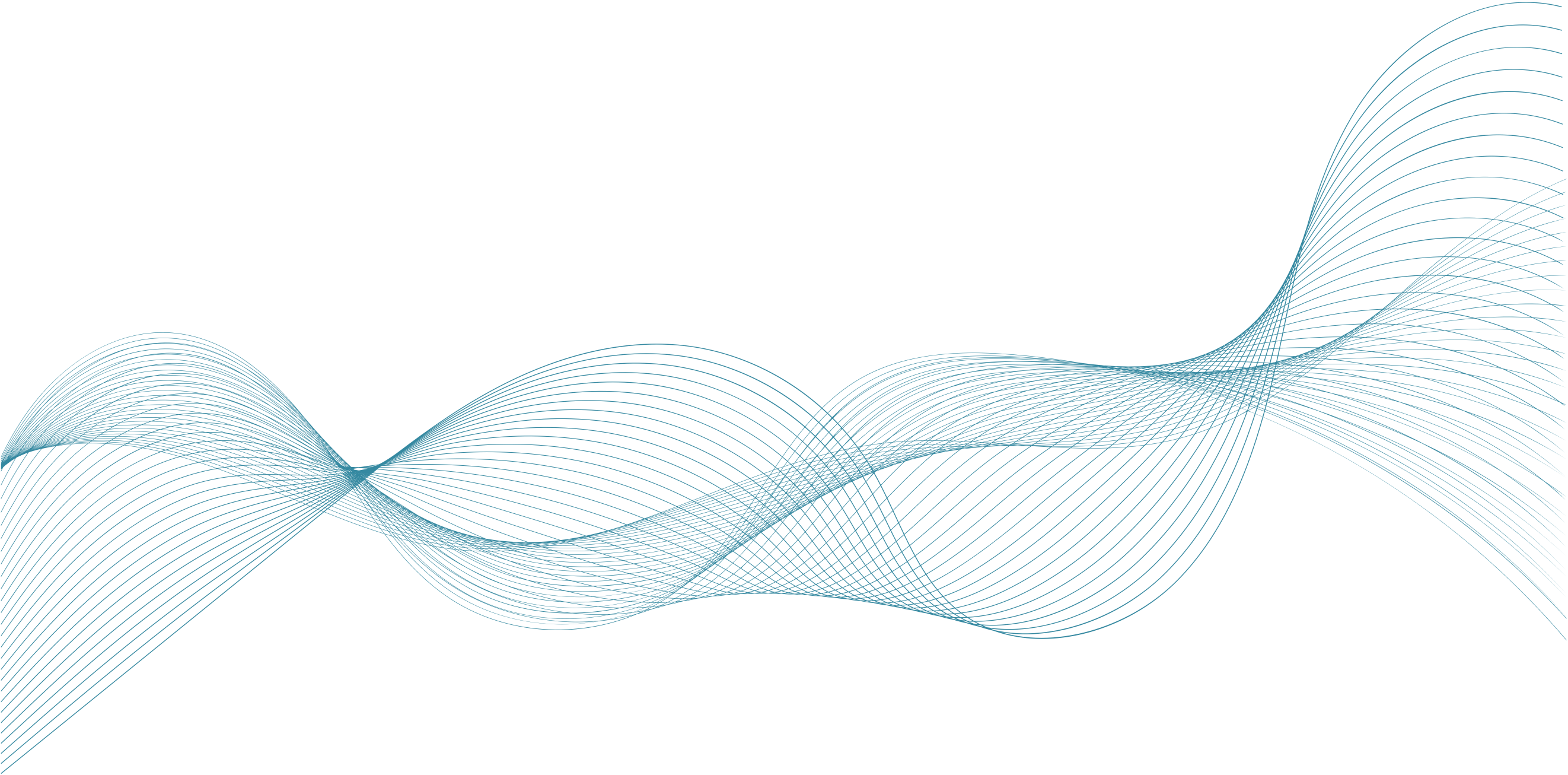 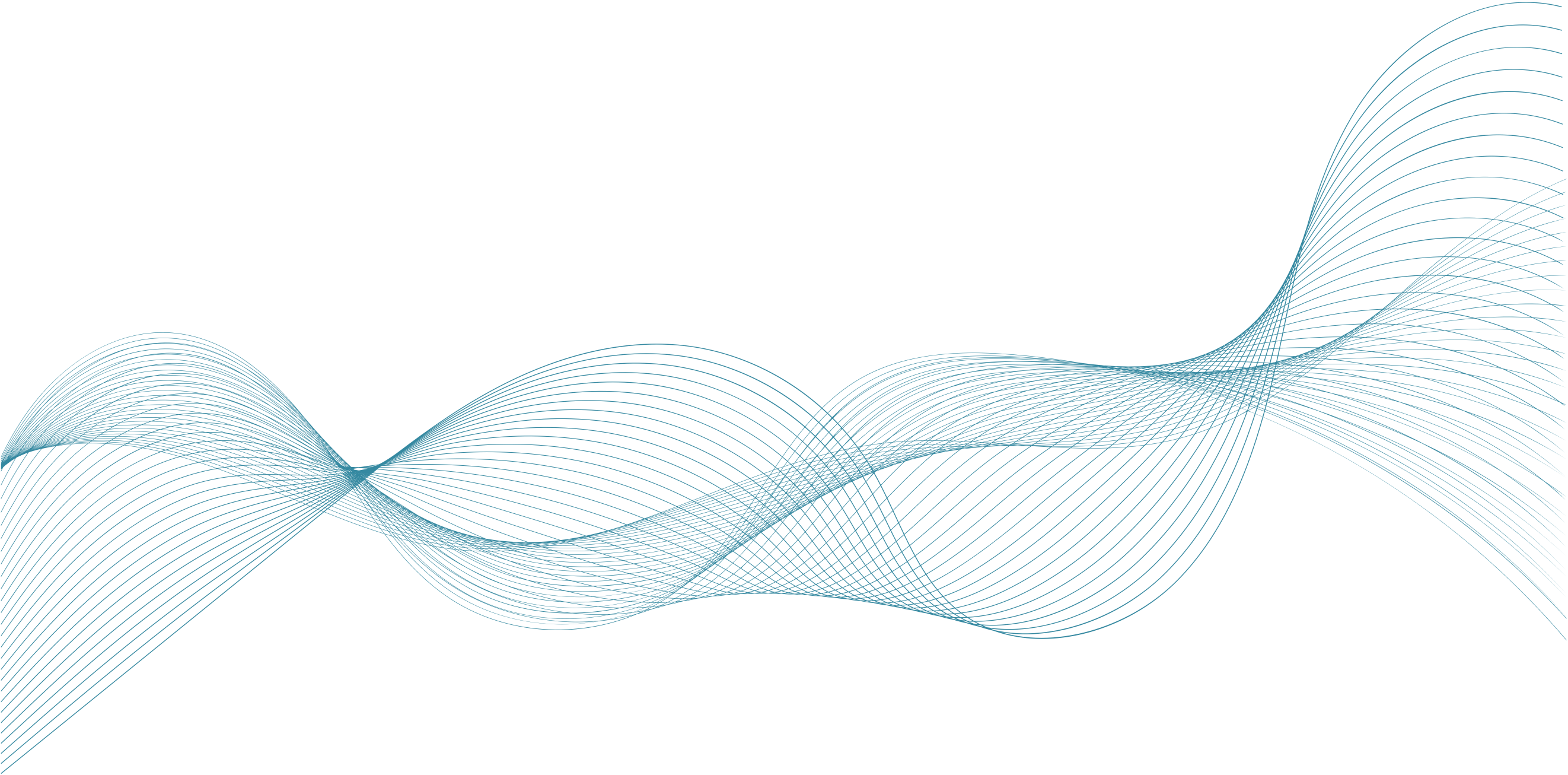 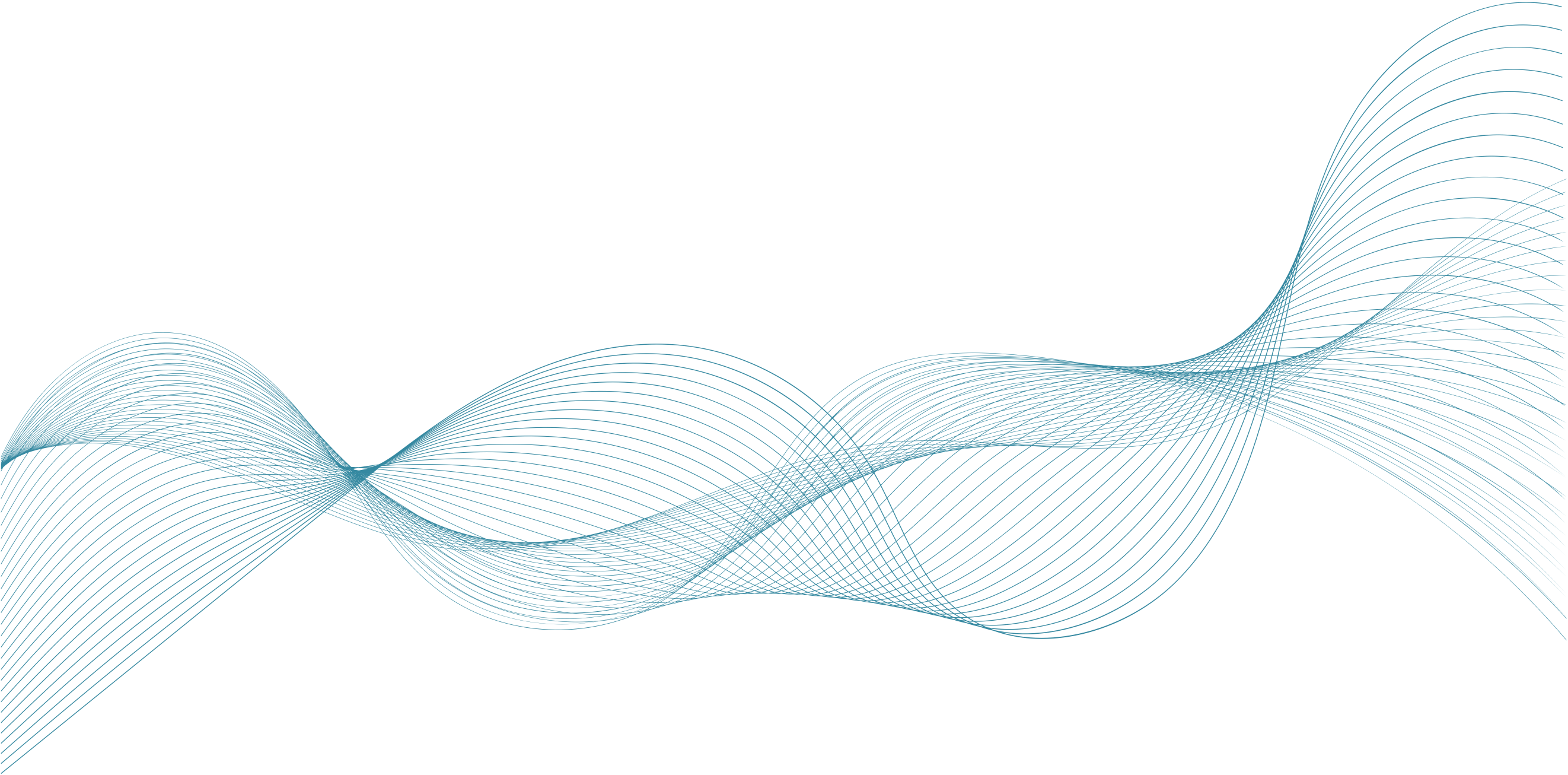 Kiitokset huomiostanne ja osallistumisestanne
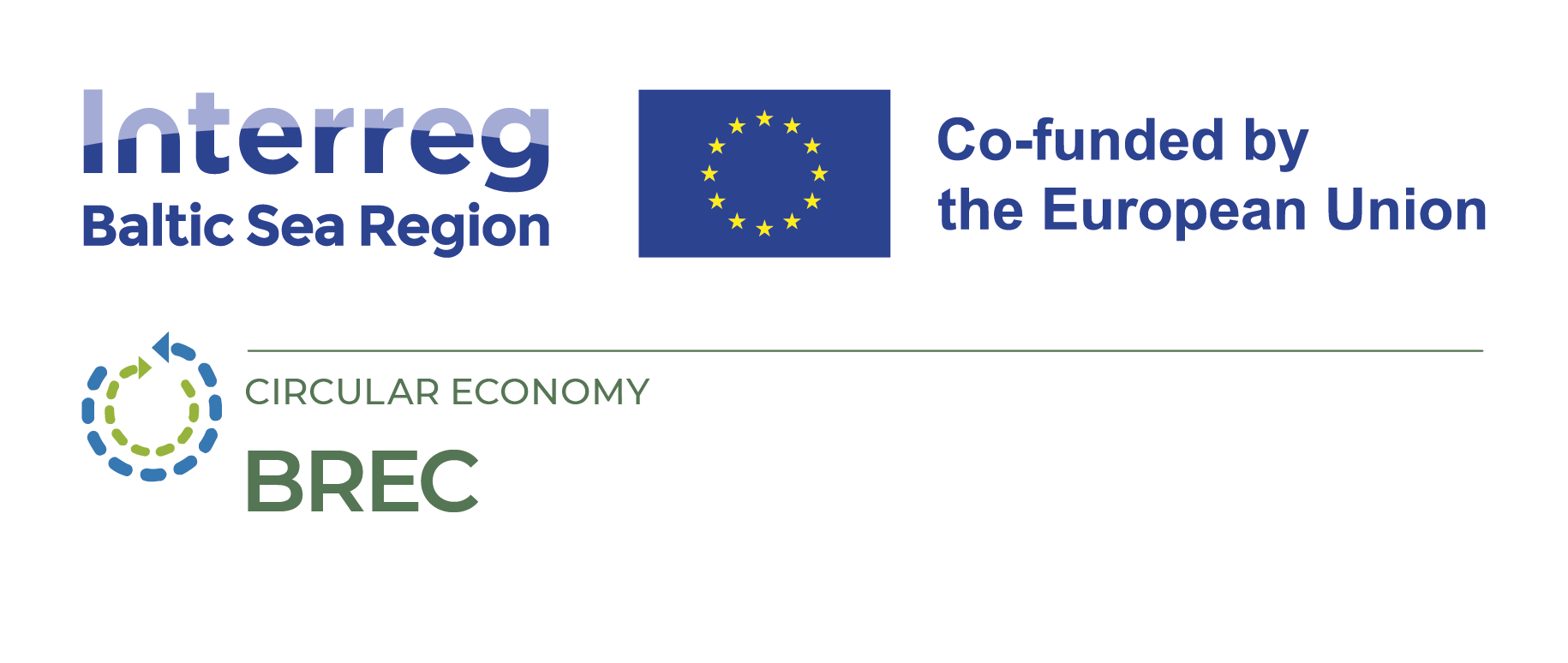